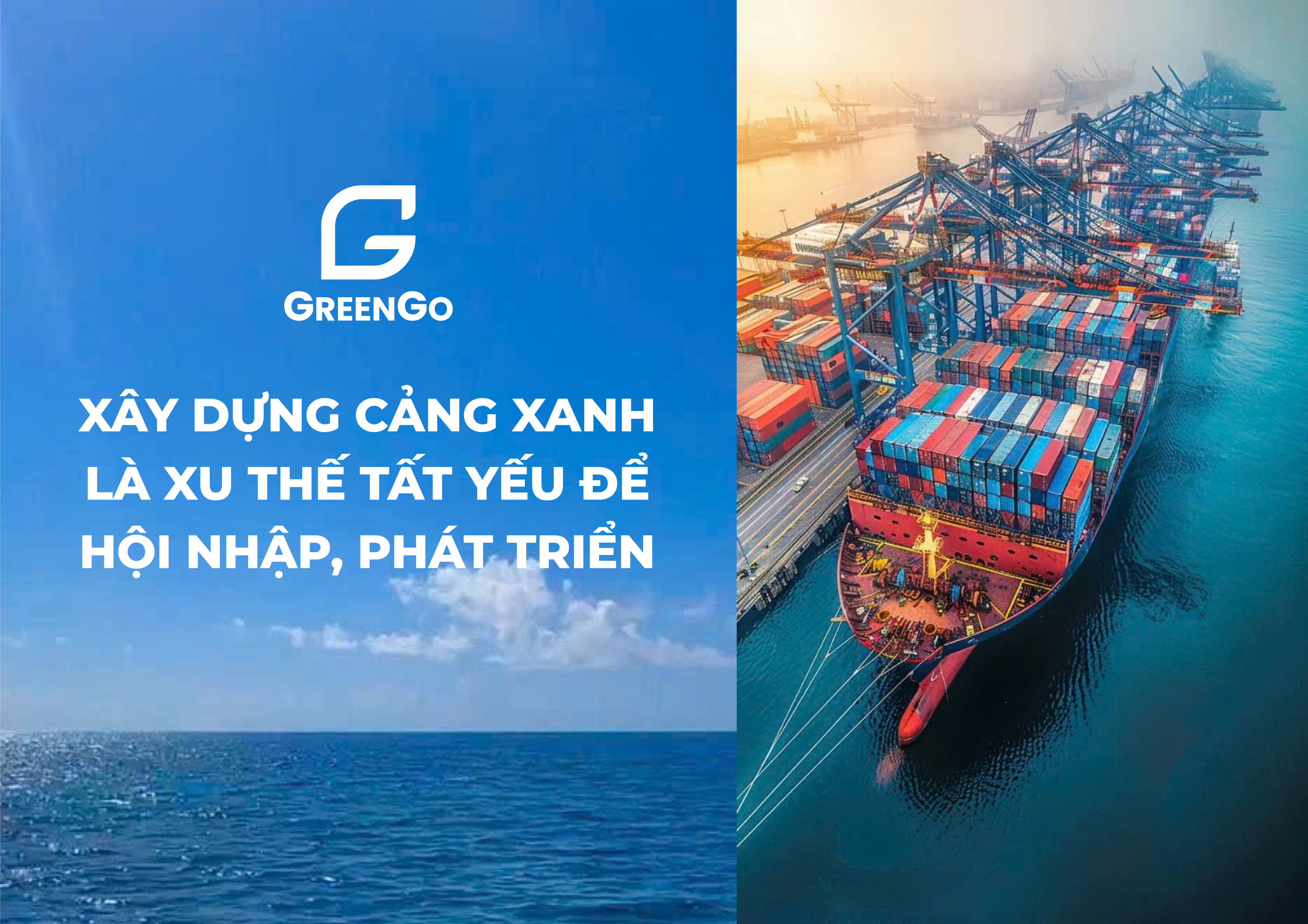 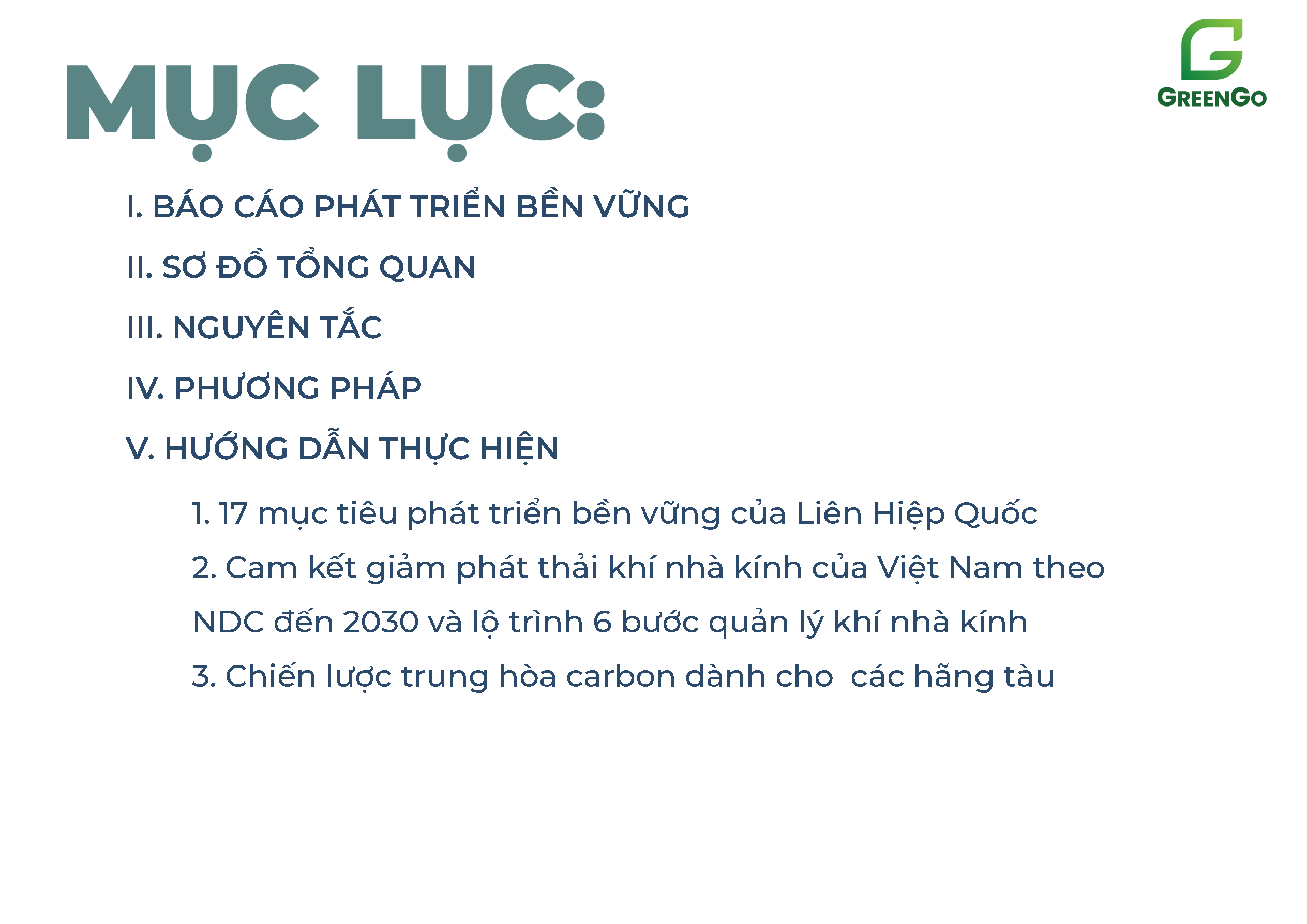 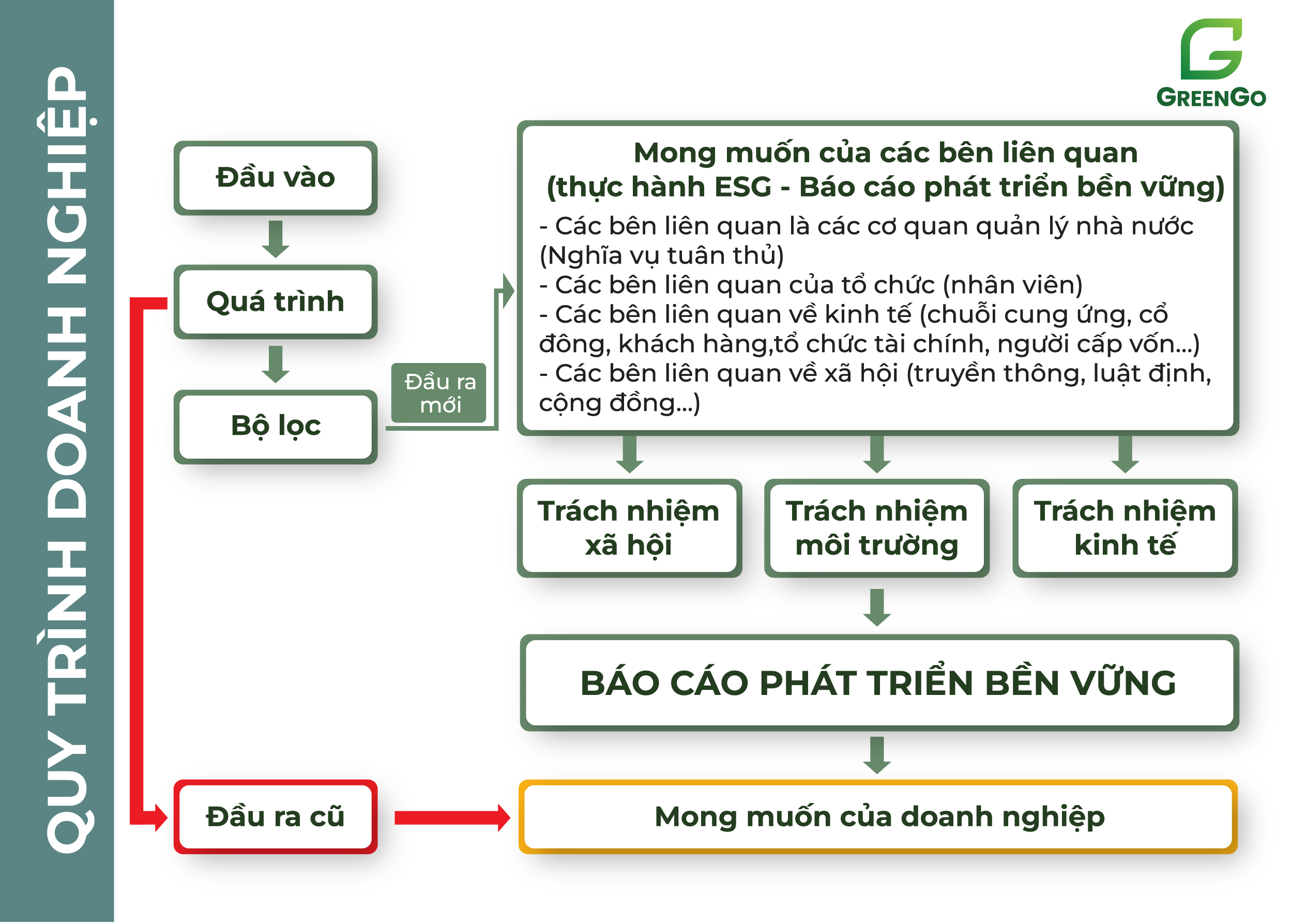 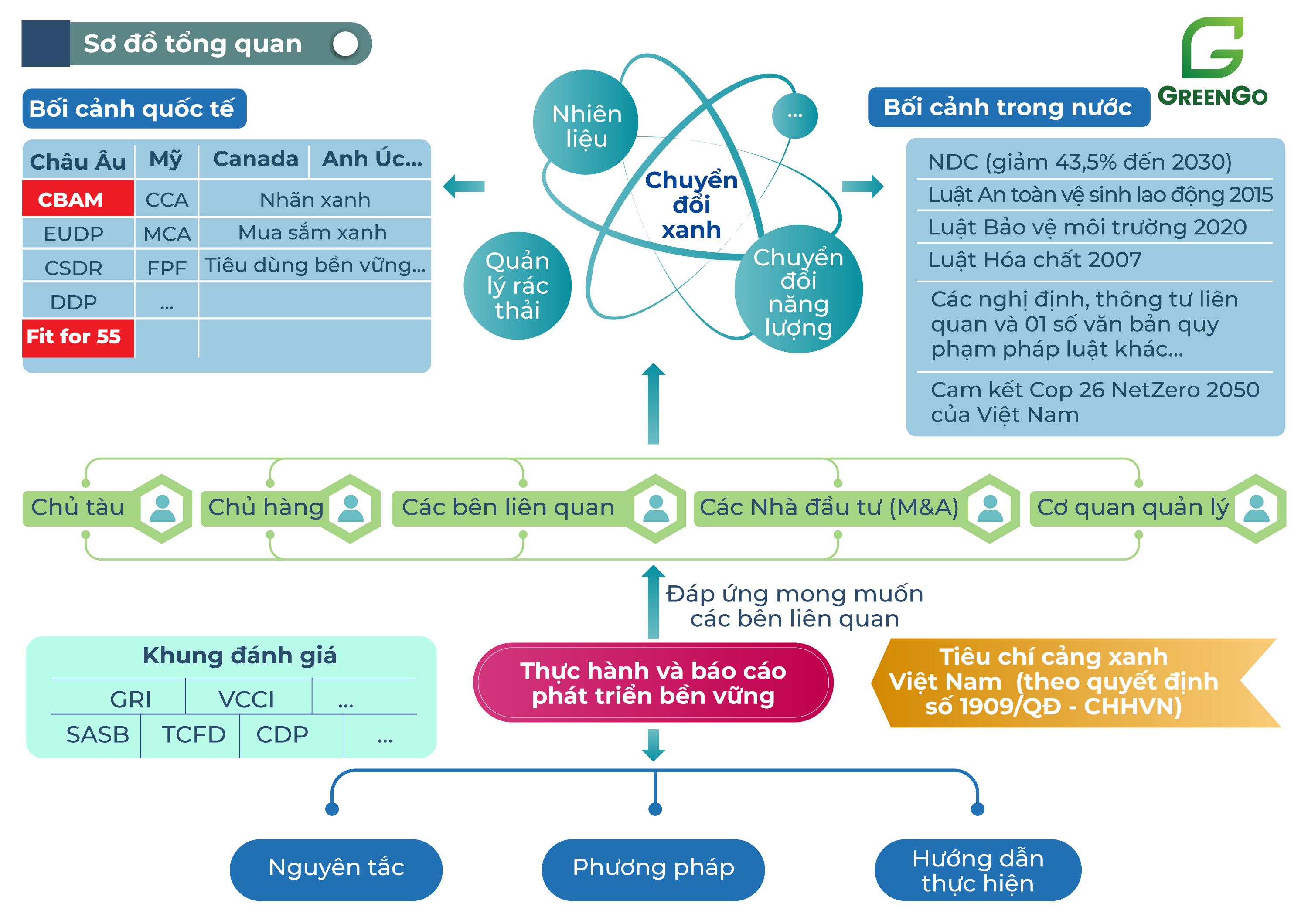 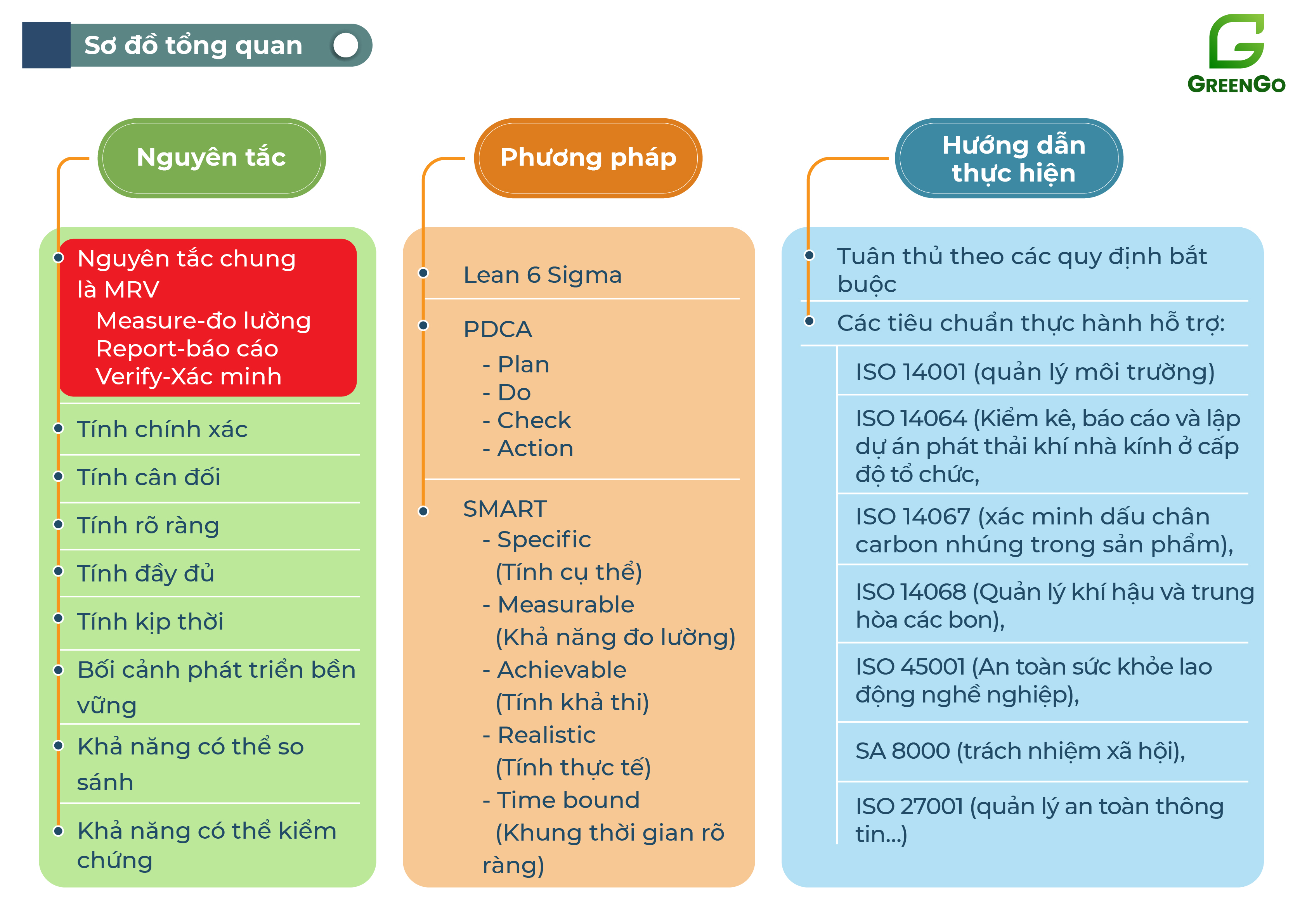 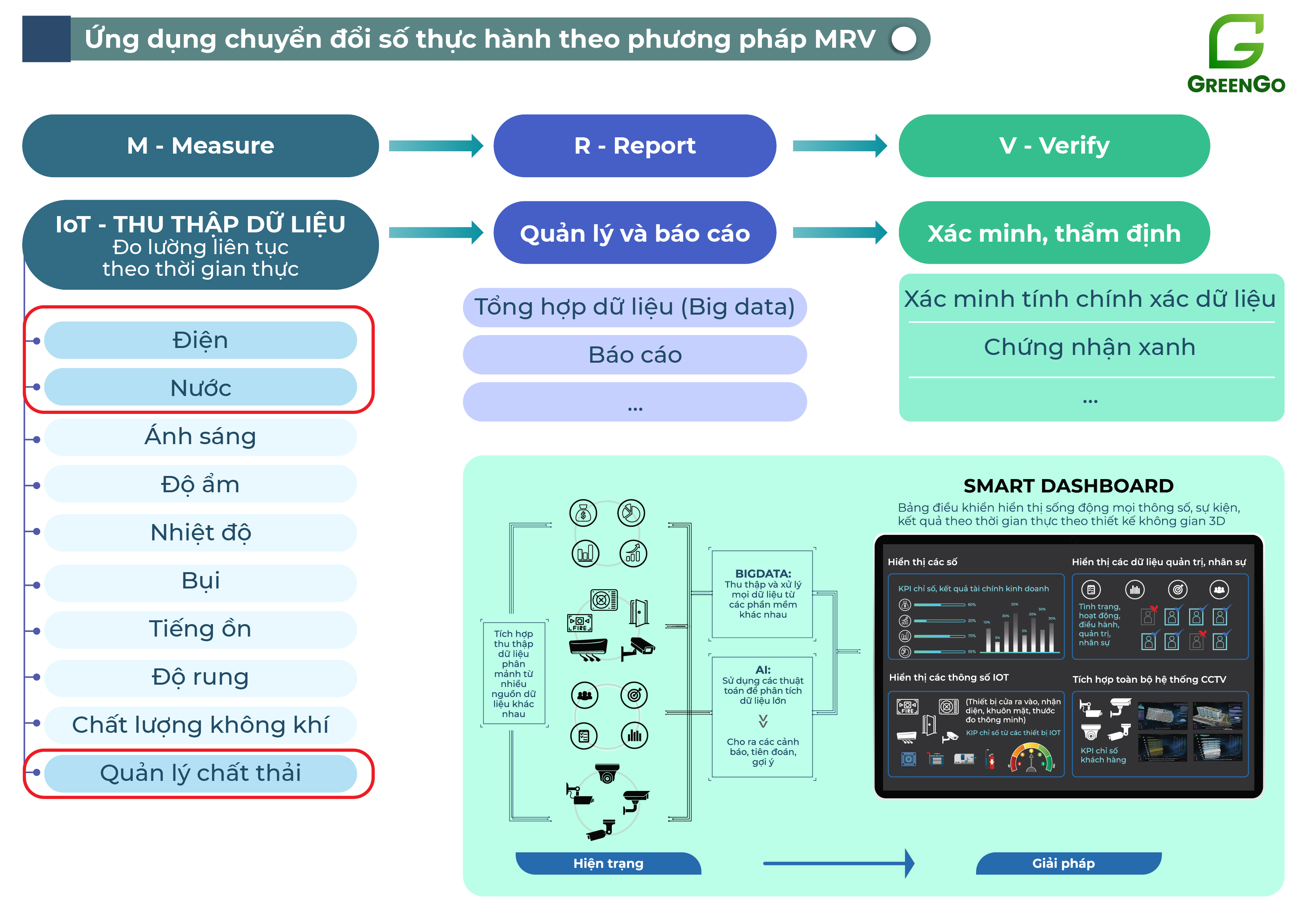 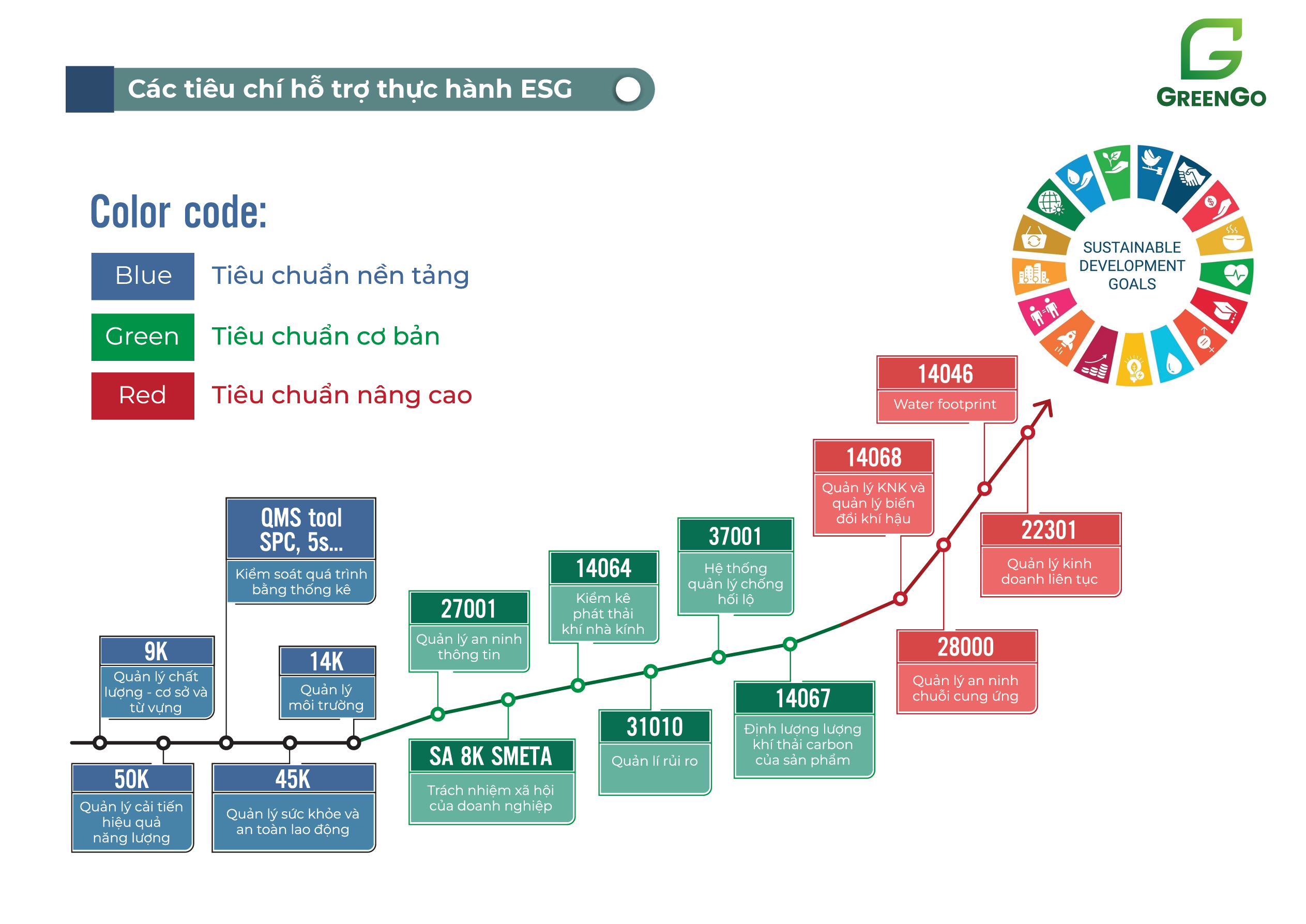 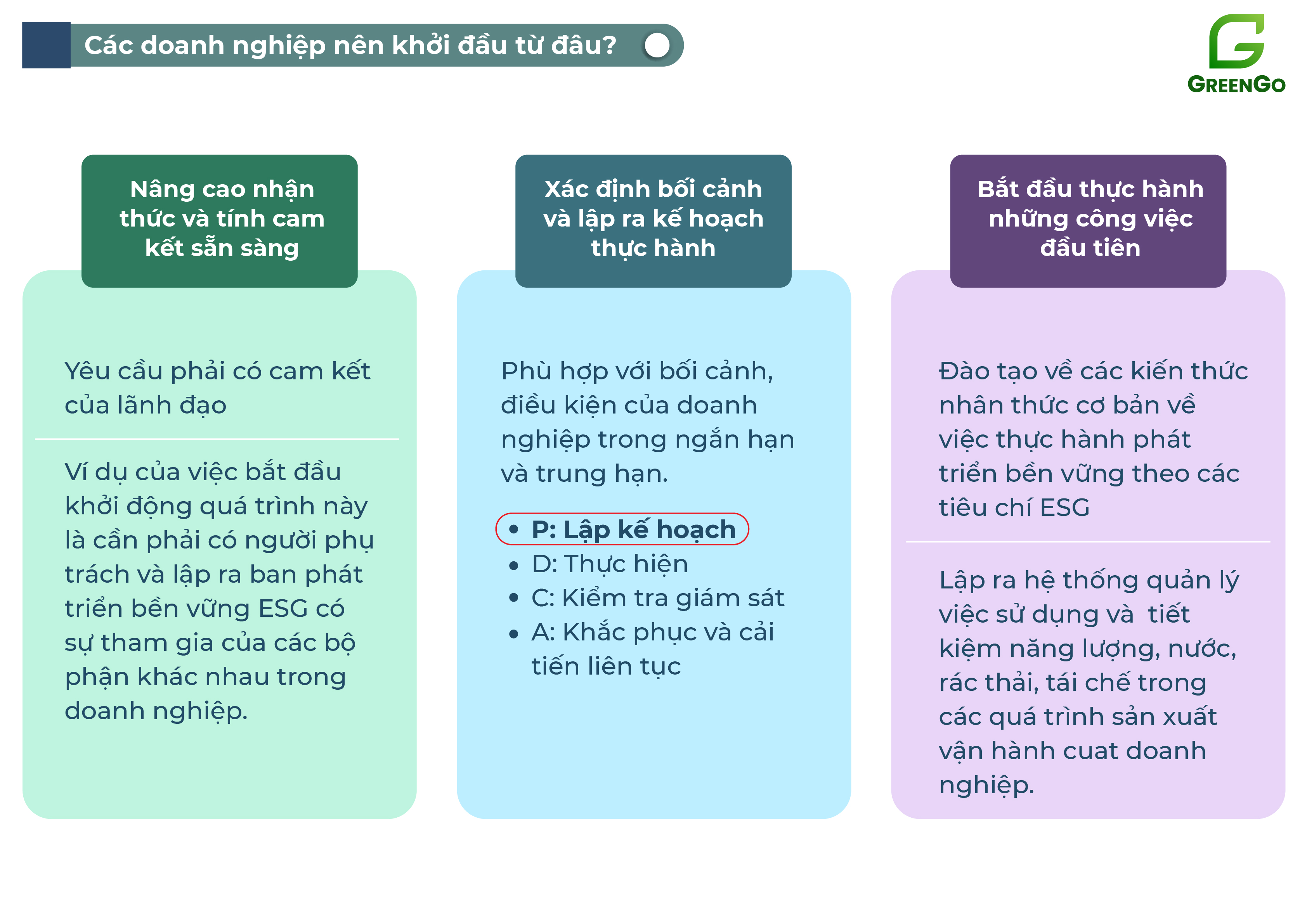 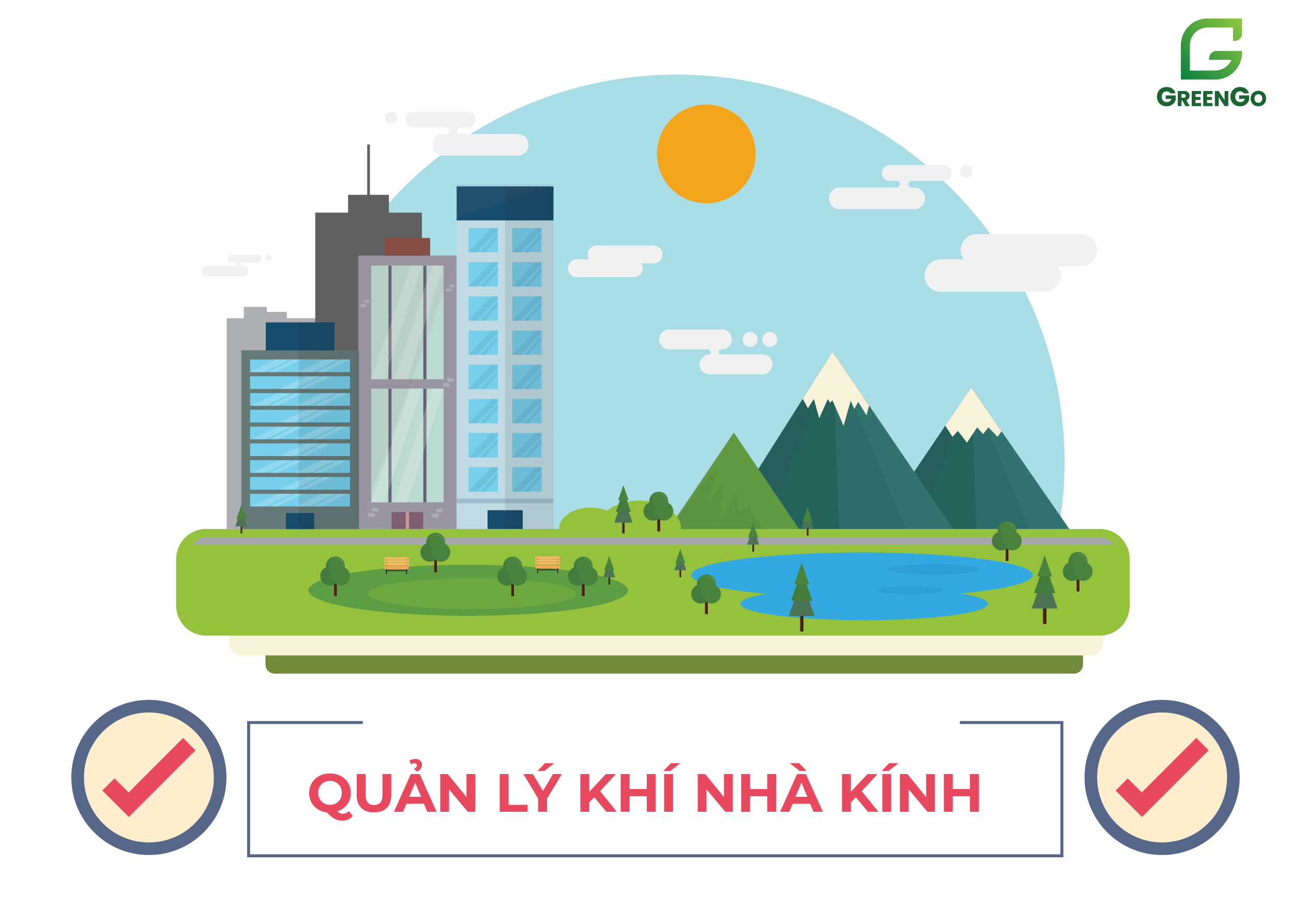 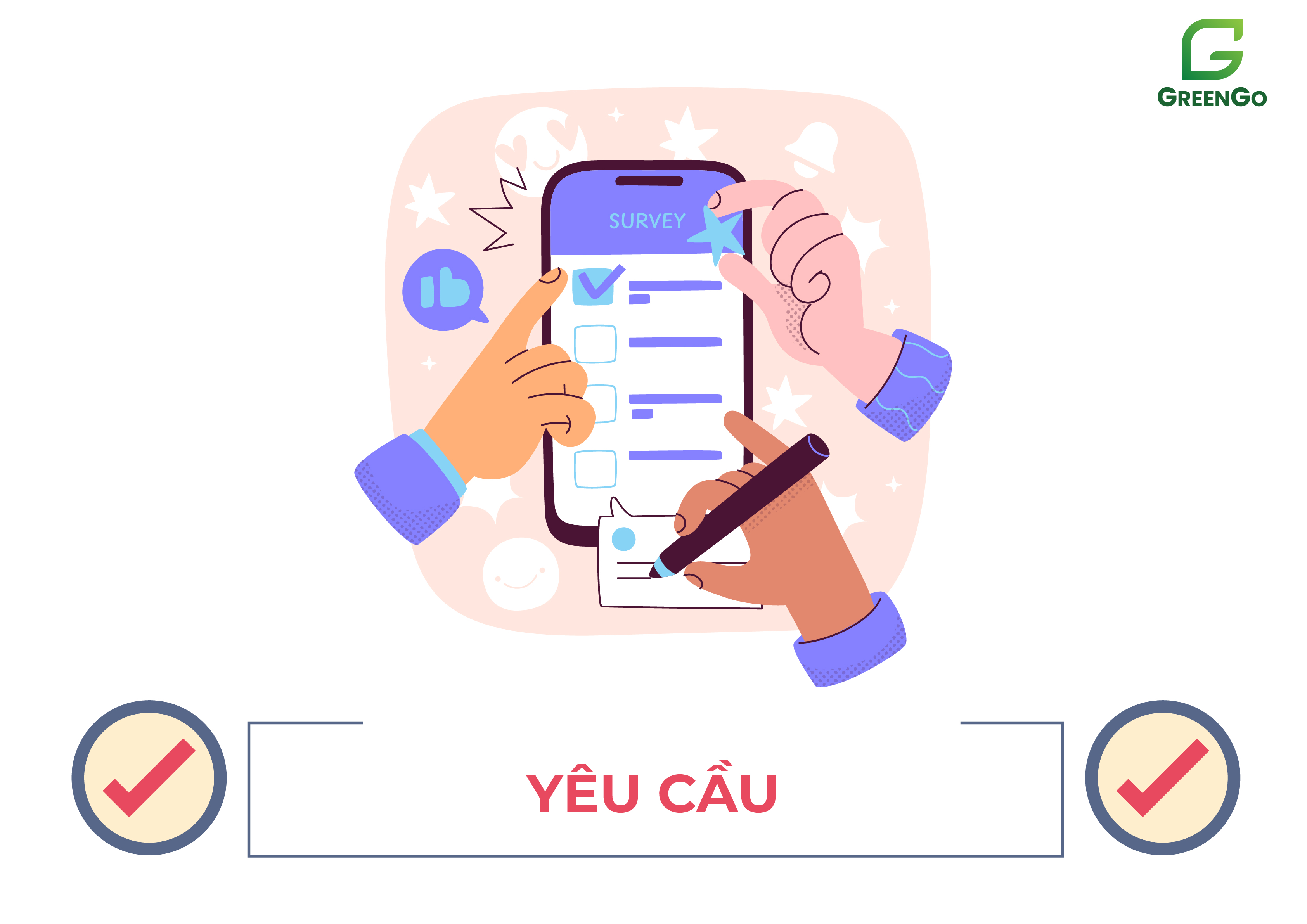 Yêu cầu
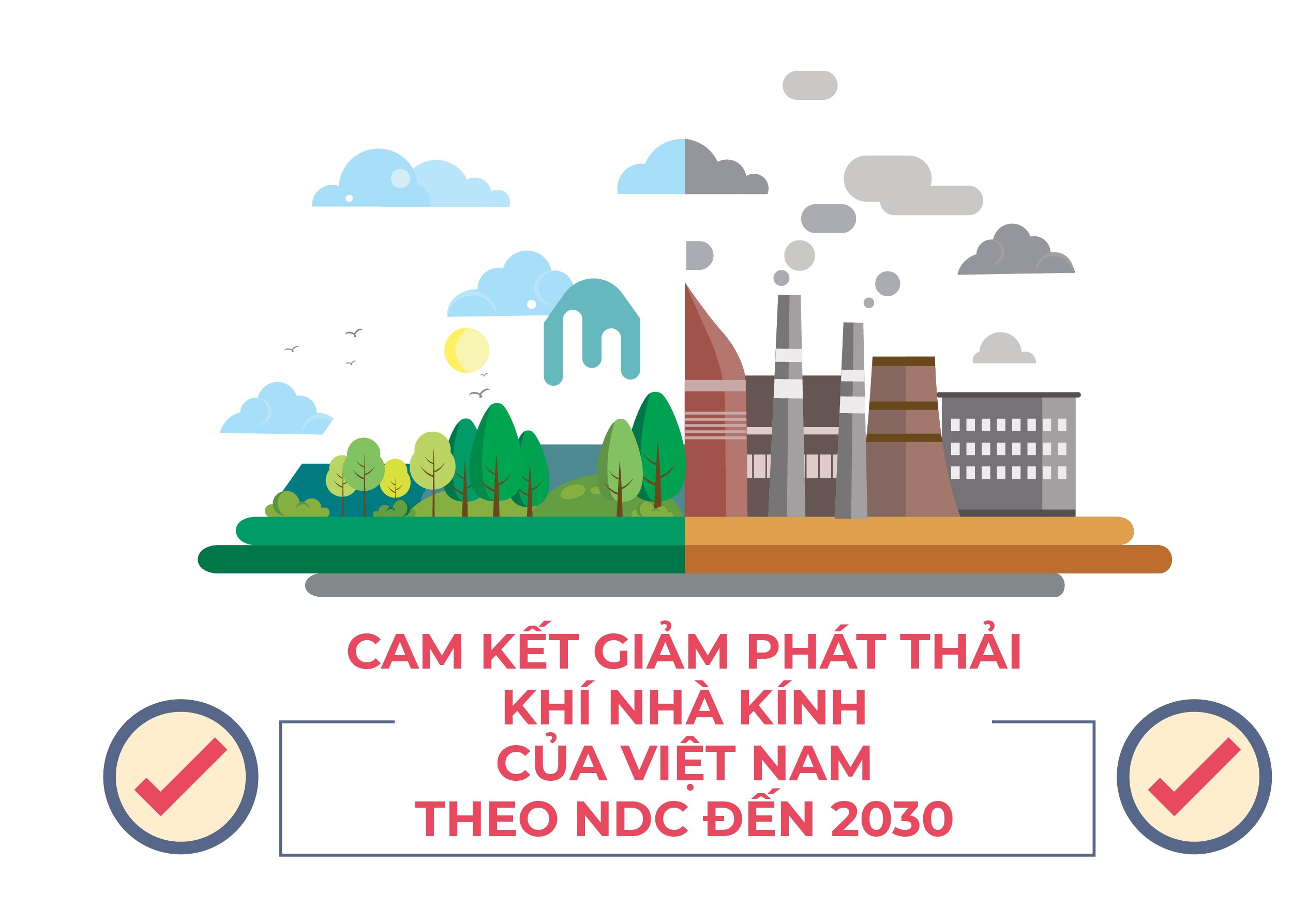 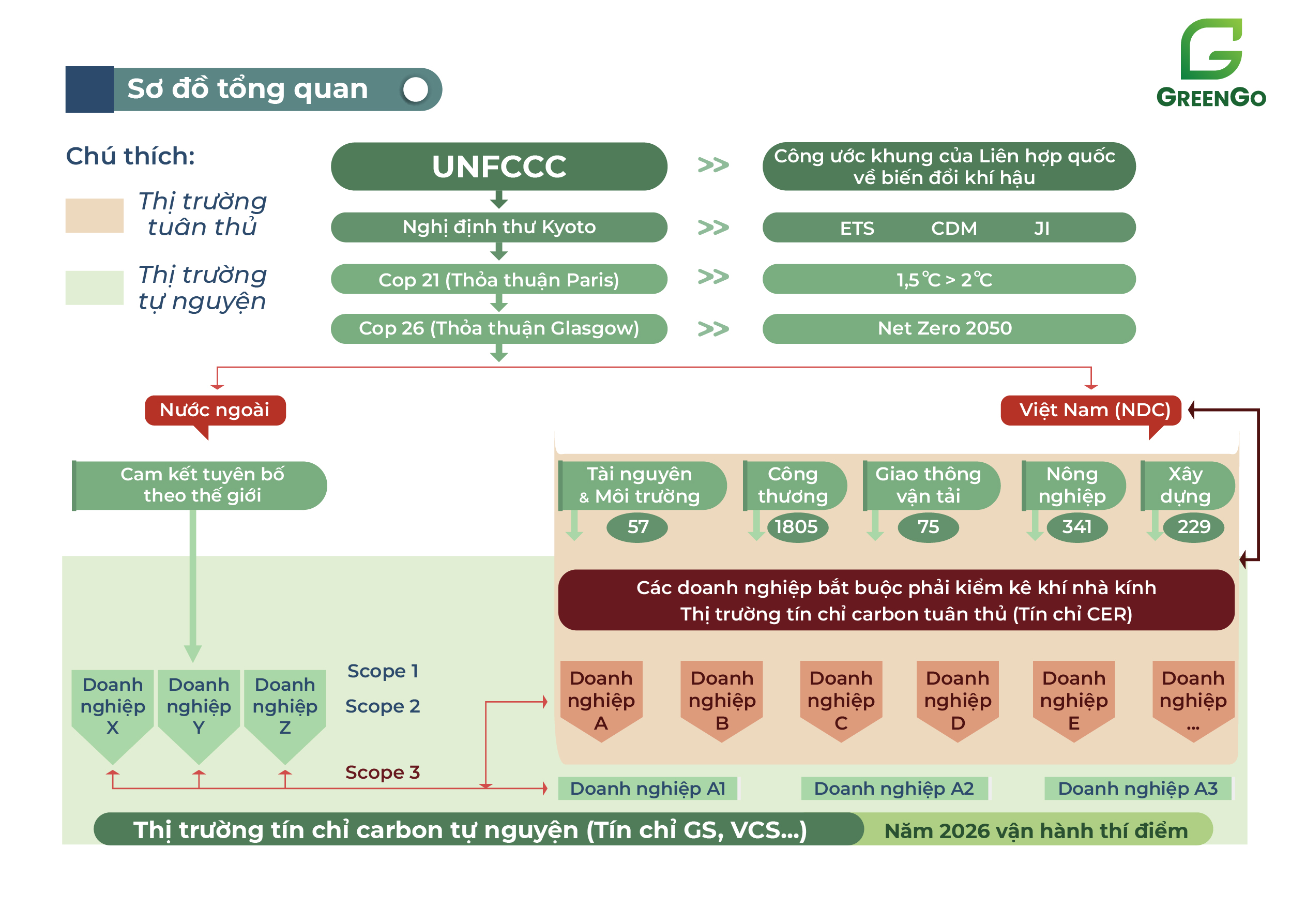 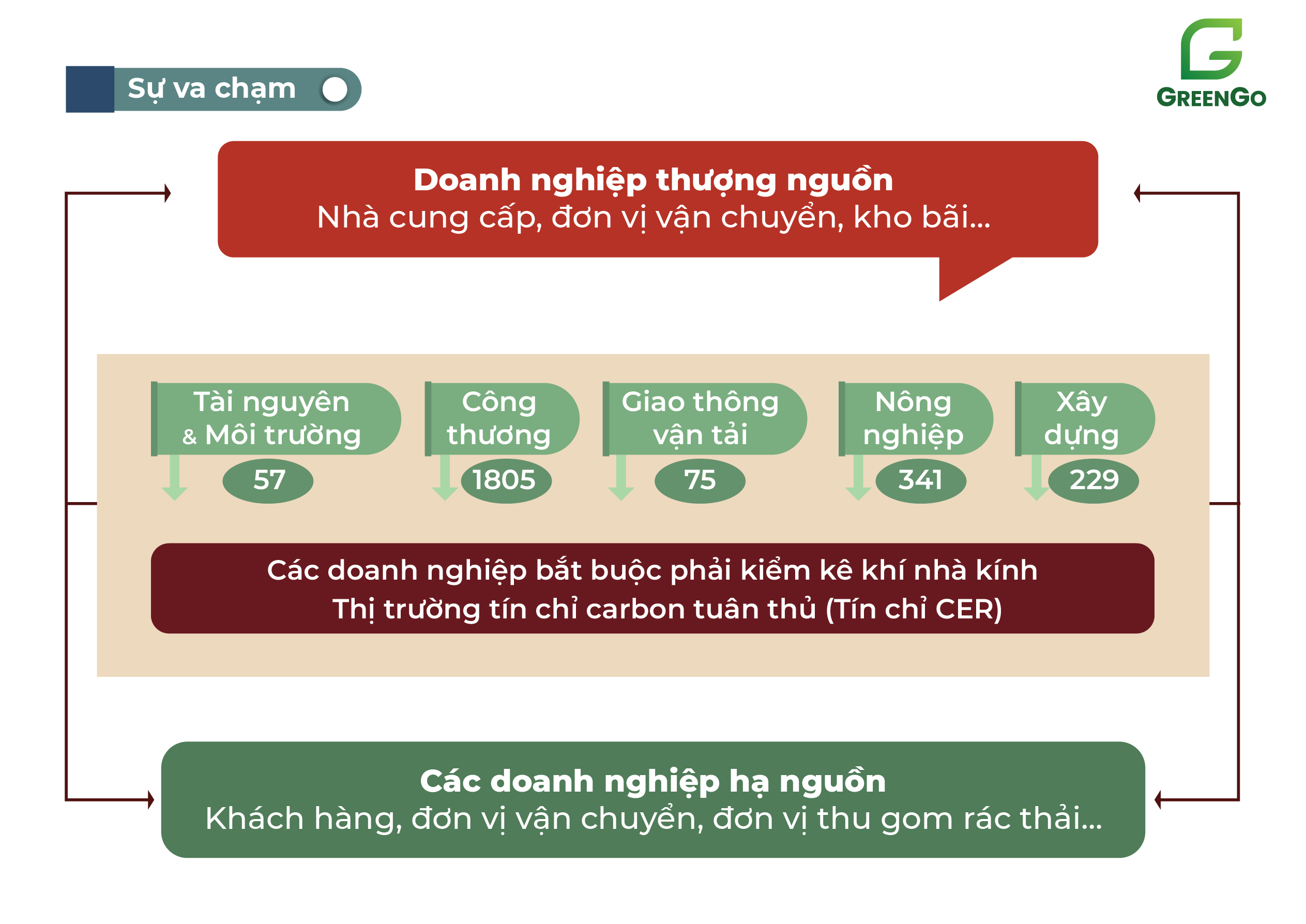 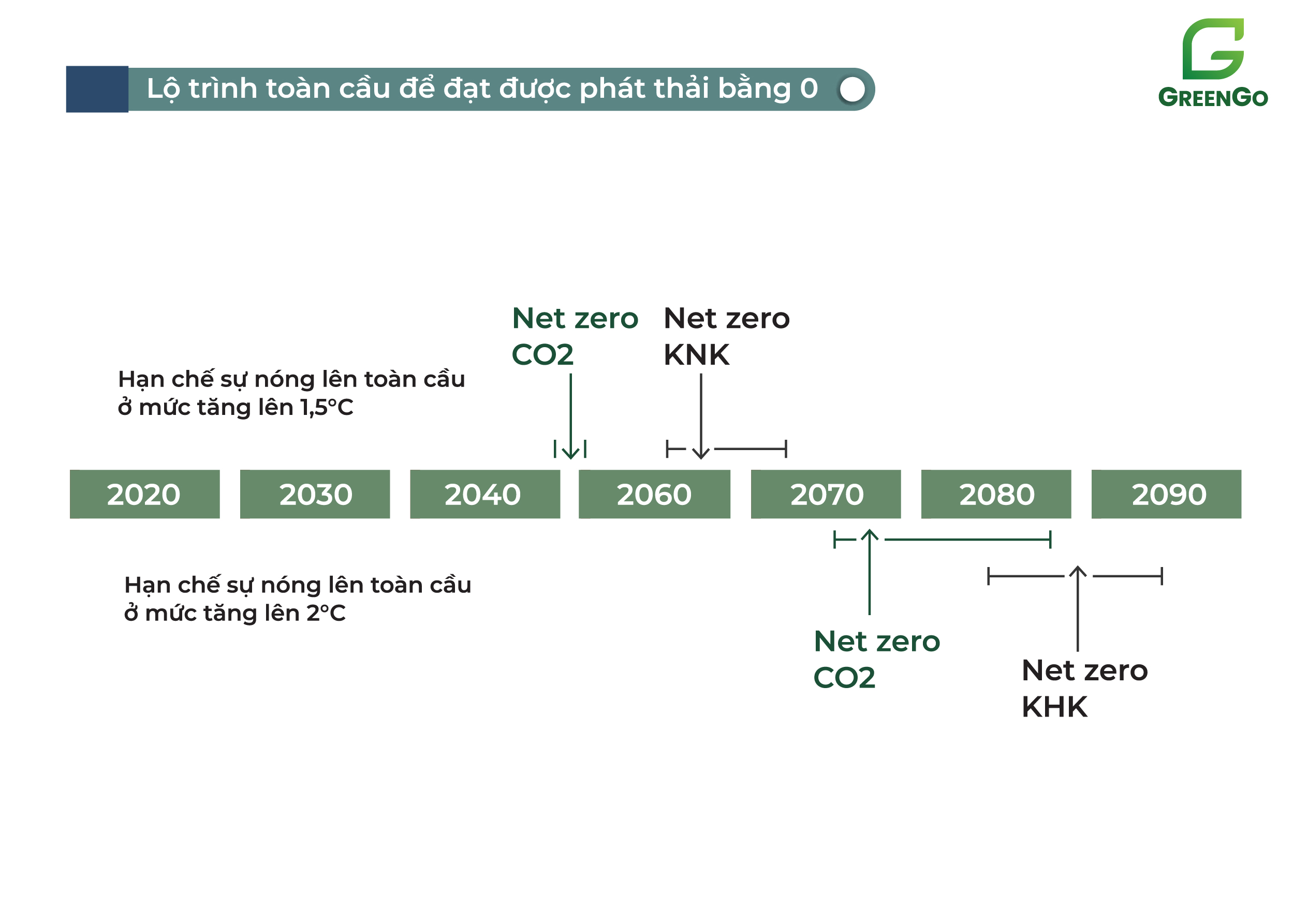 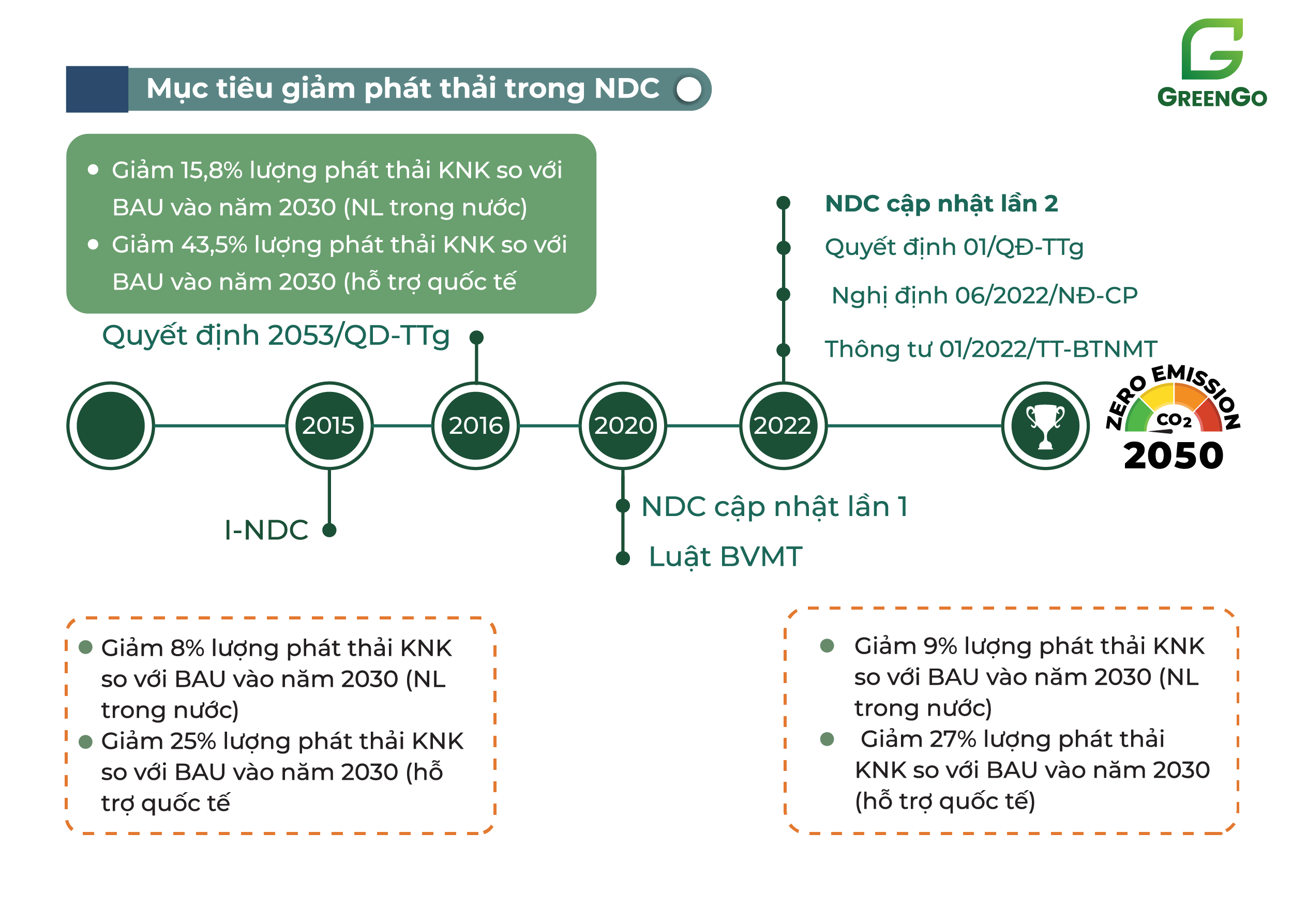 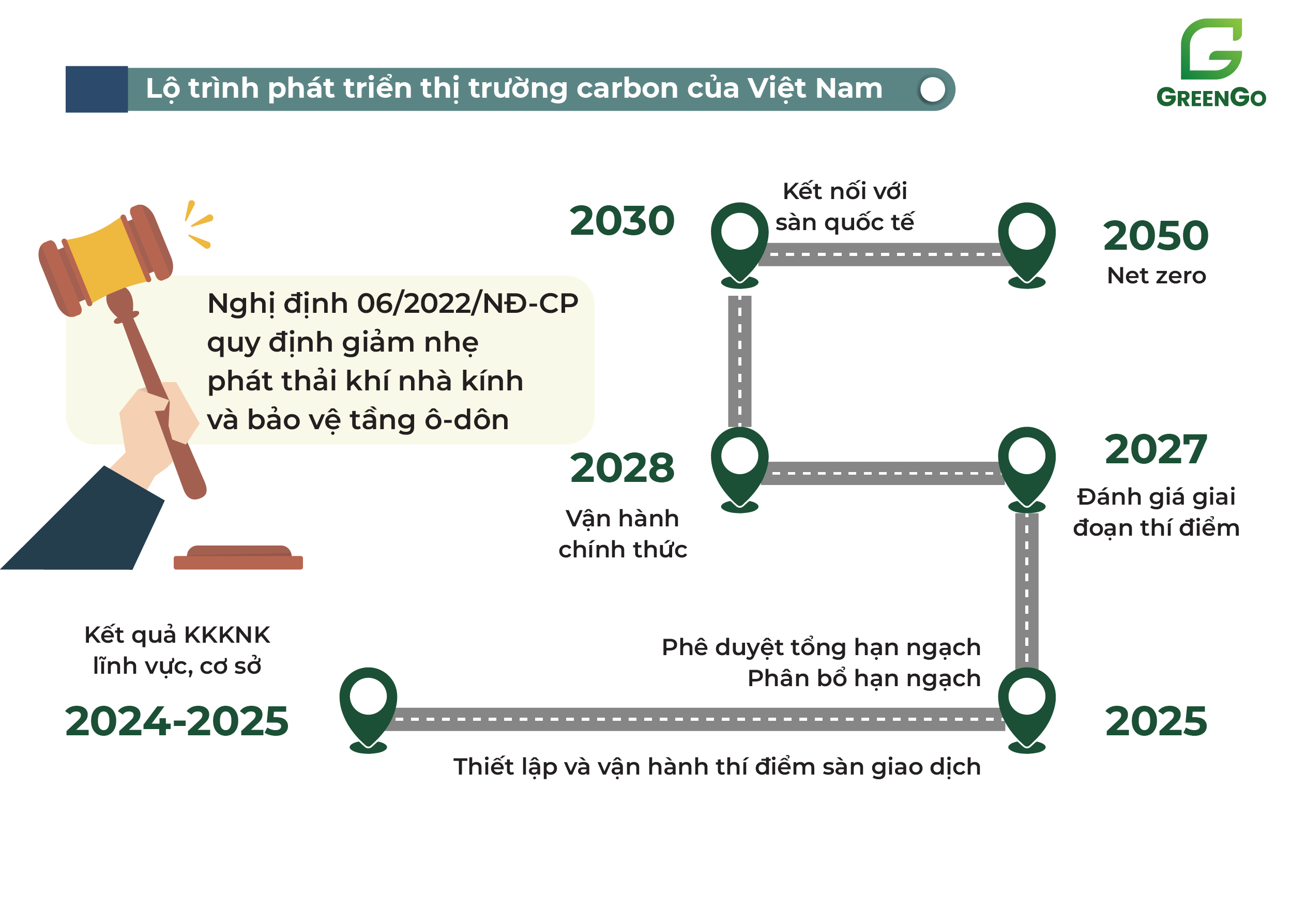 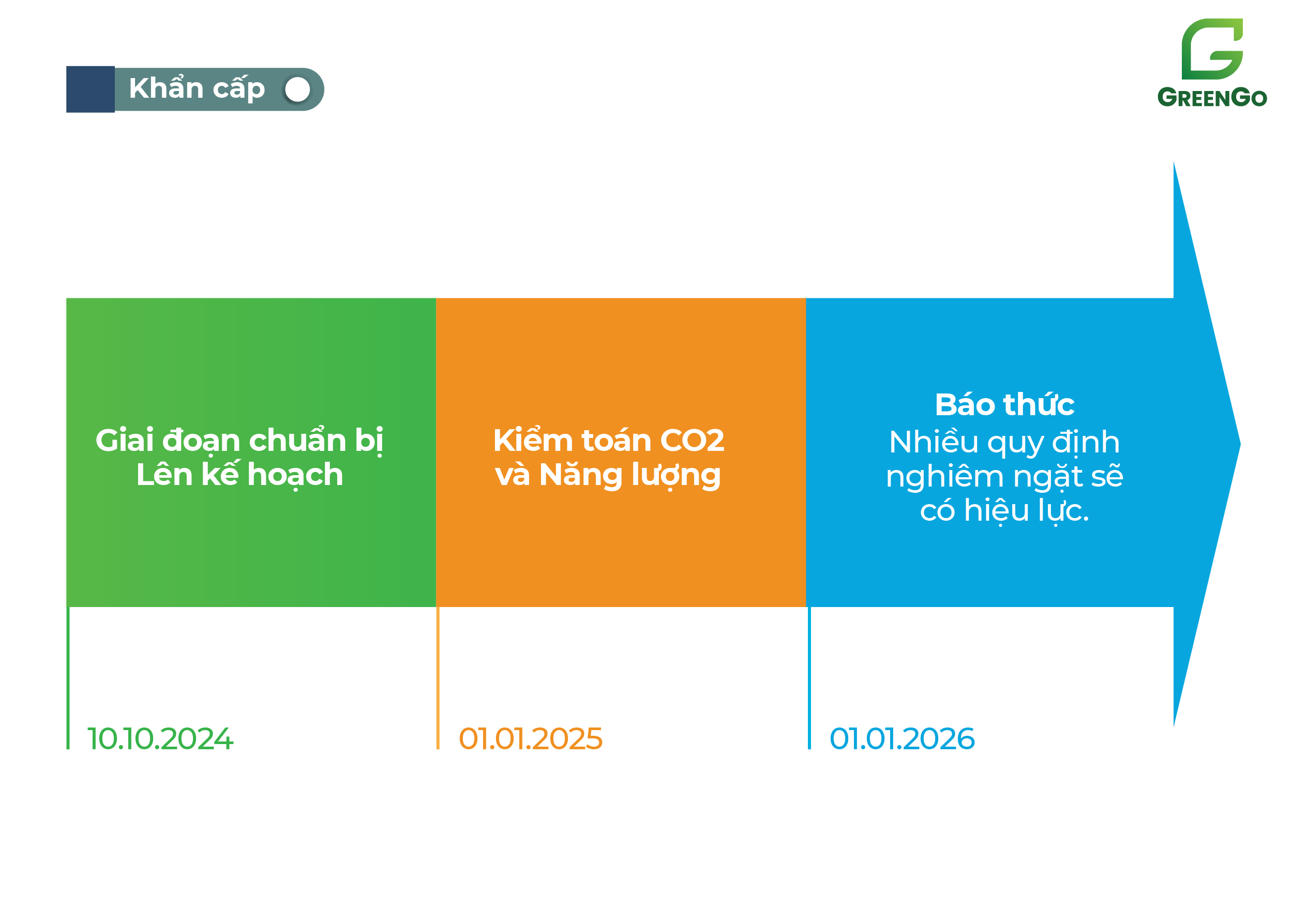 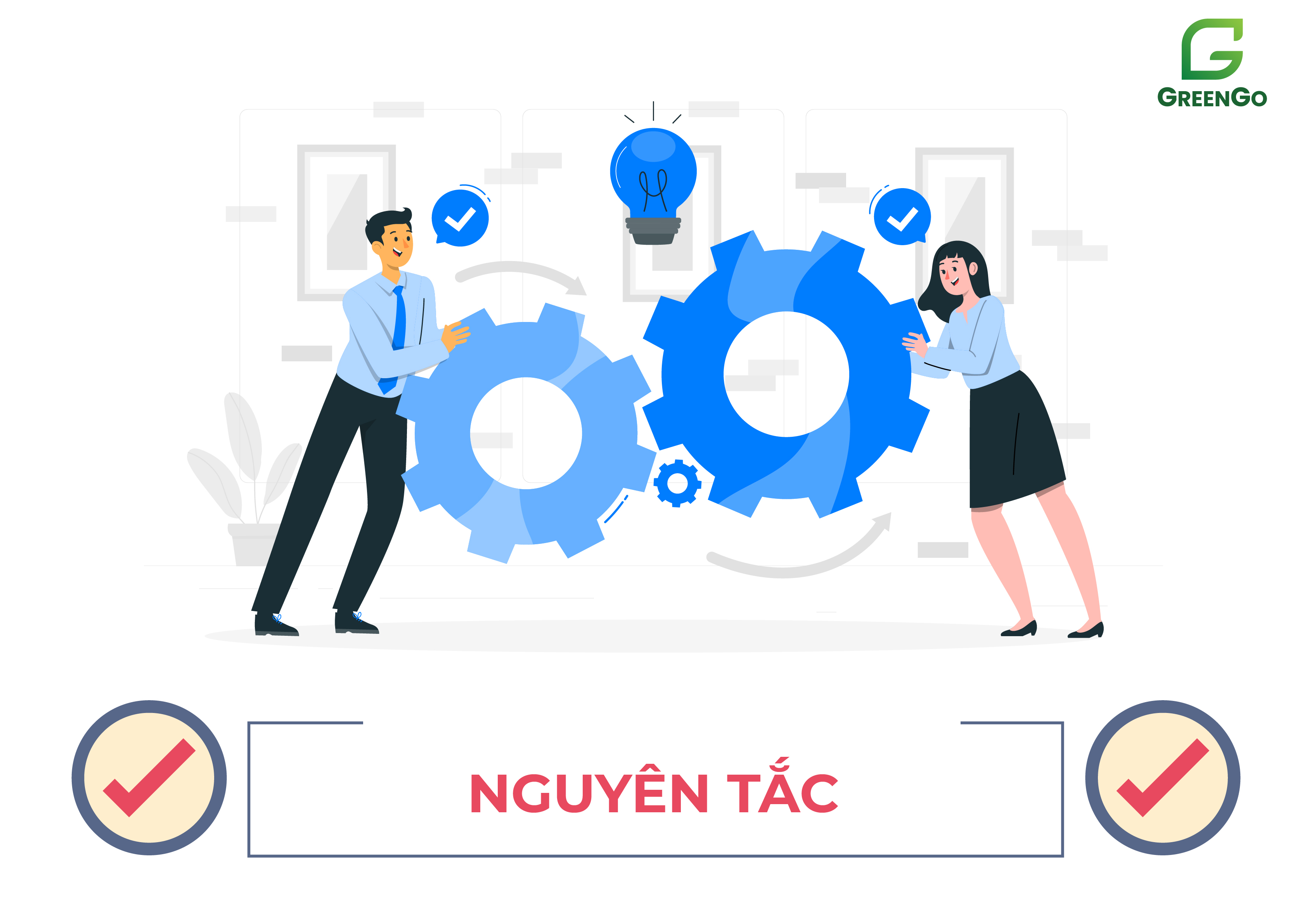 Nguyên tắc
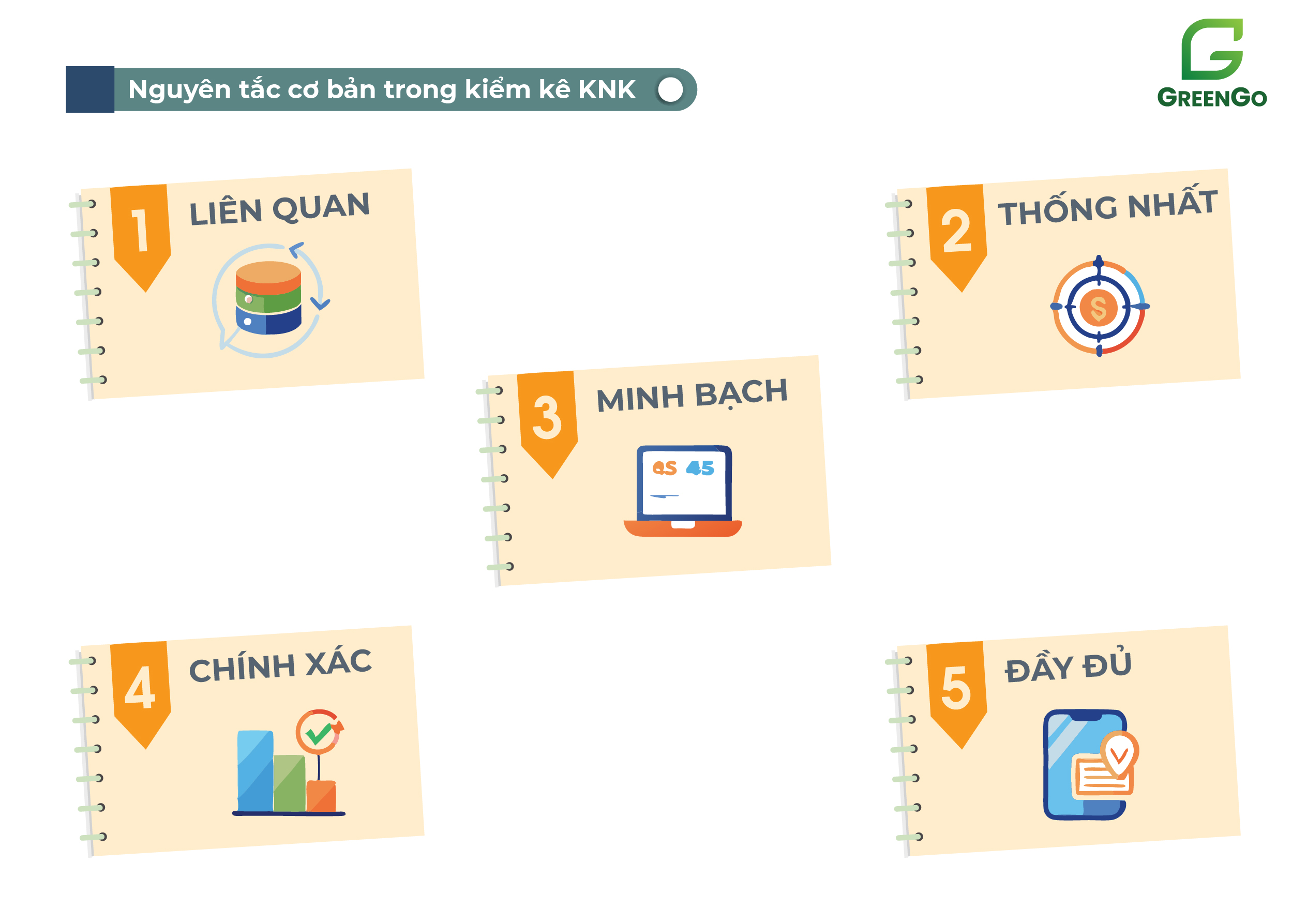 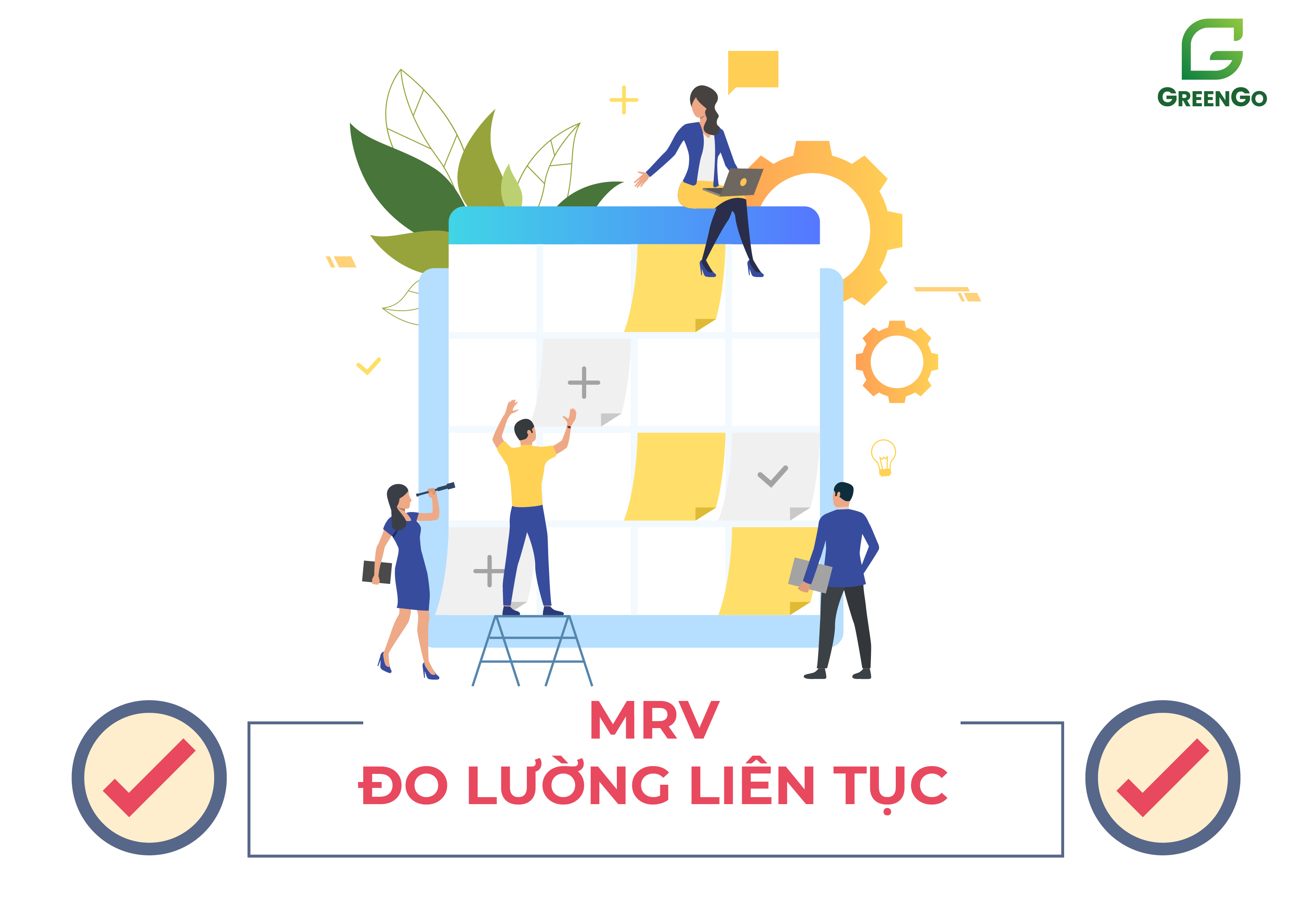 MRV- Đo lường liên tục
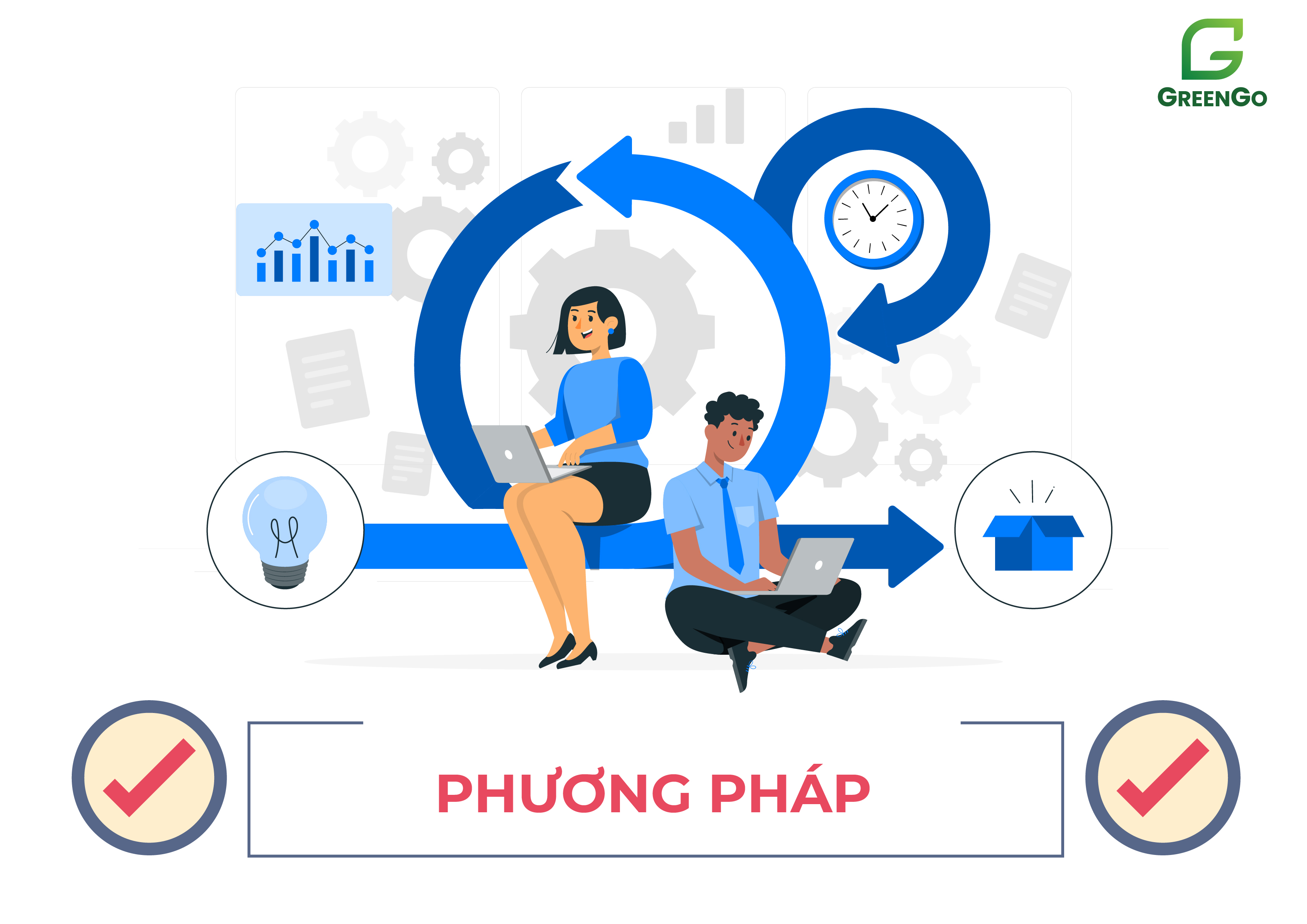 Phương pháp
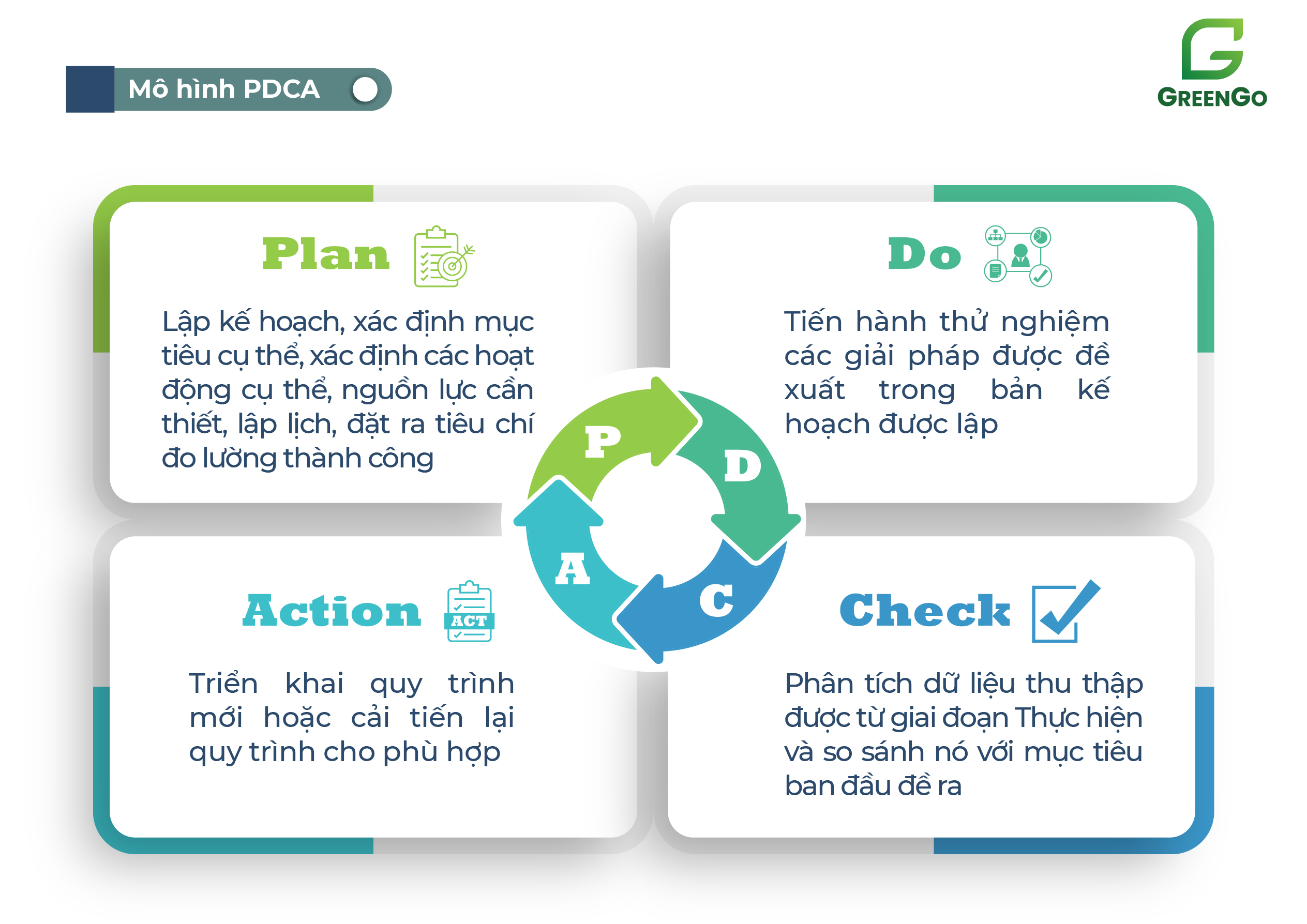 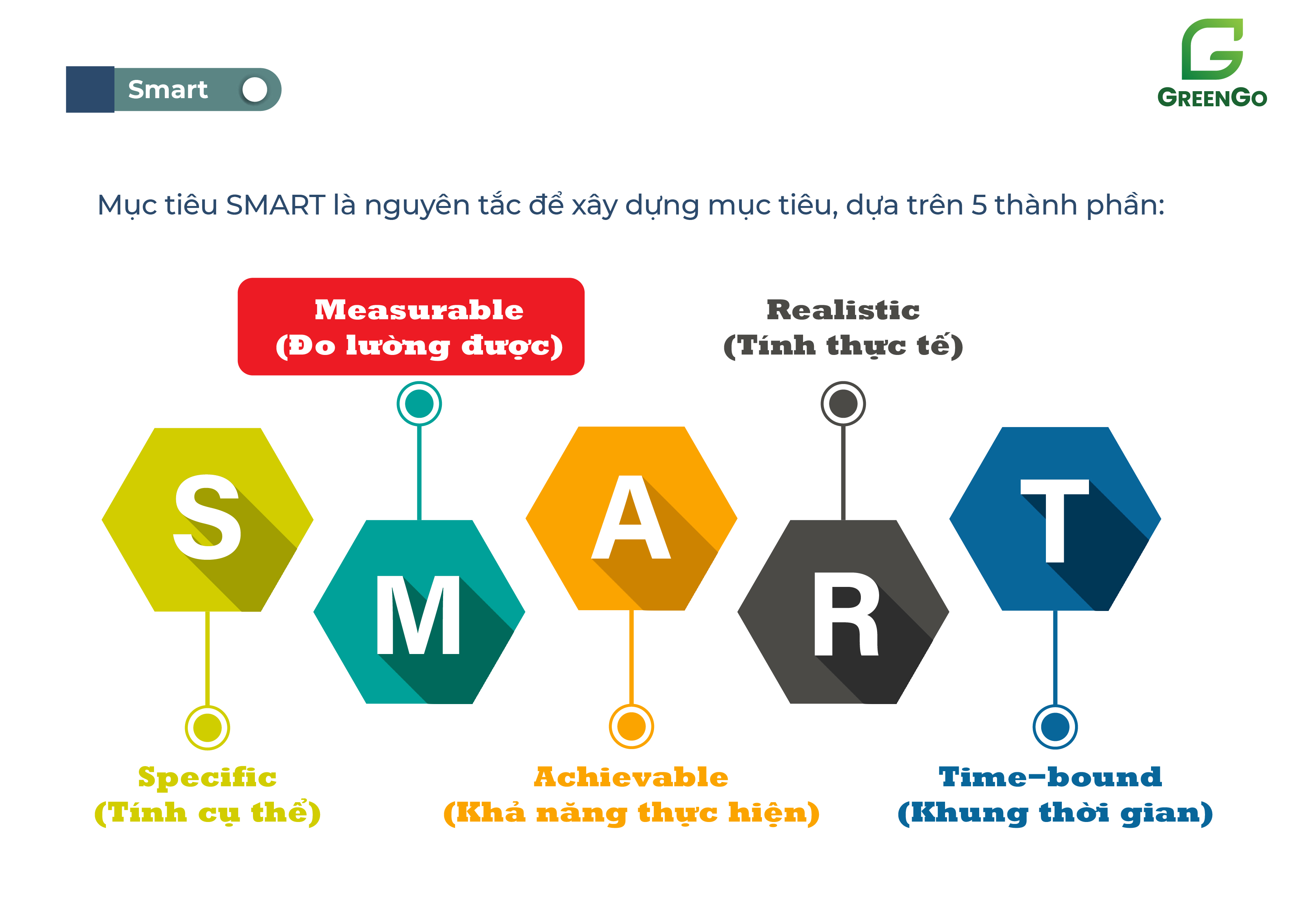 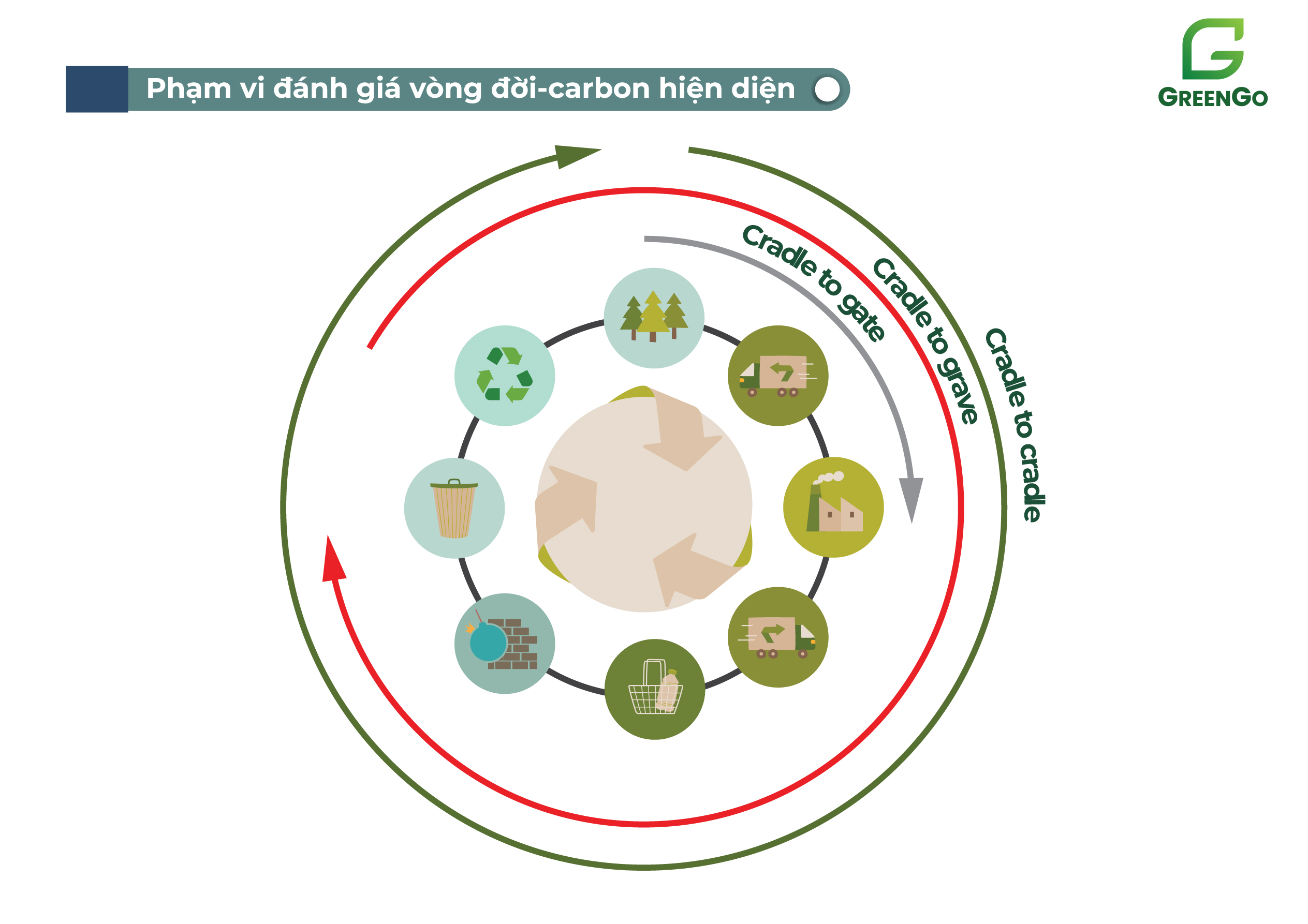 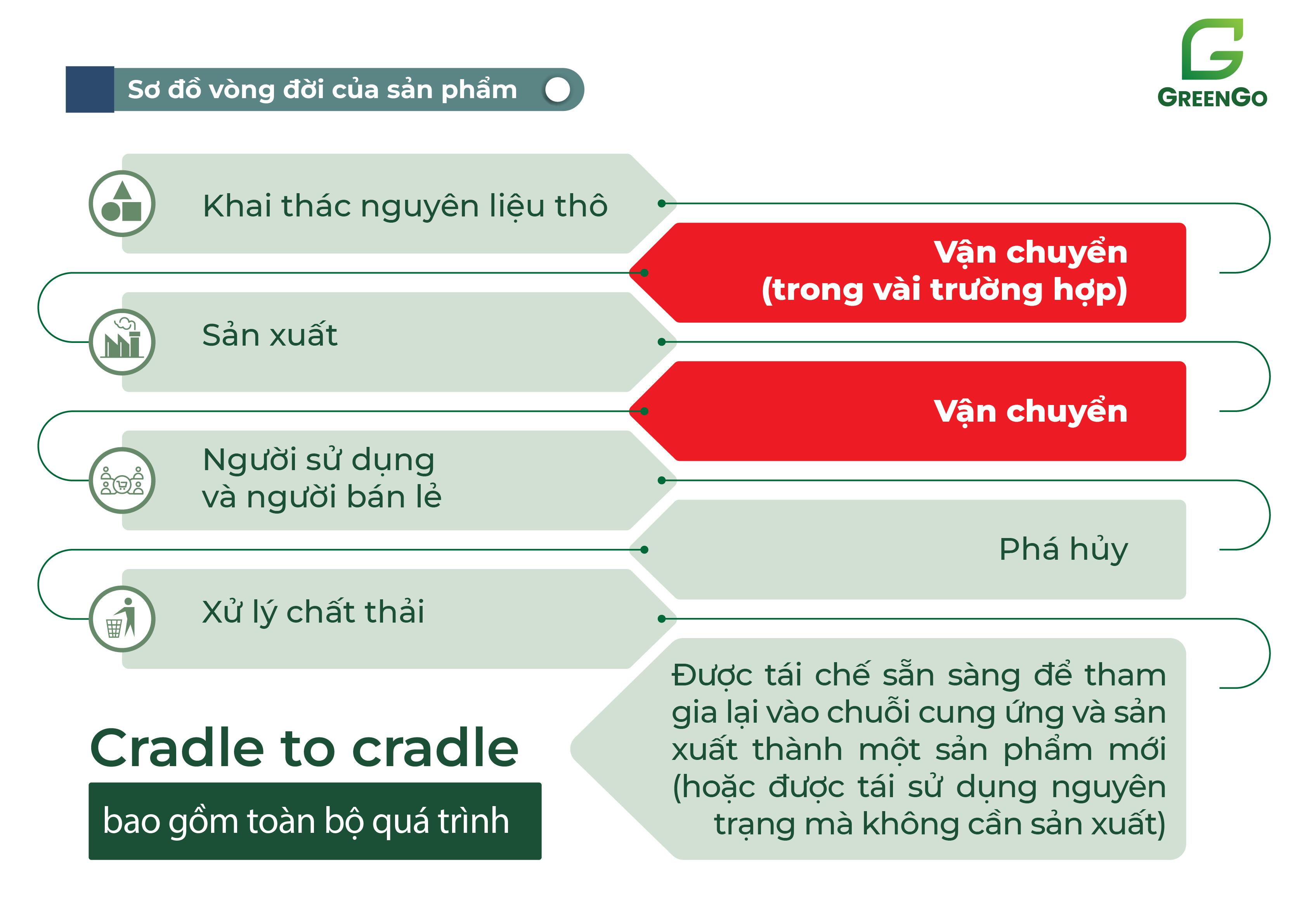 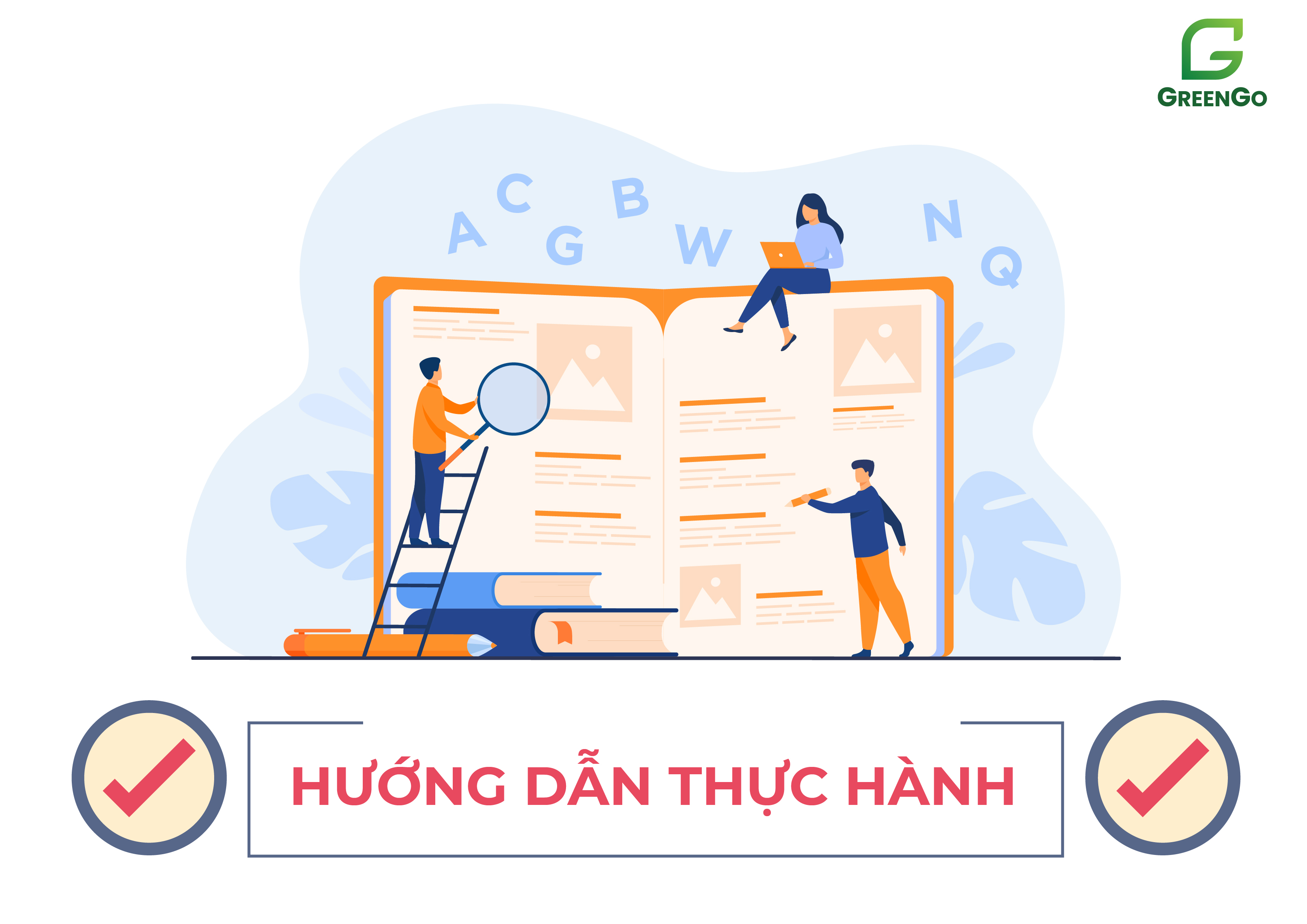 Hướng dẫn thực hành
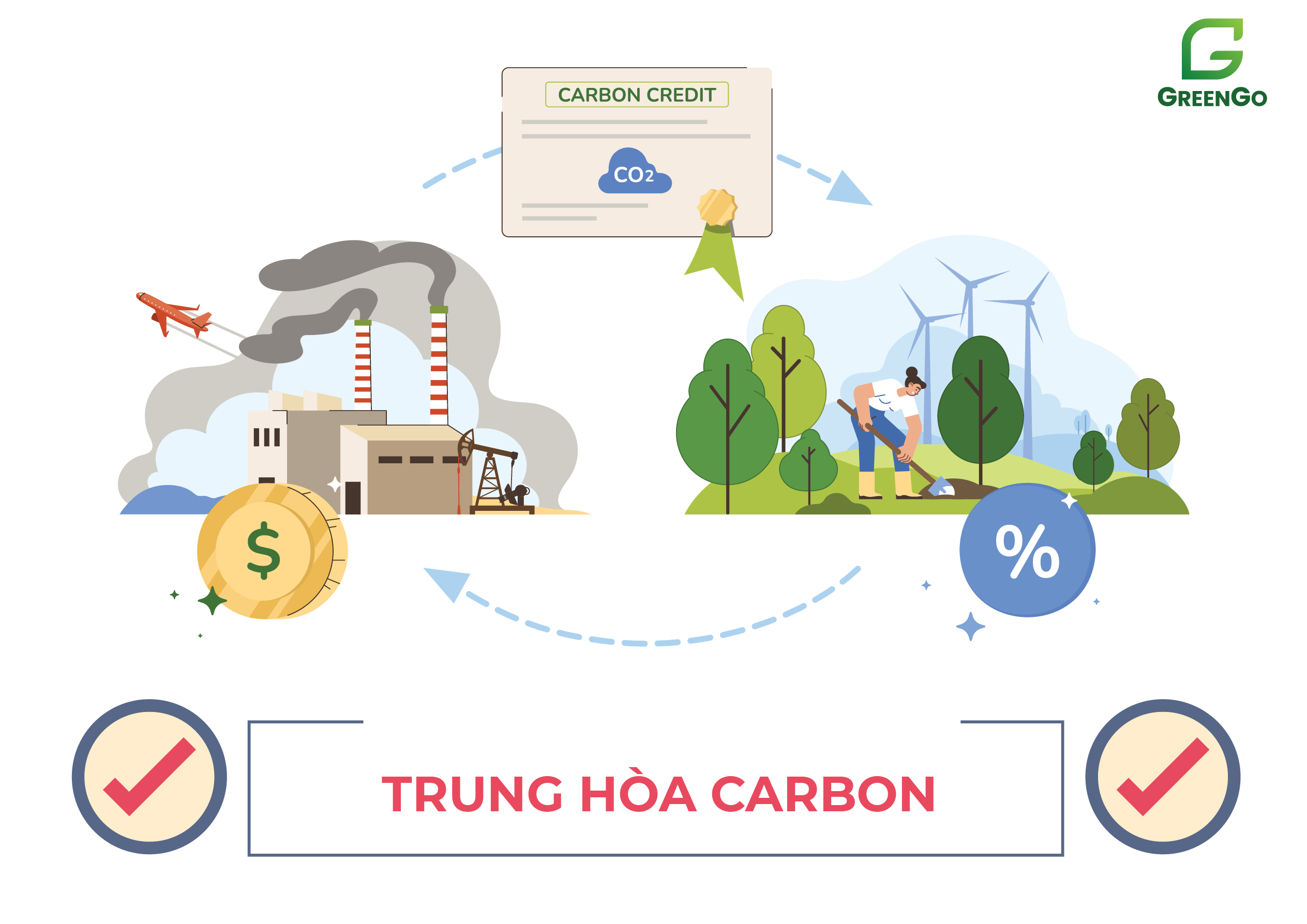 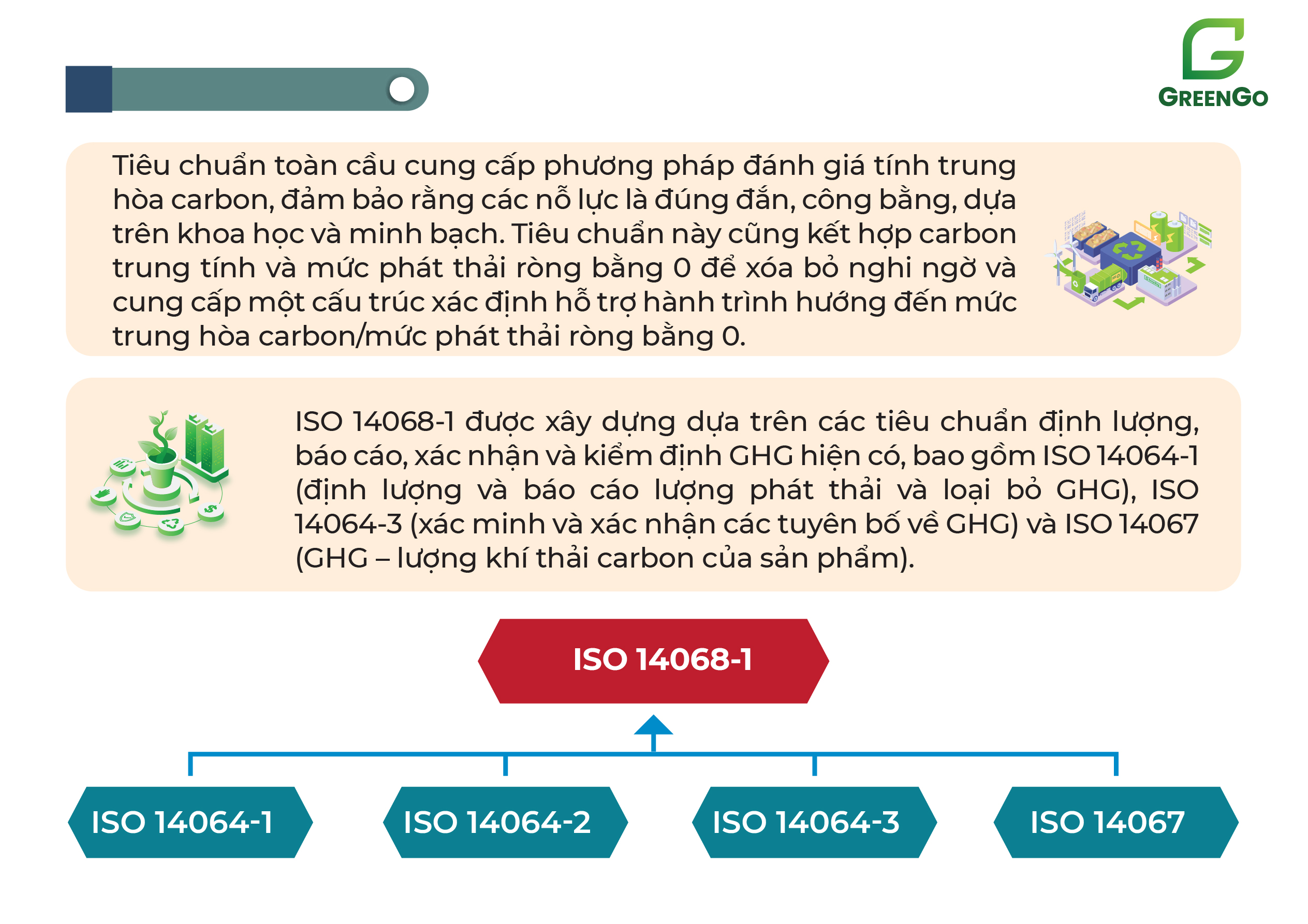 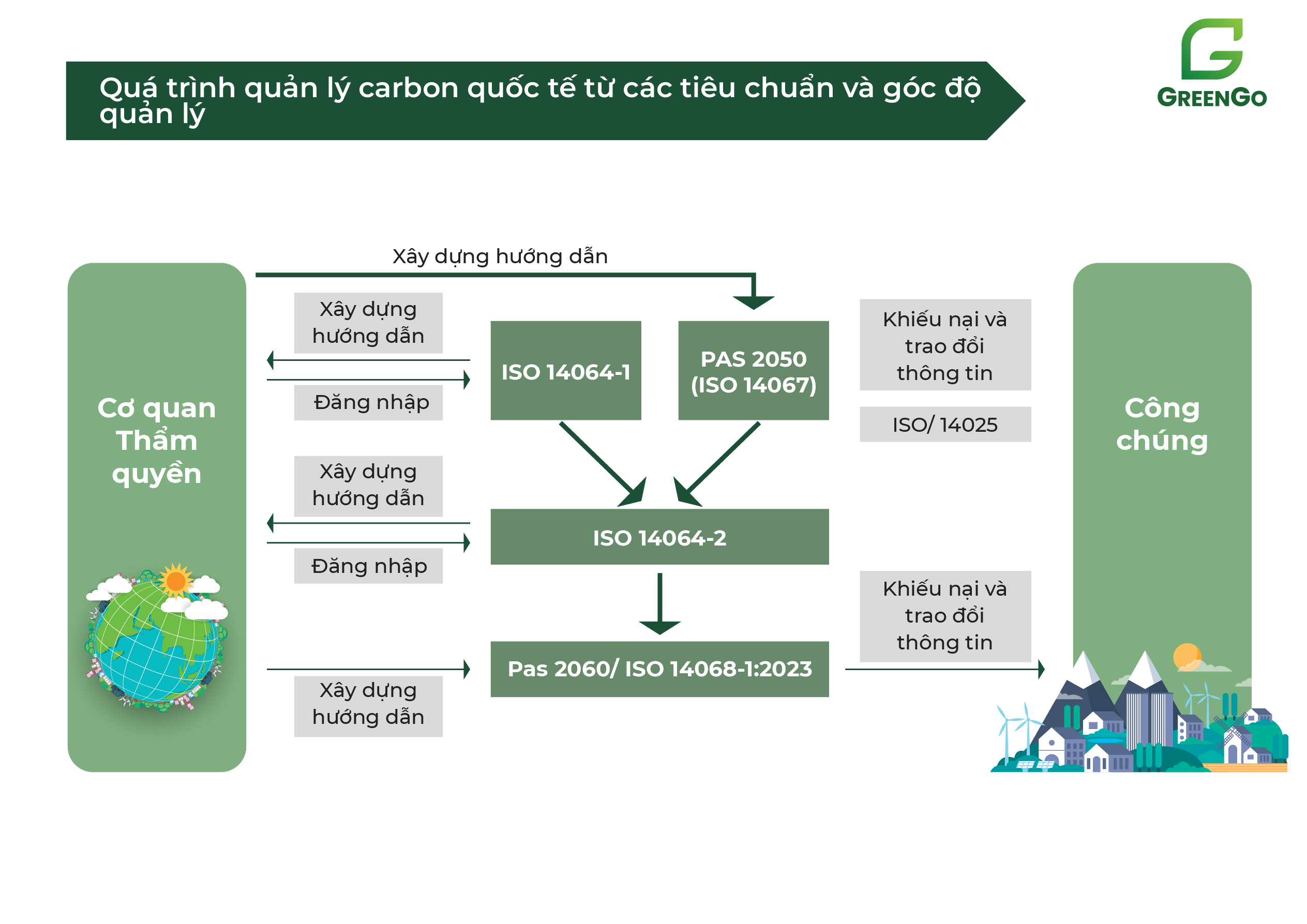 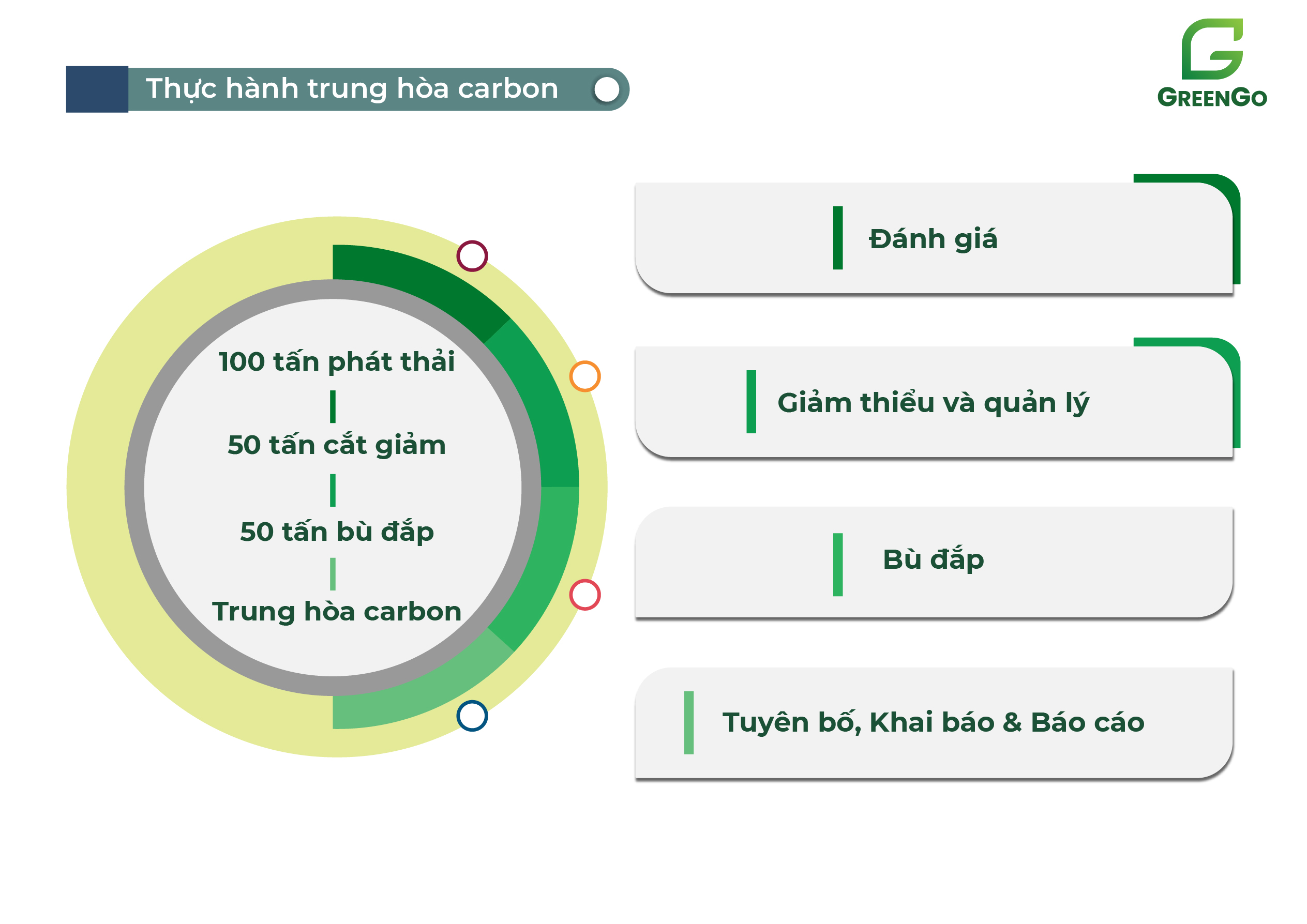 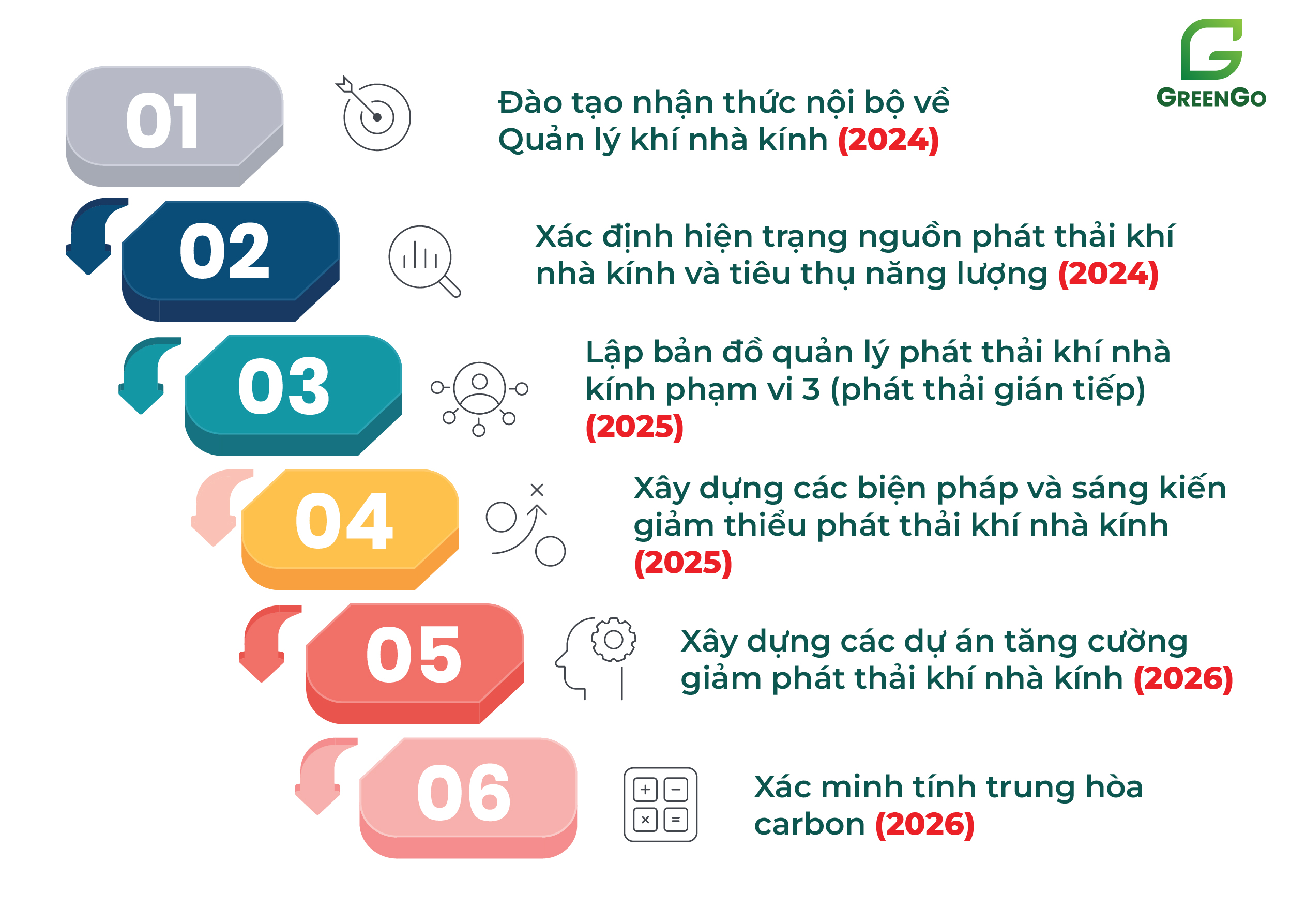 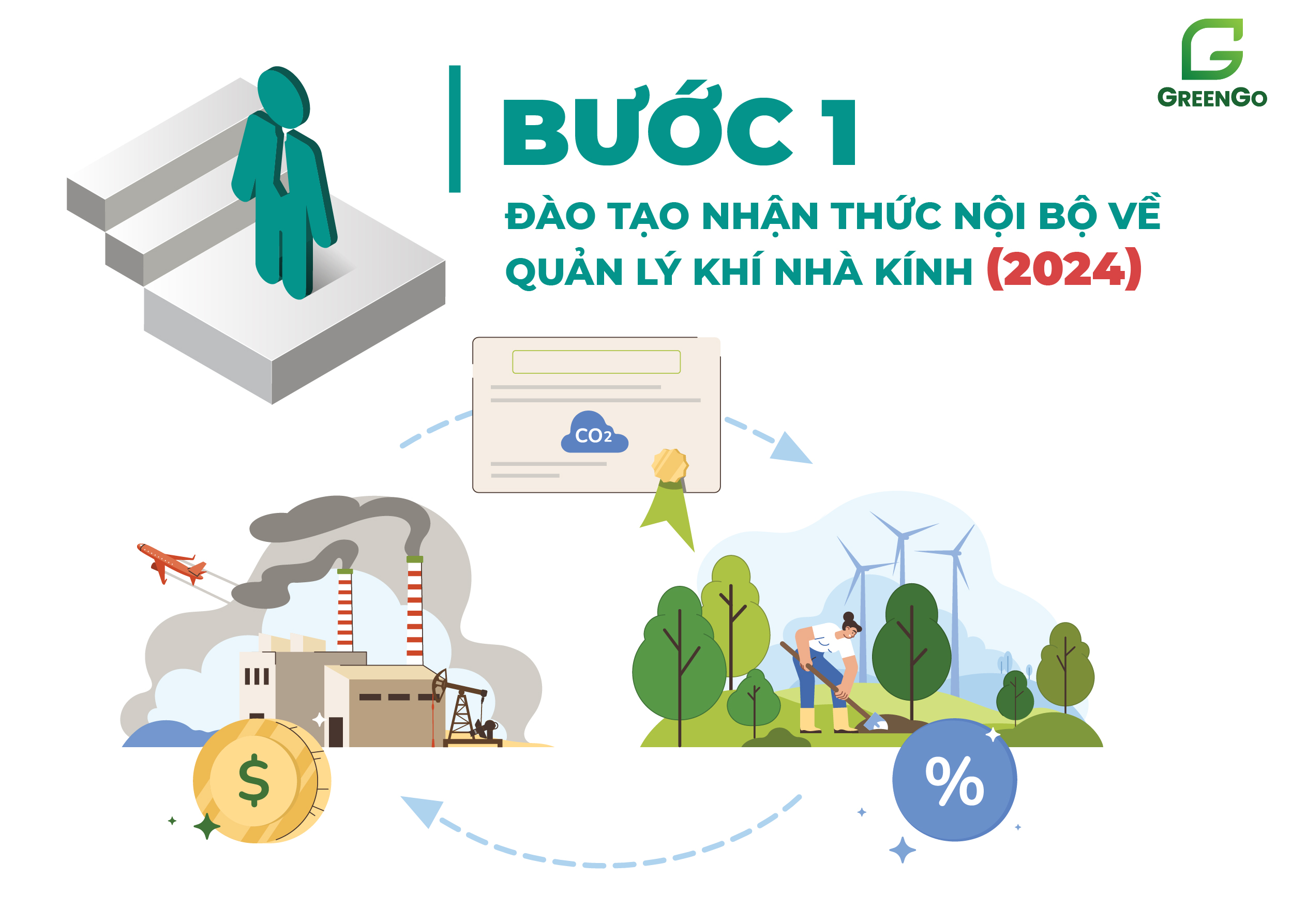 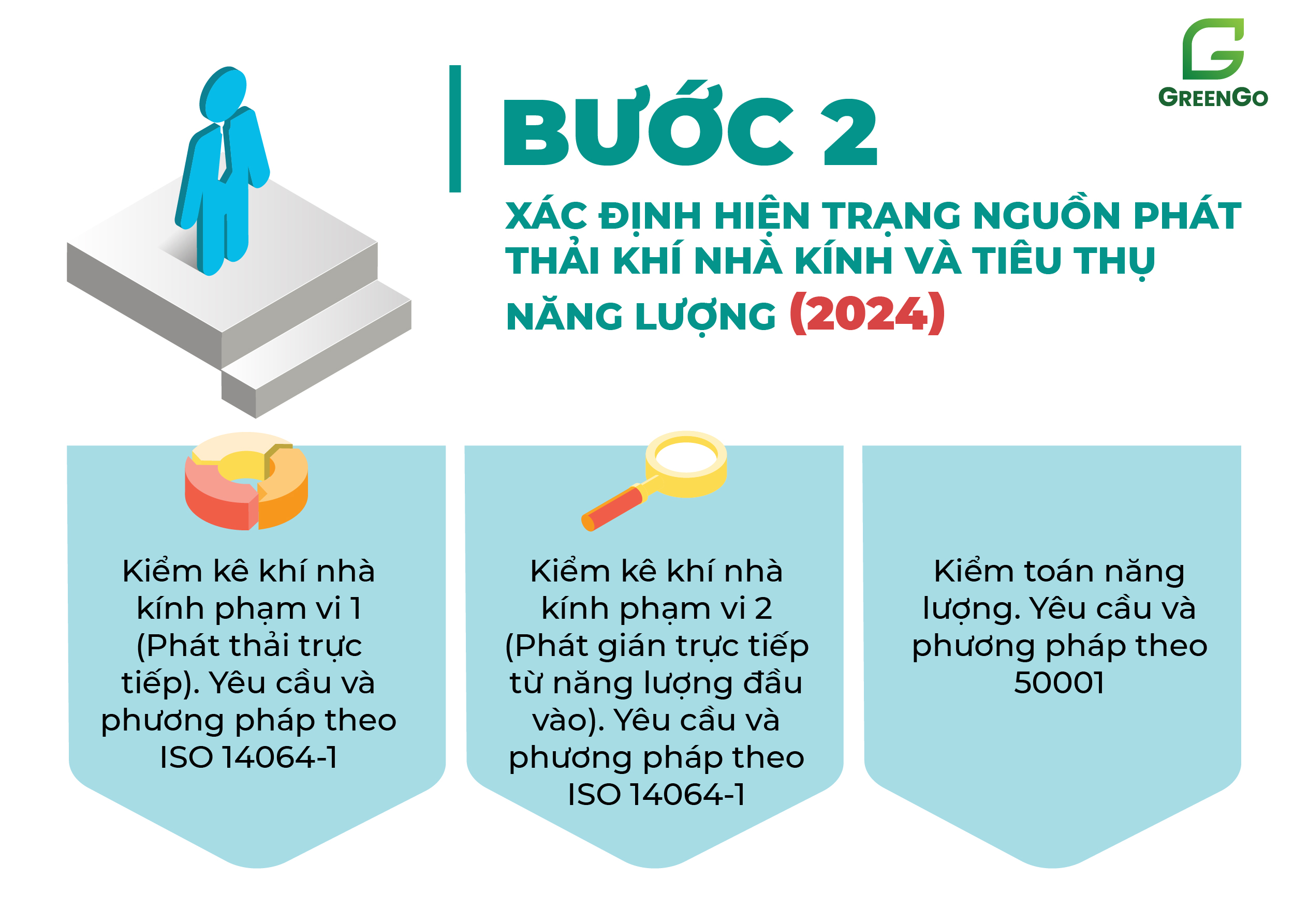 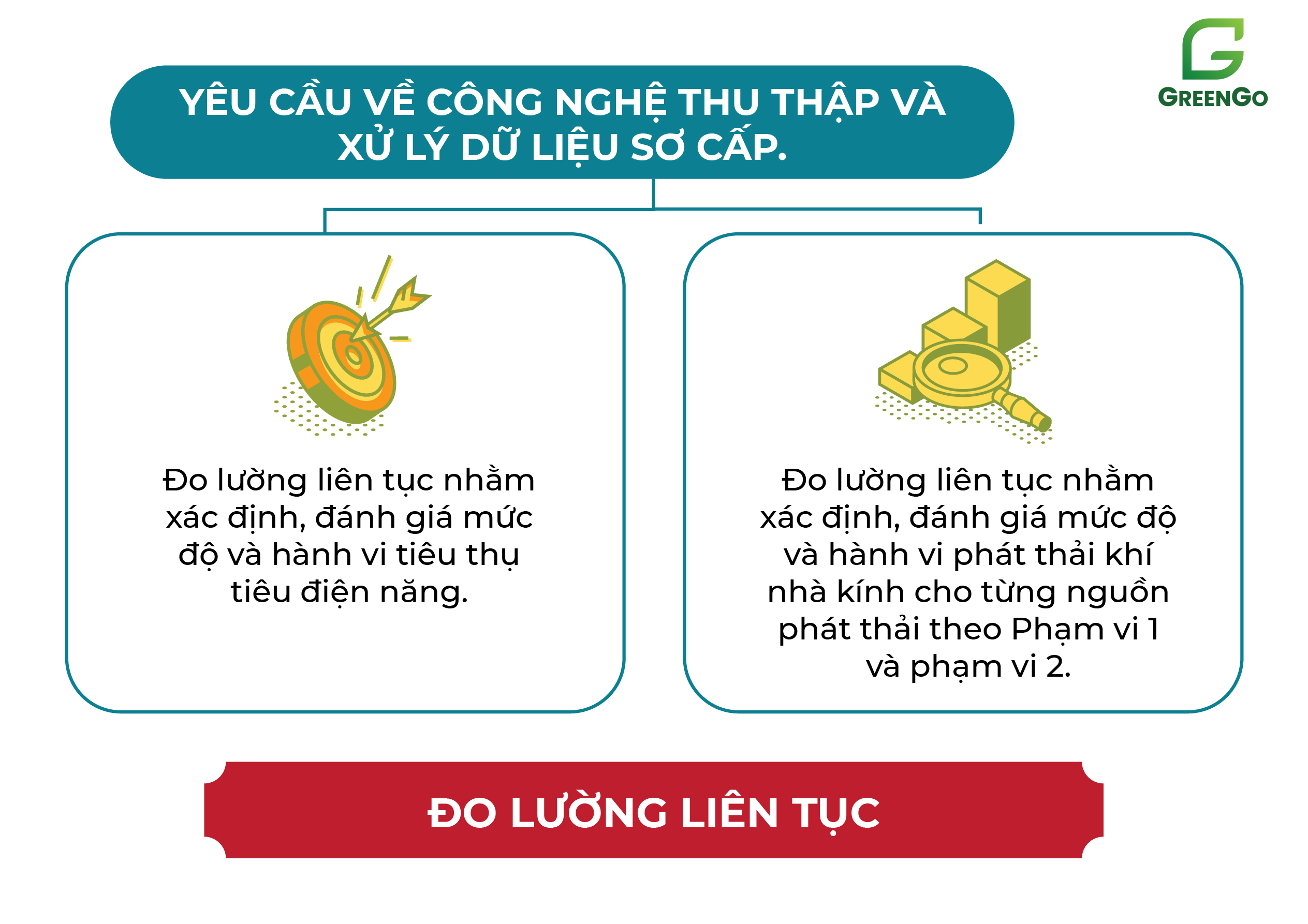 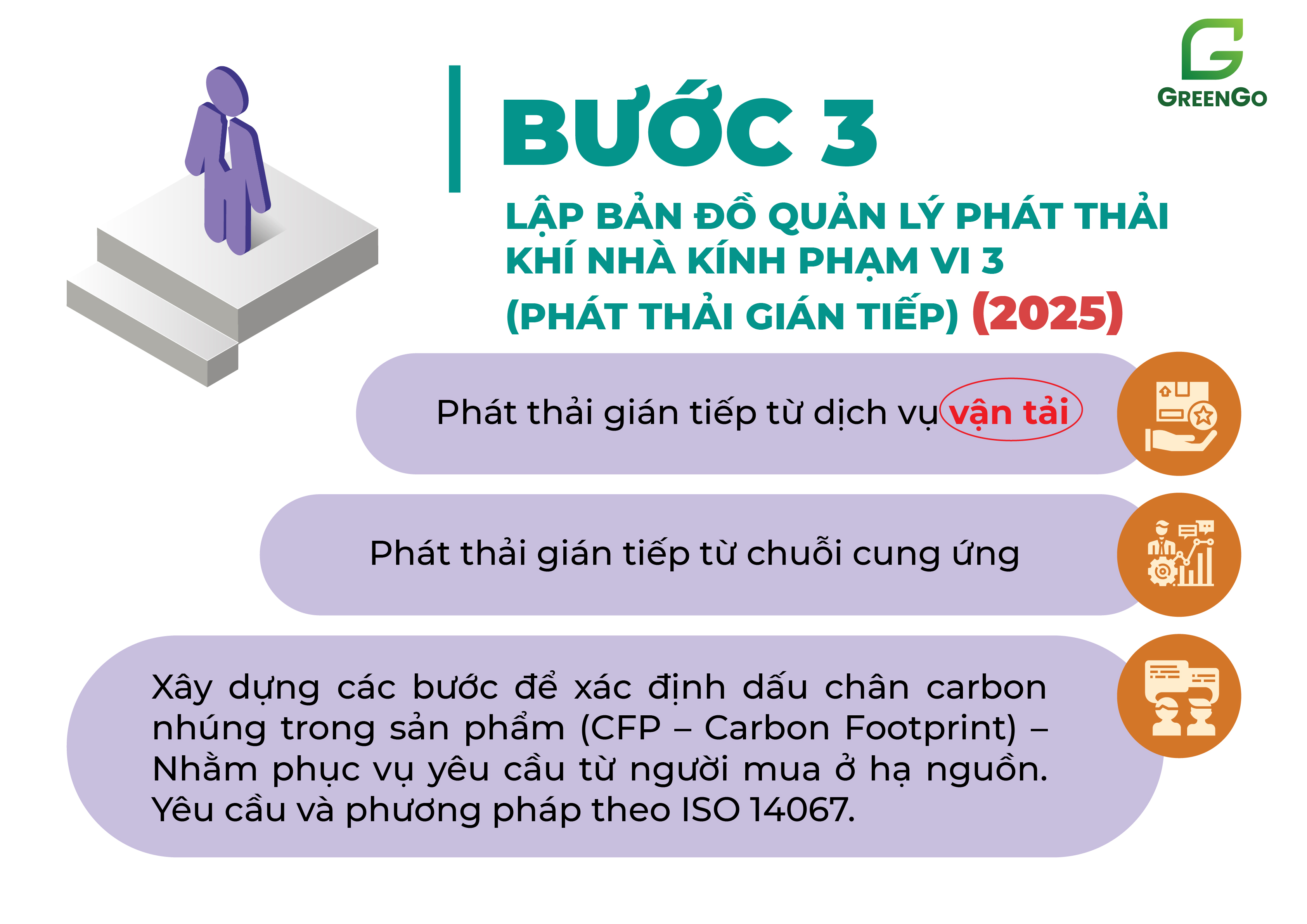 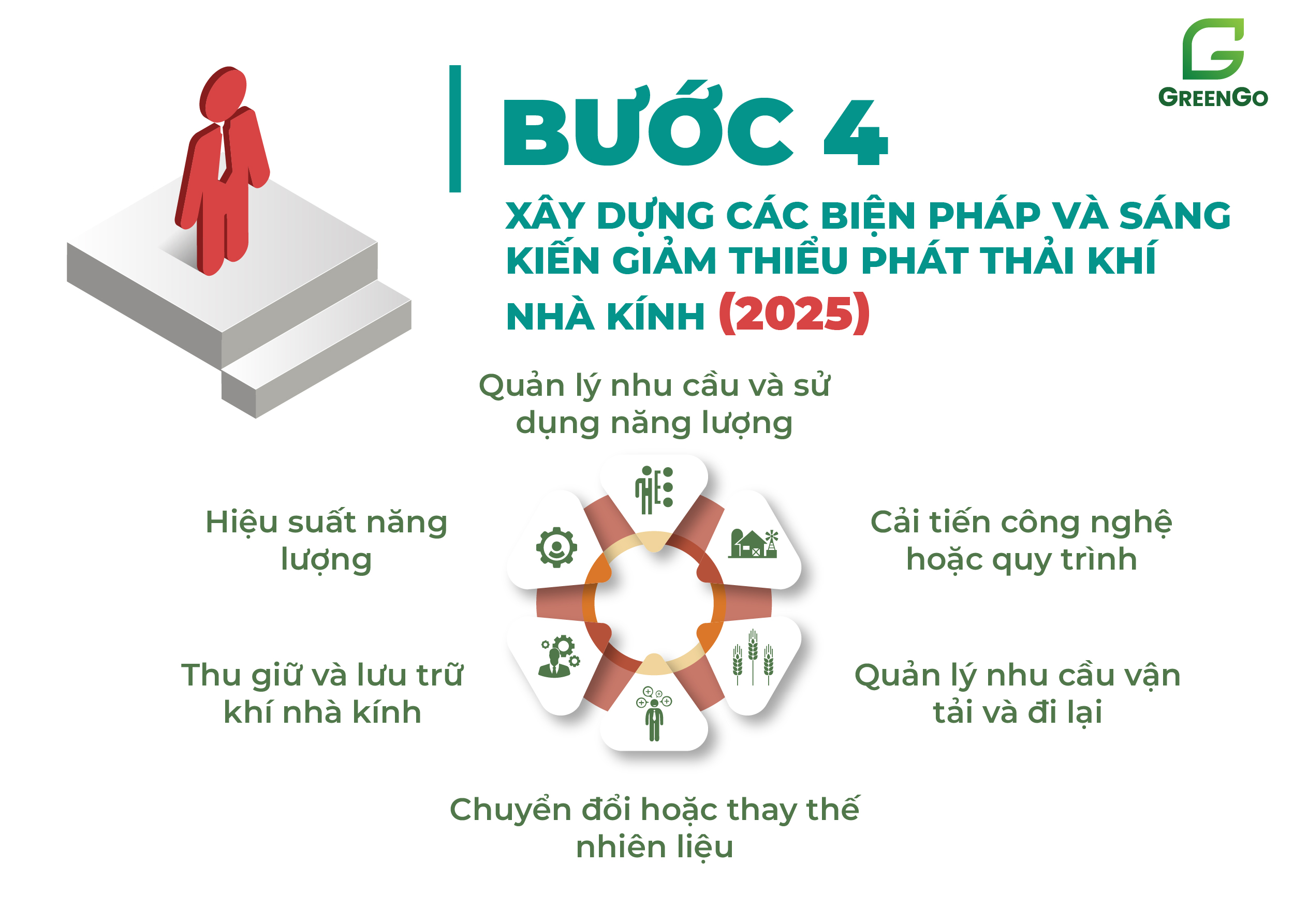 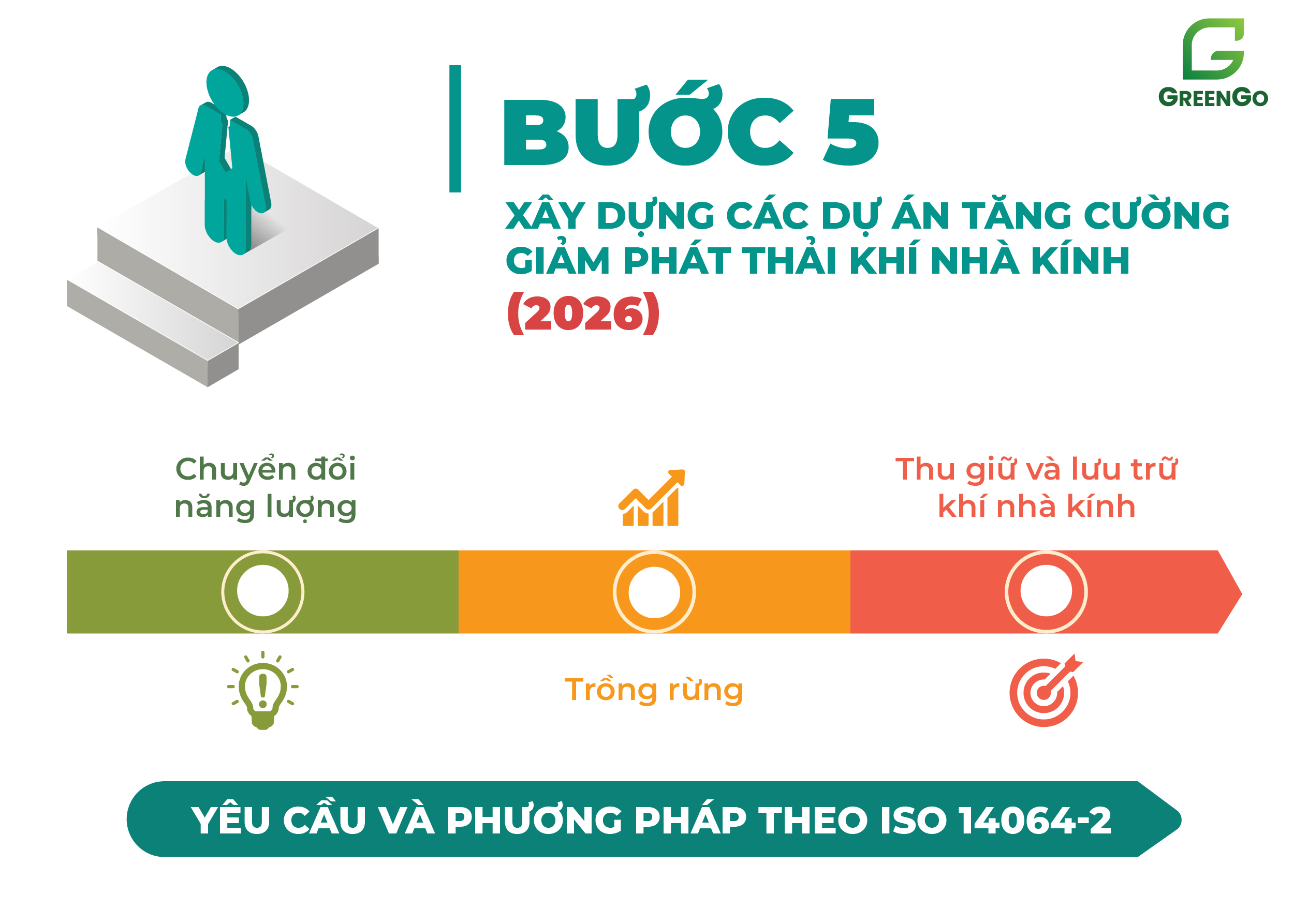 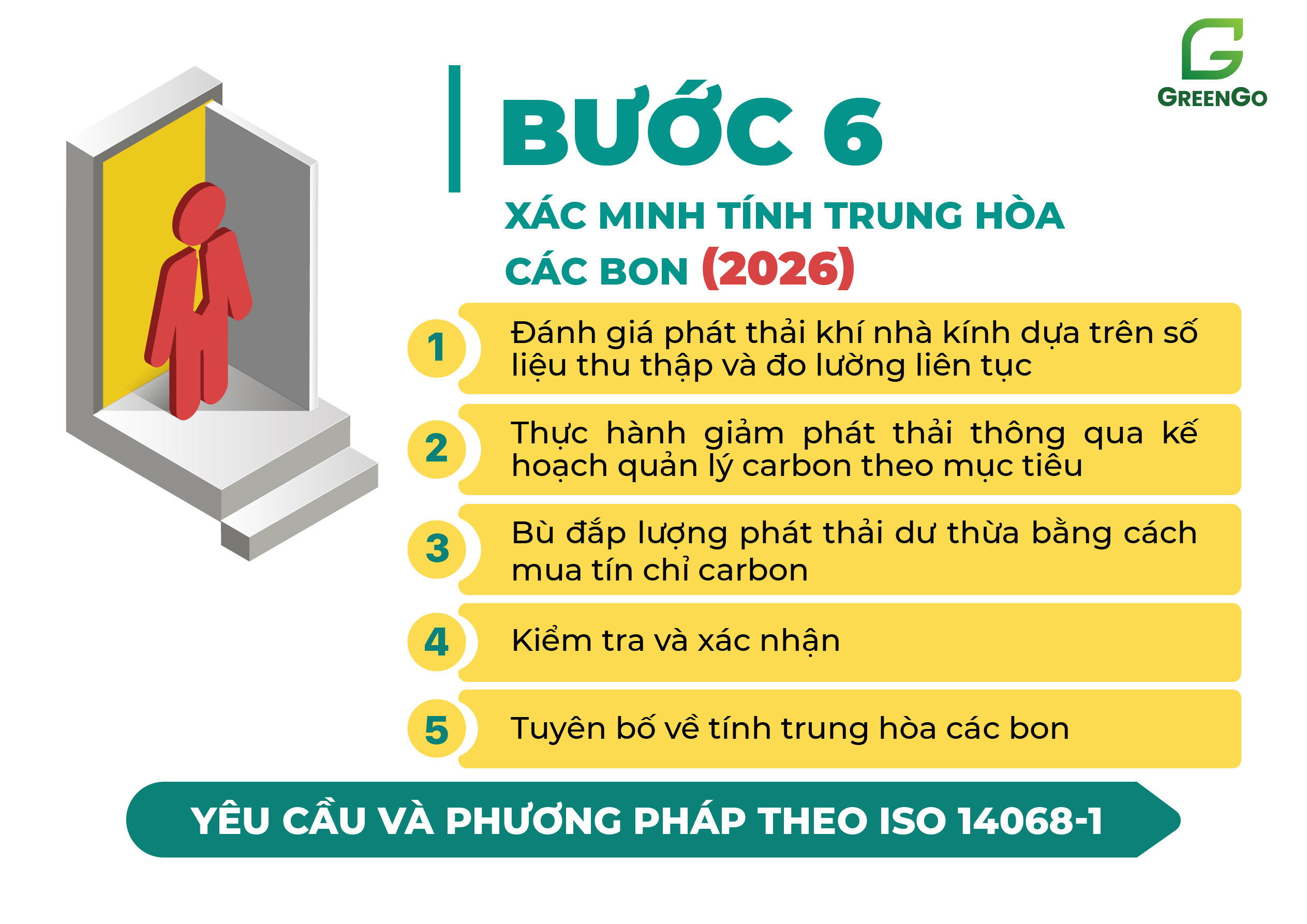 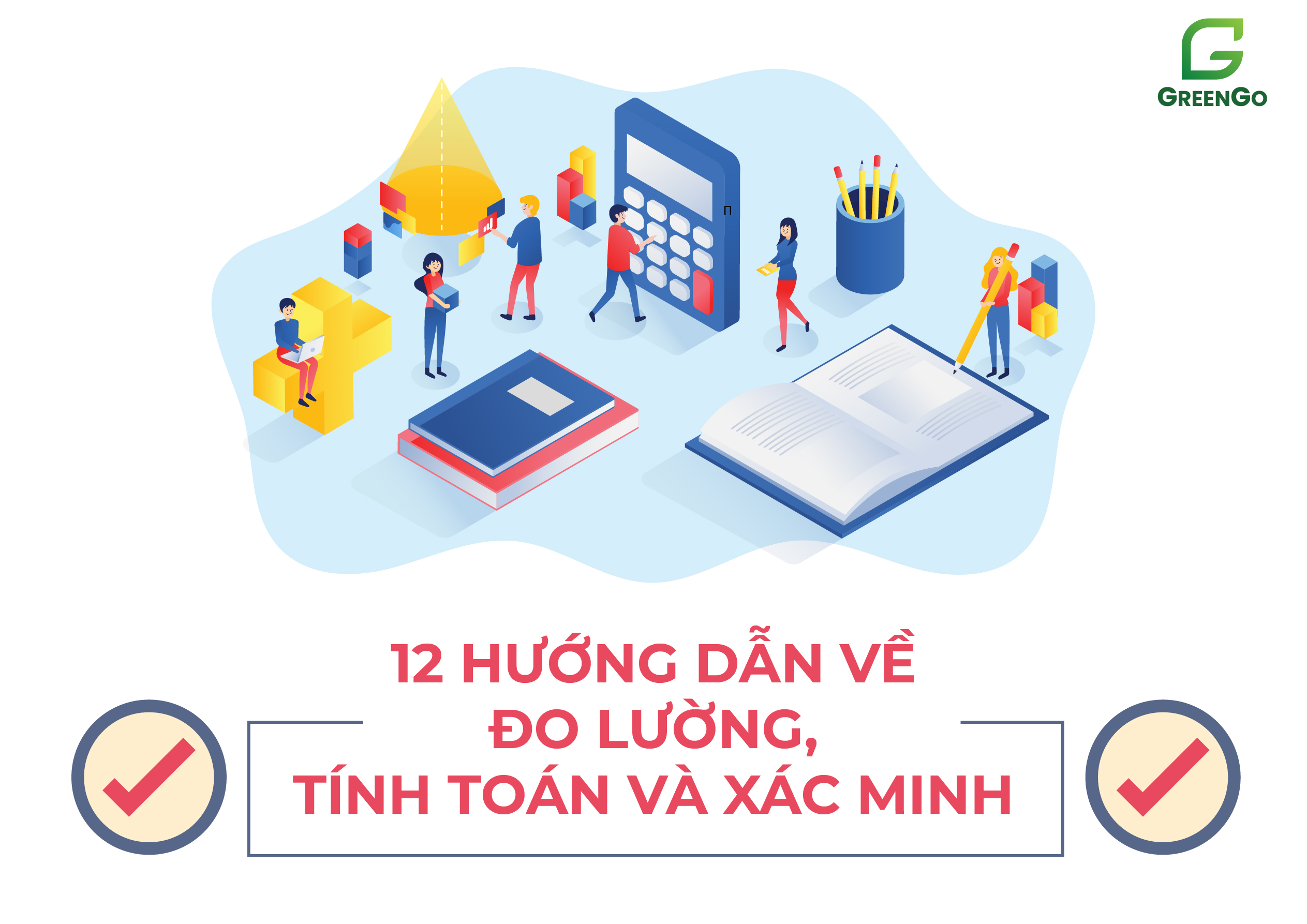 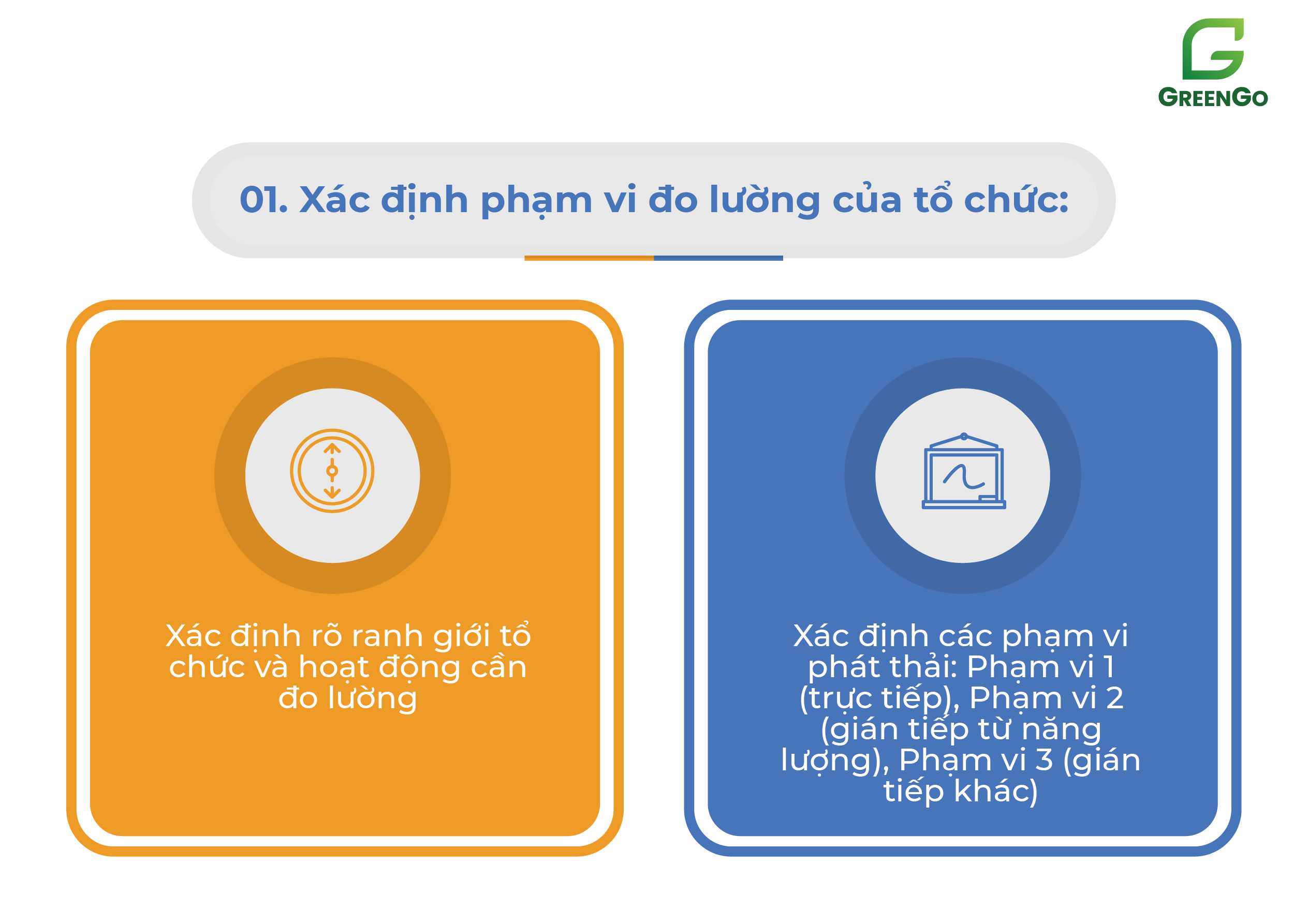 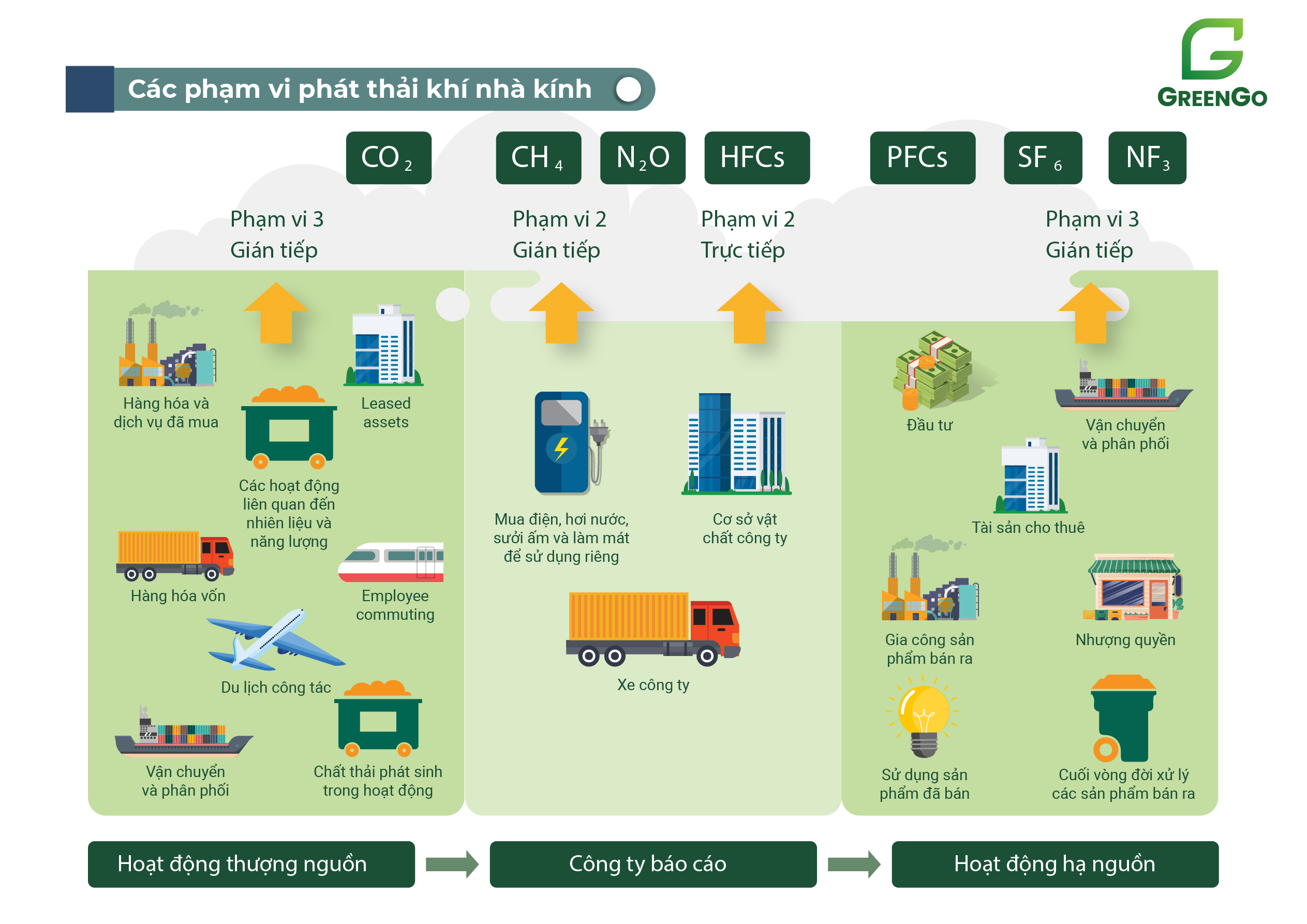 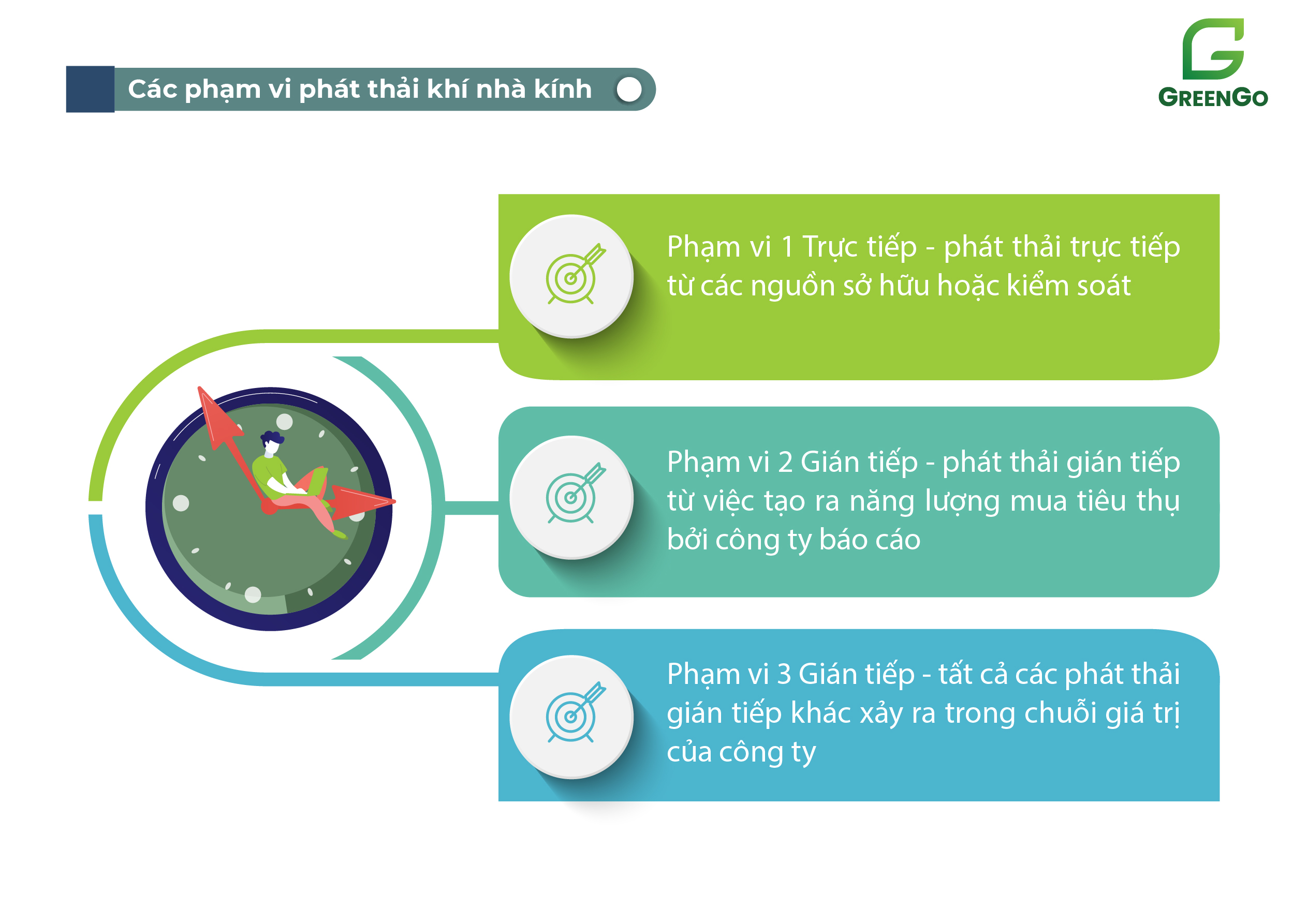 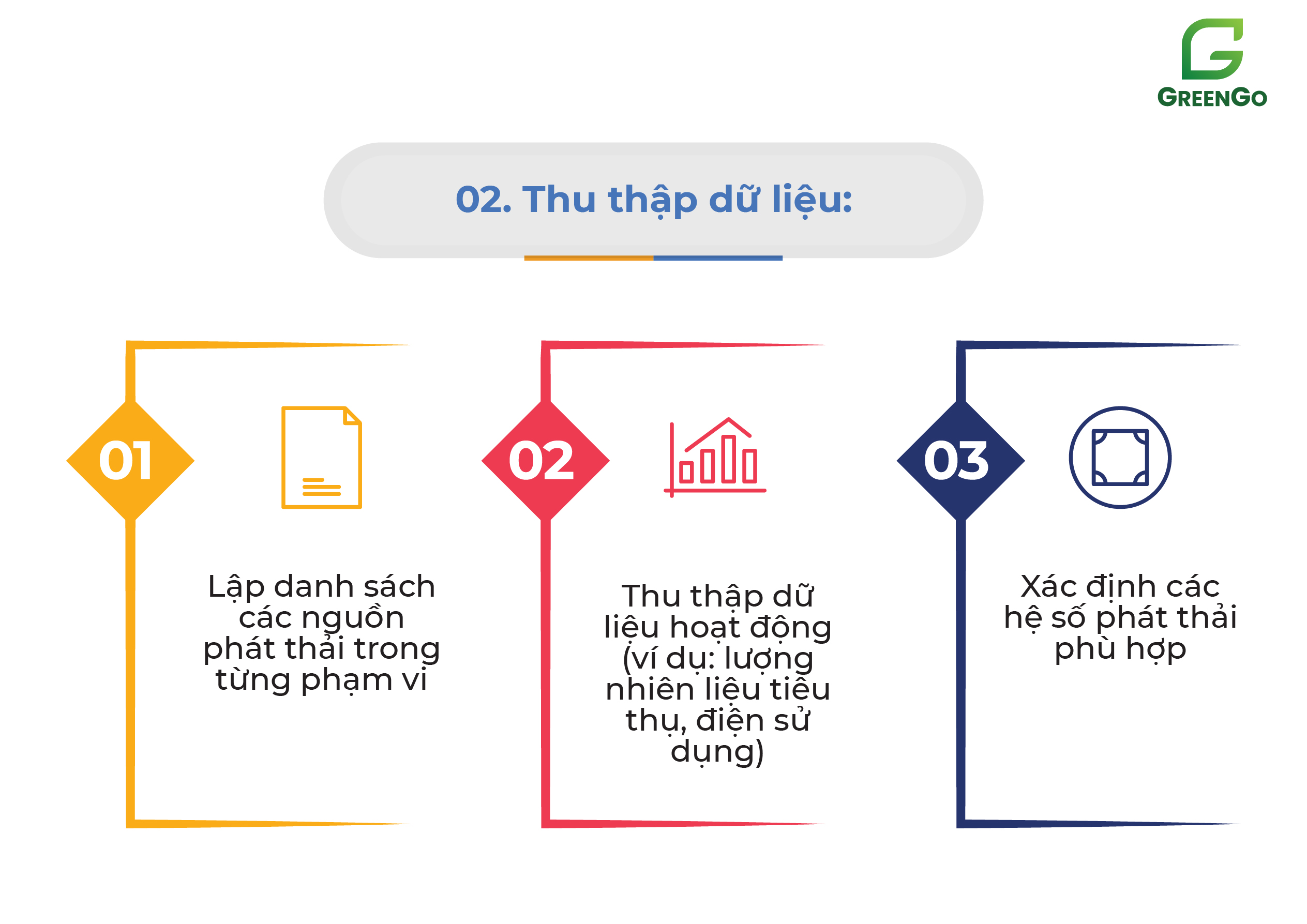 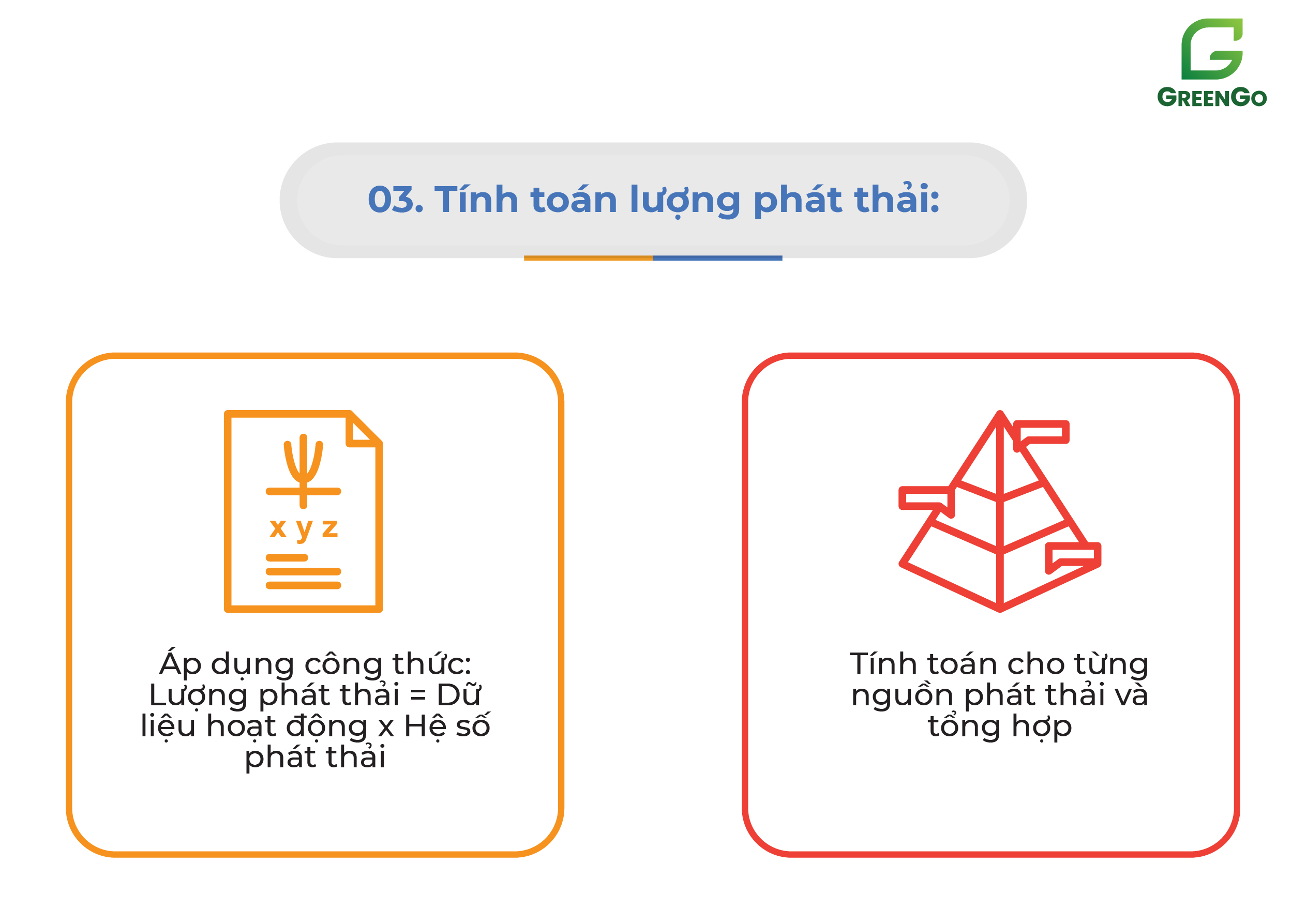 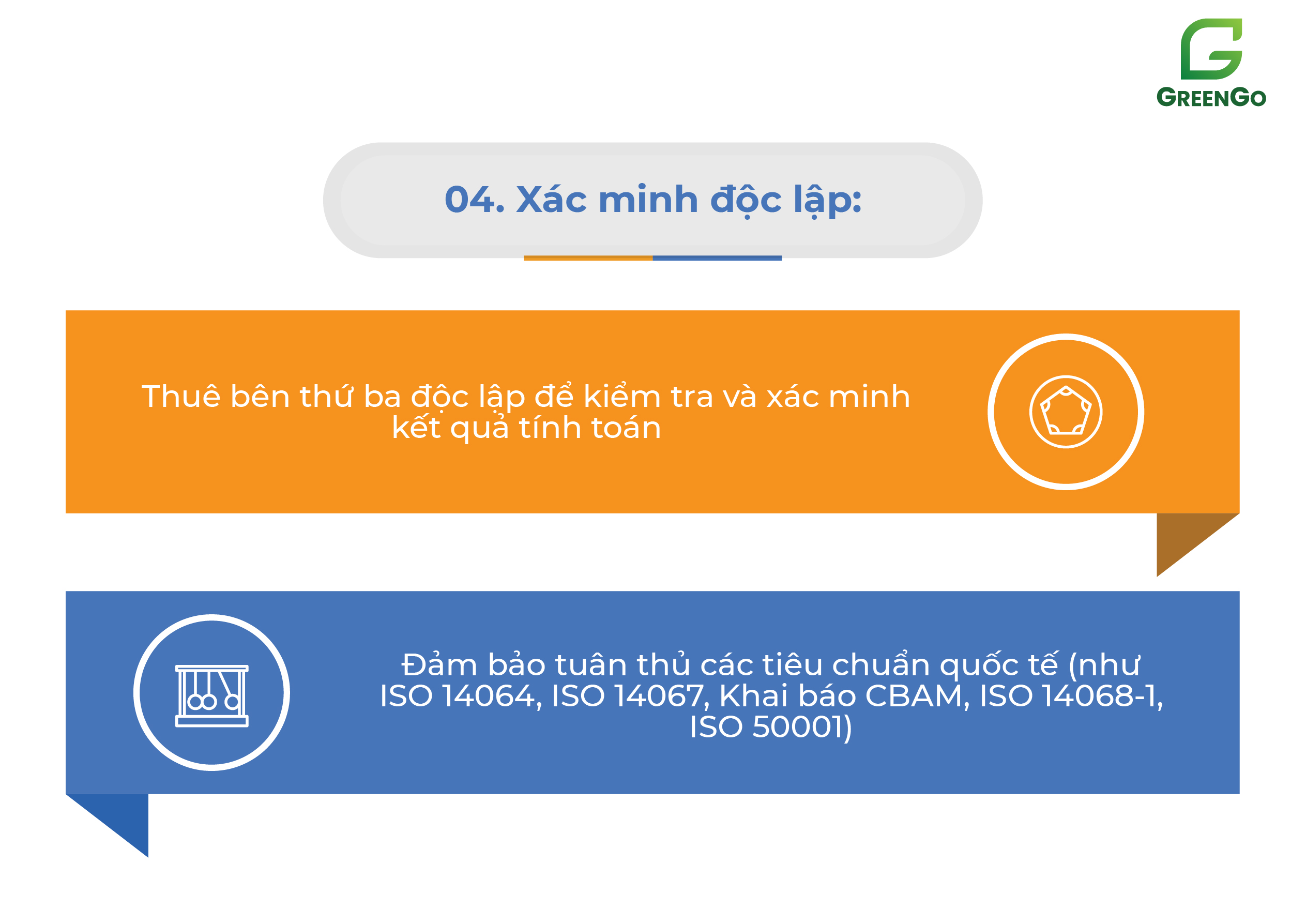 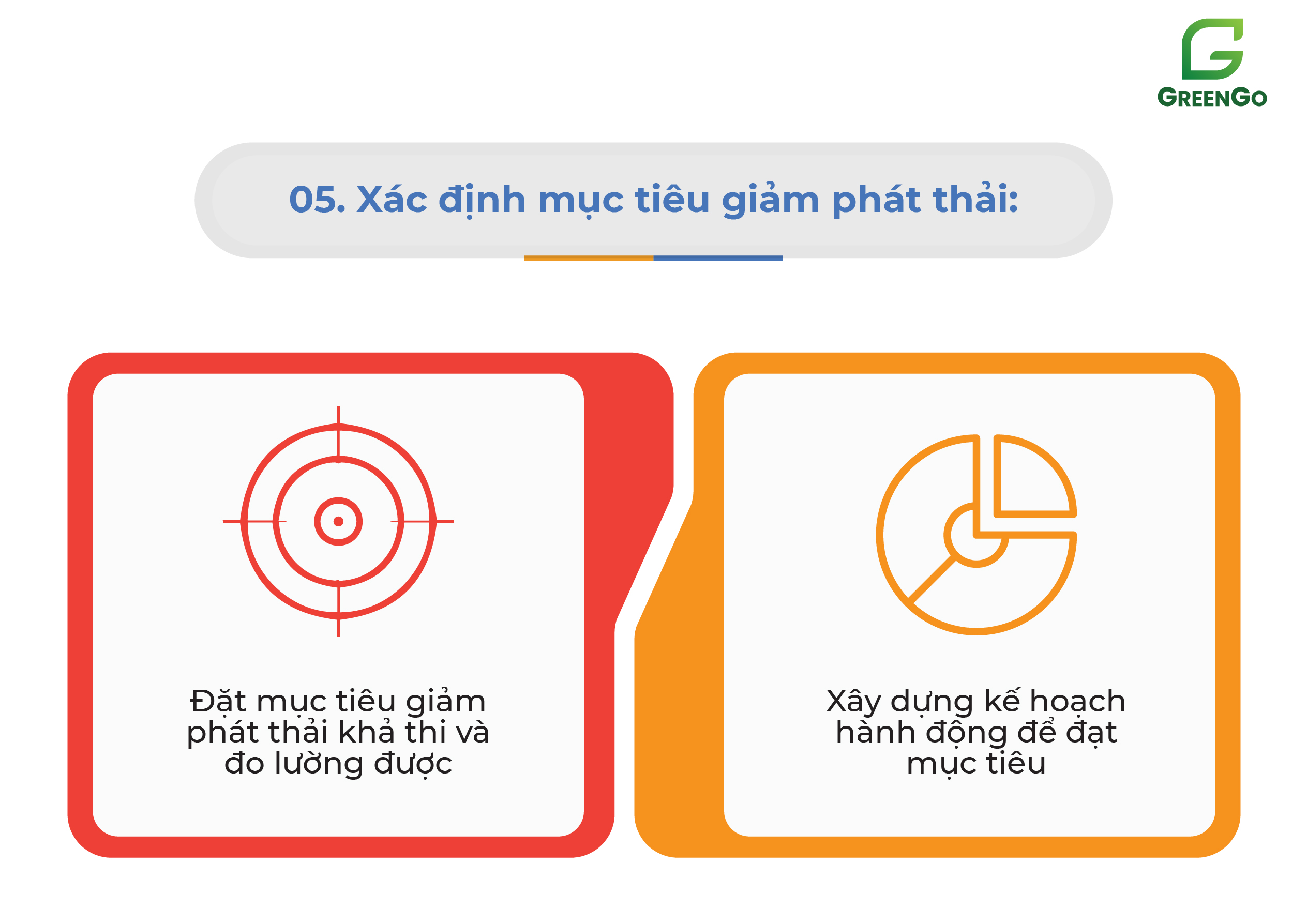 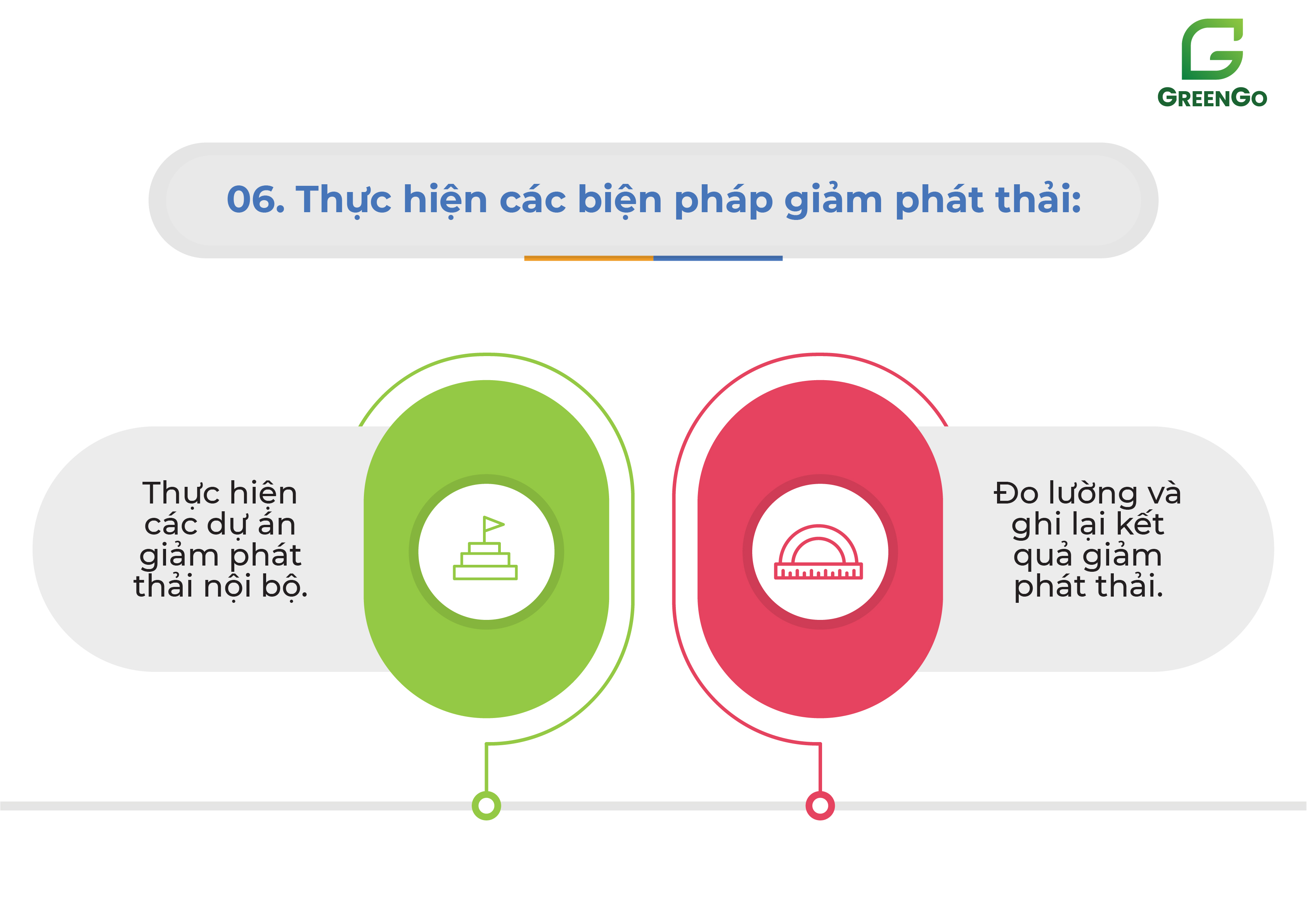 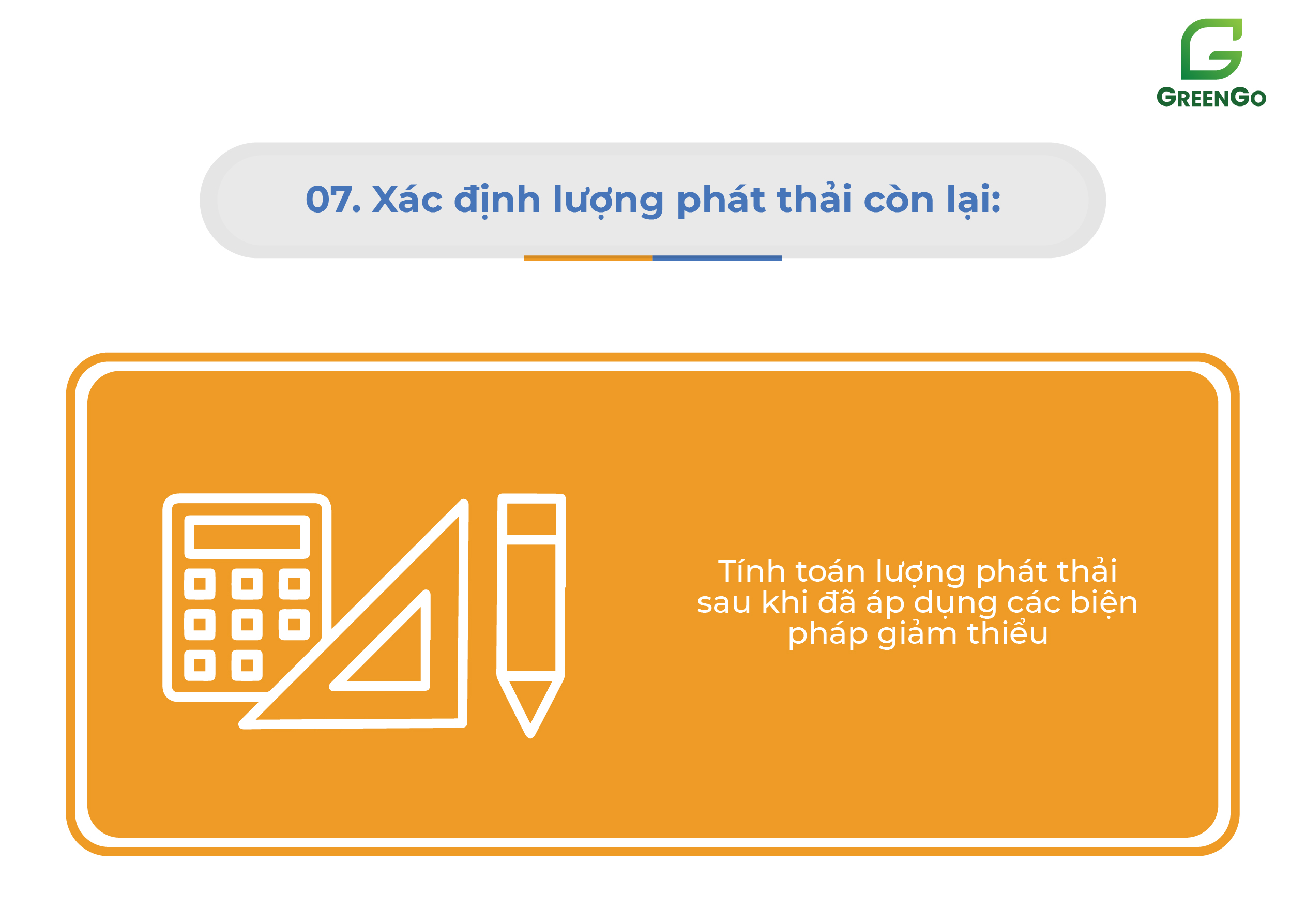 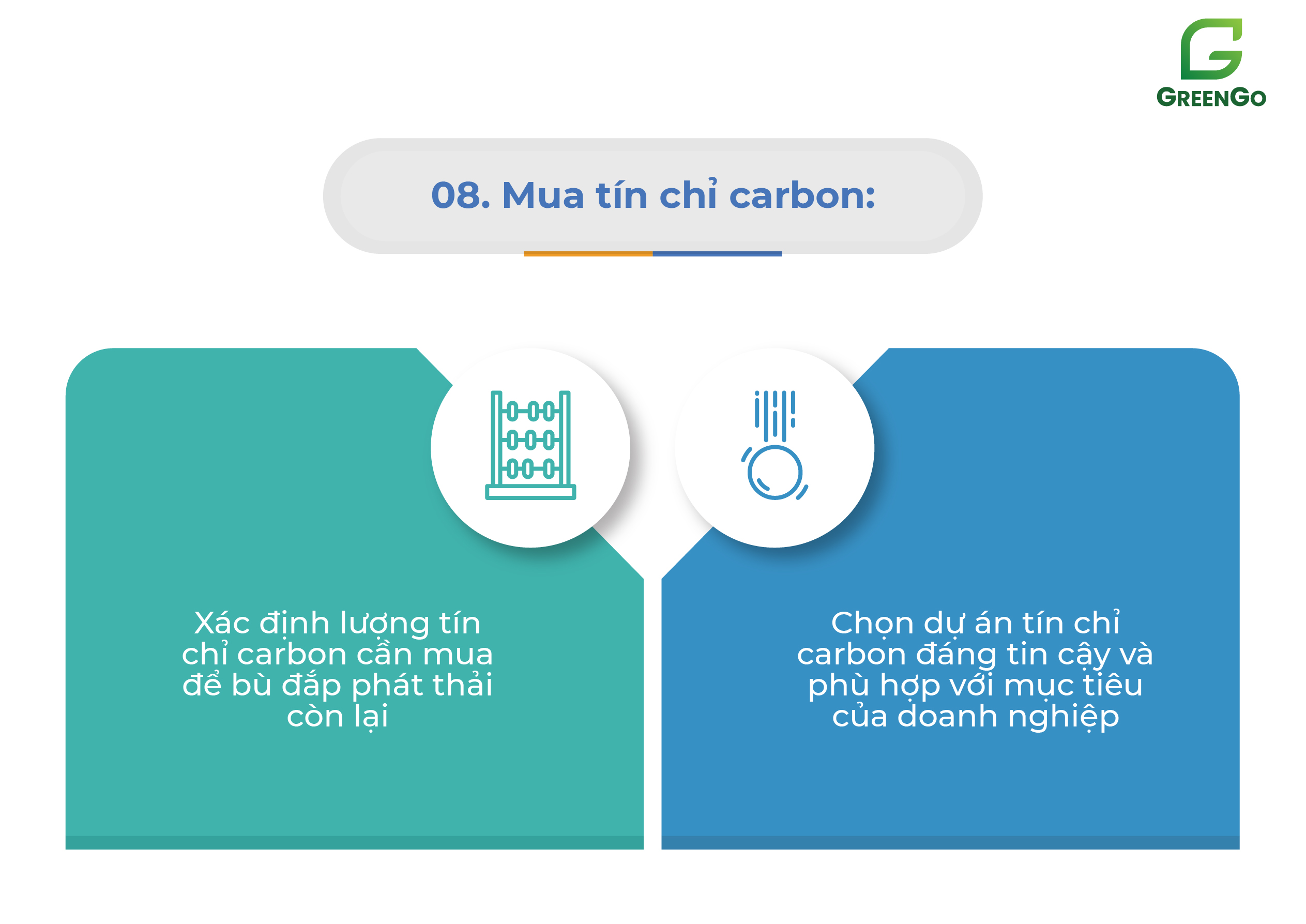 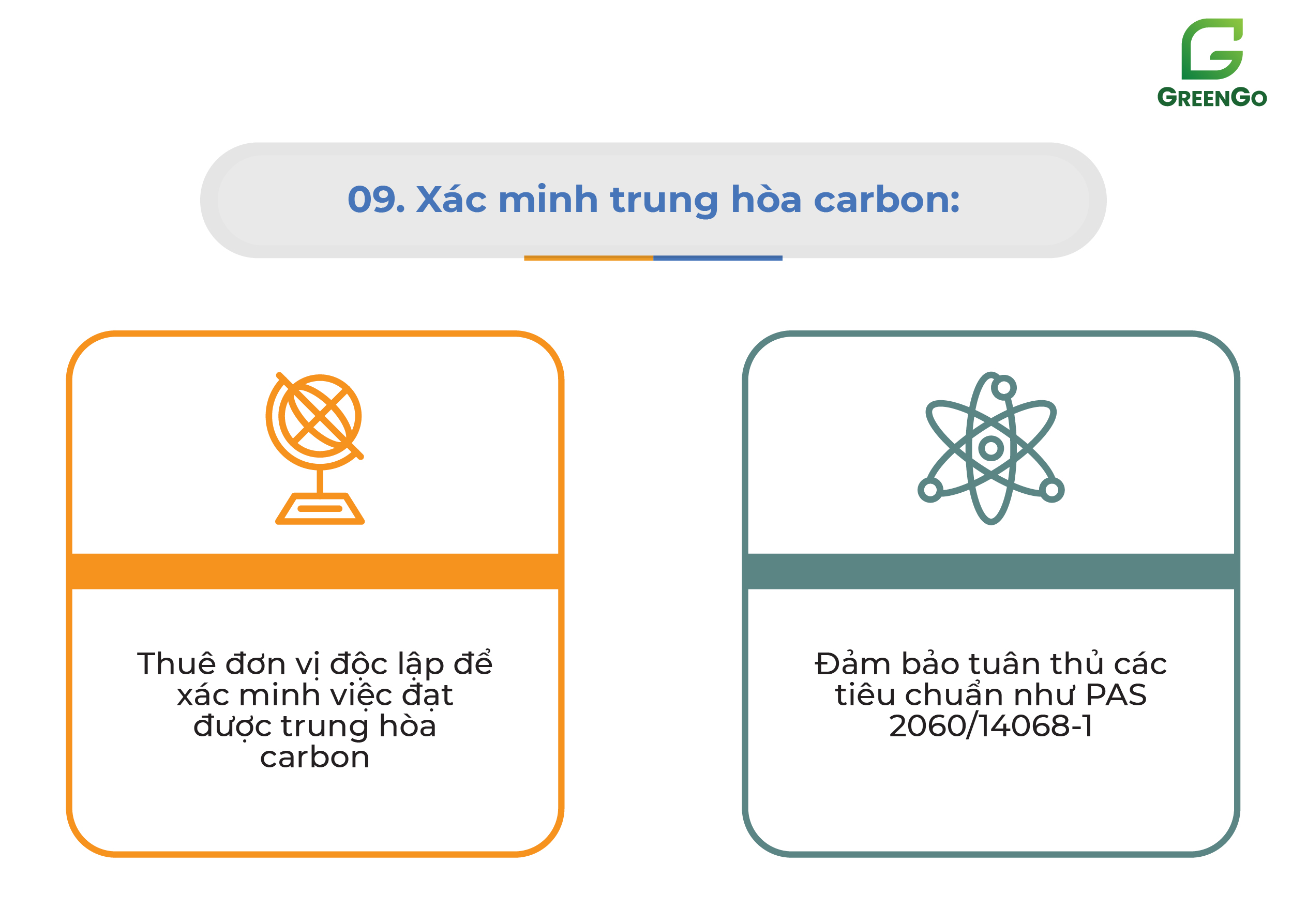 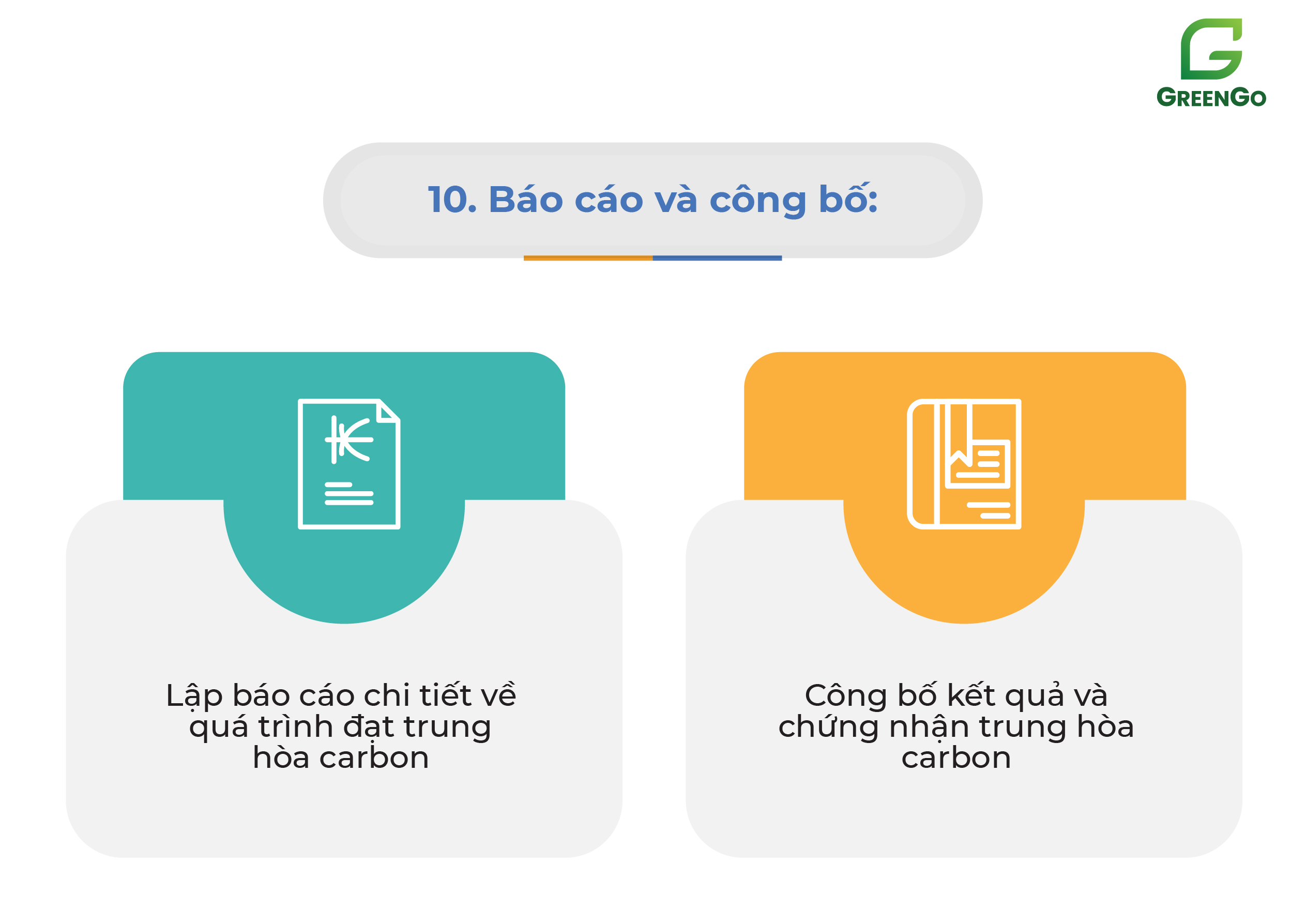 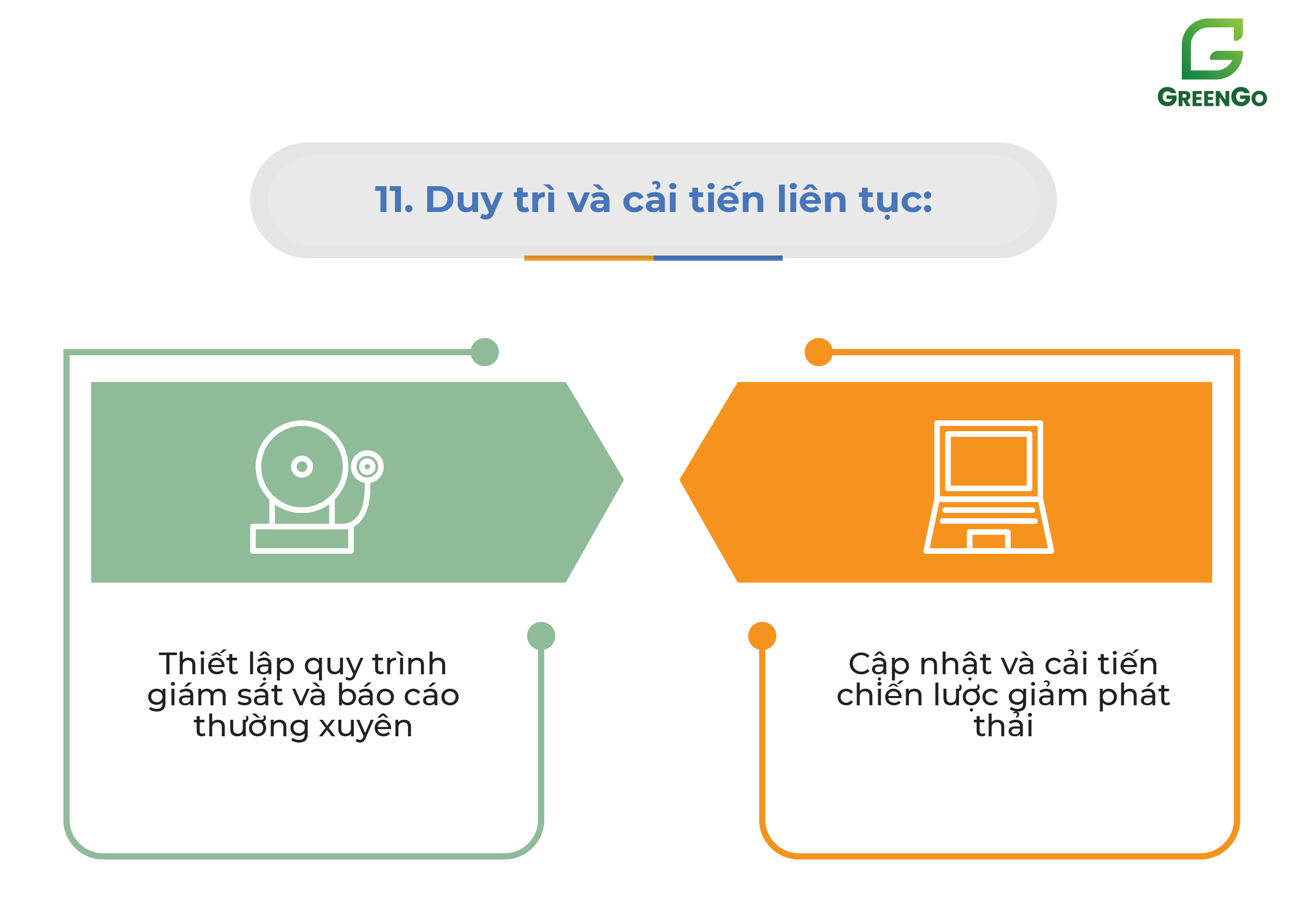 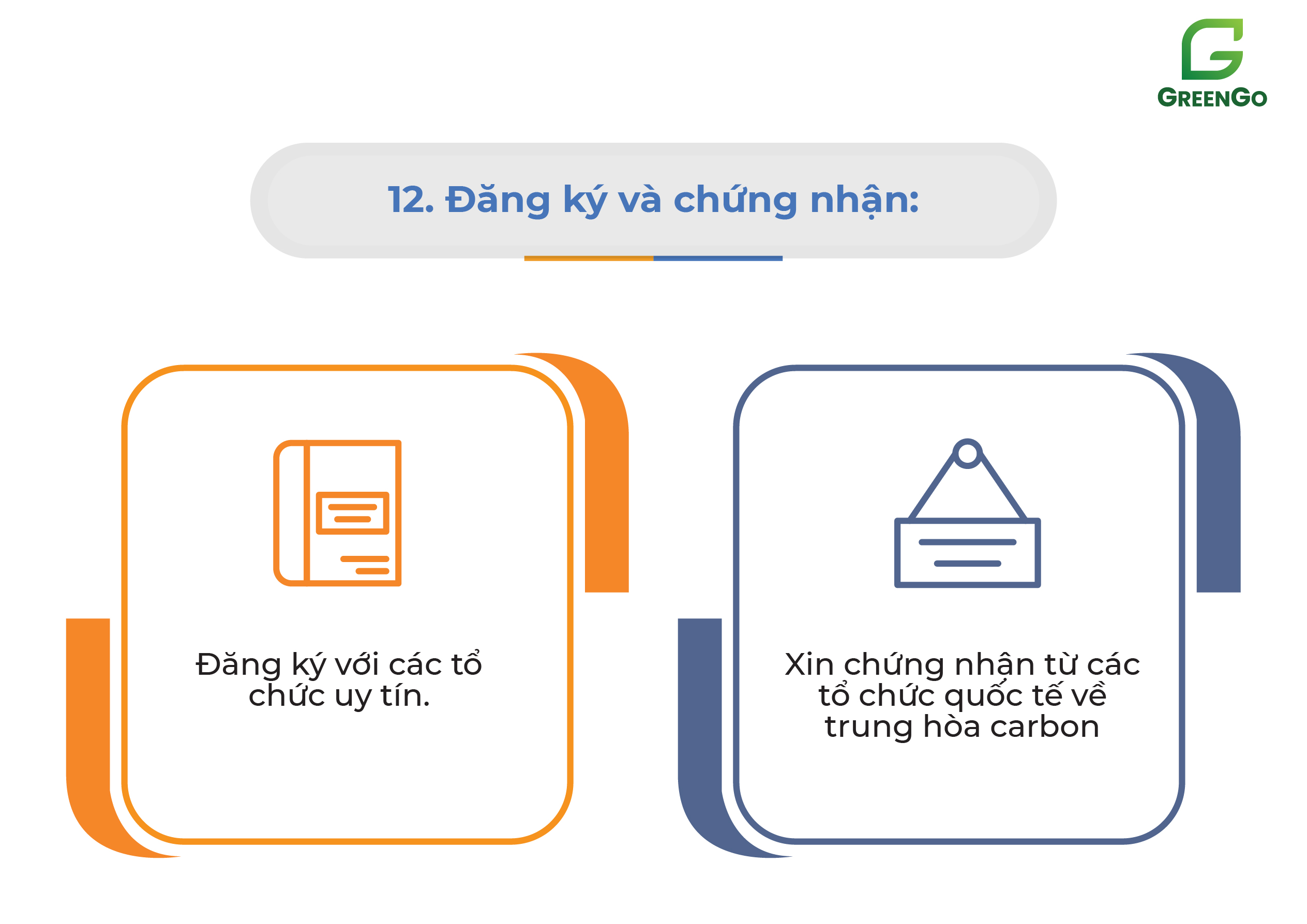 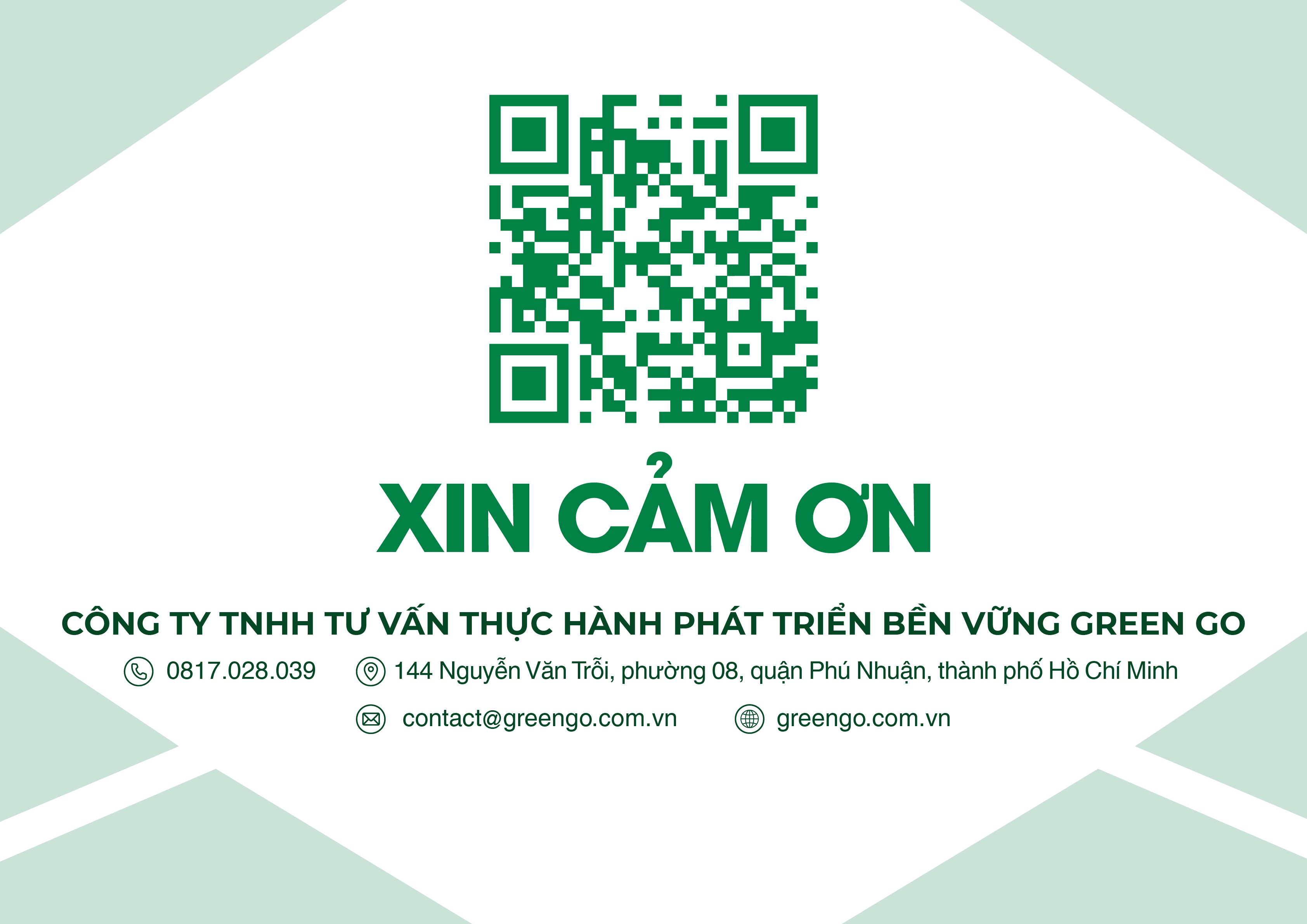 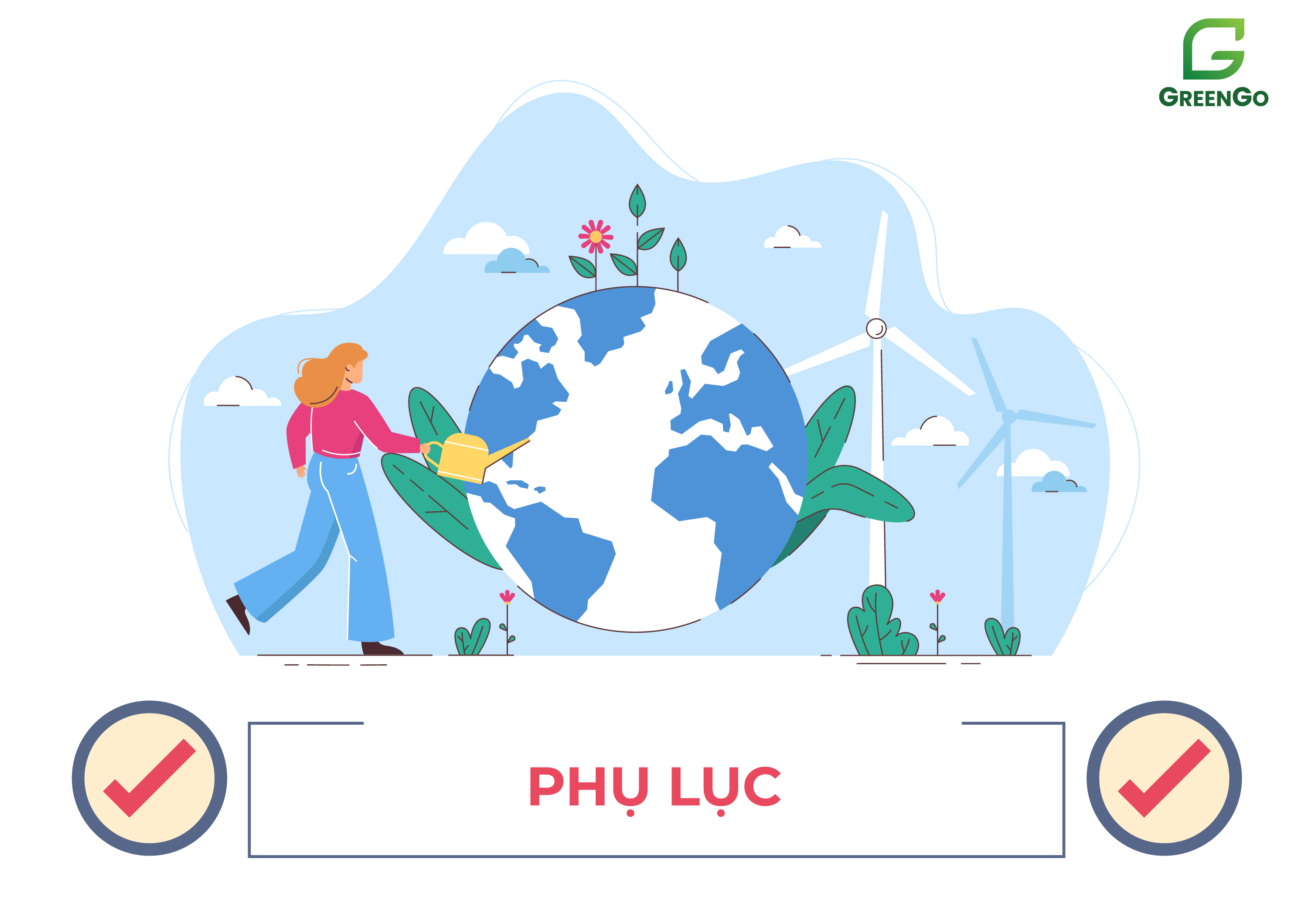 PHỤ LỤC
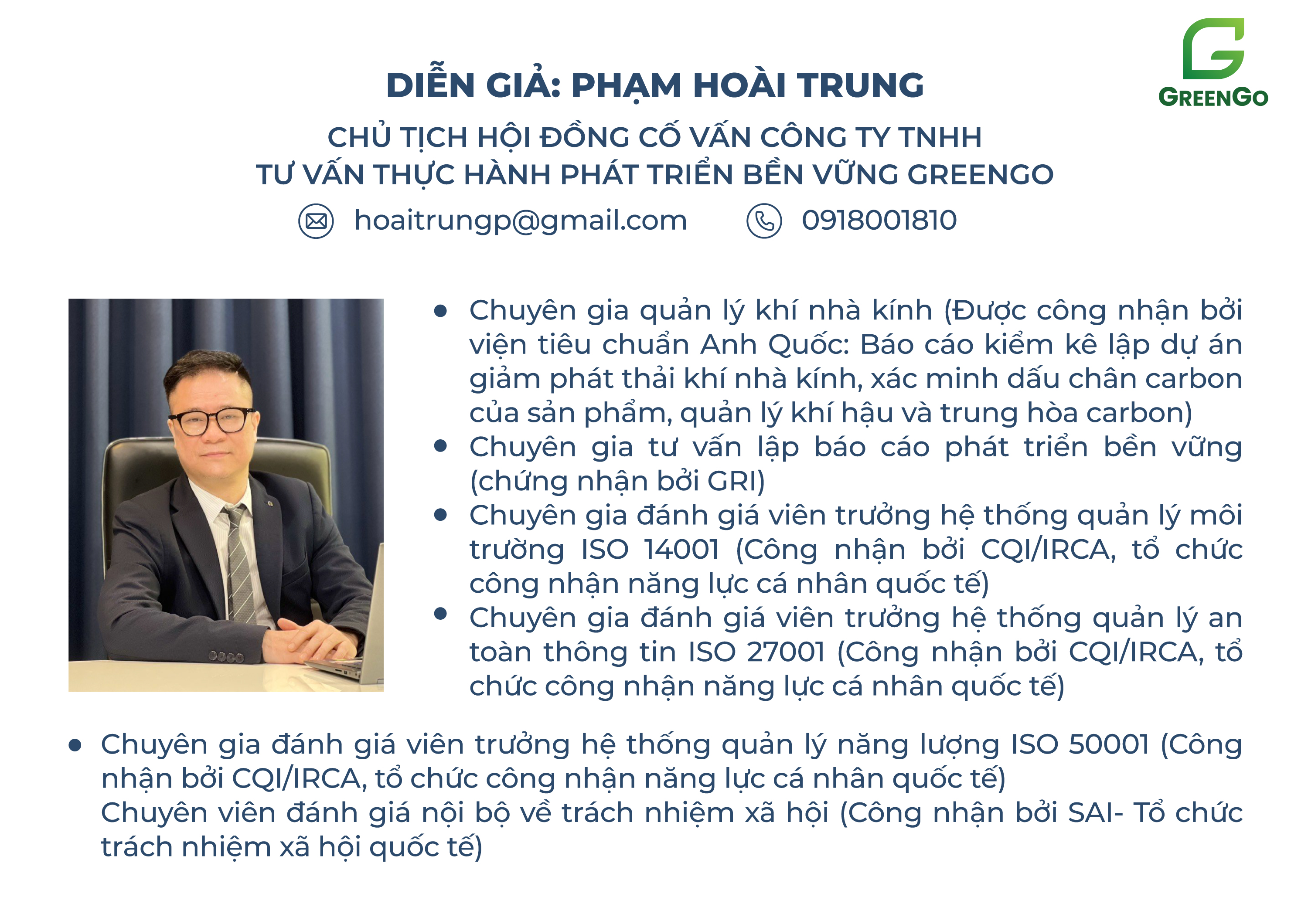 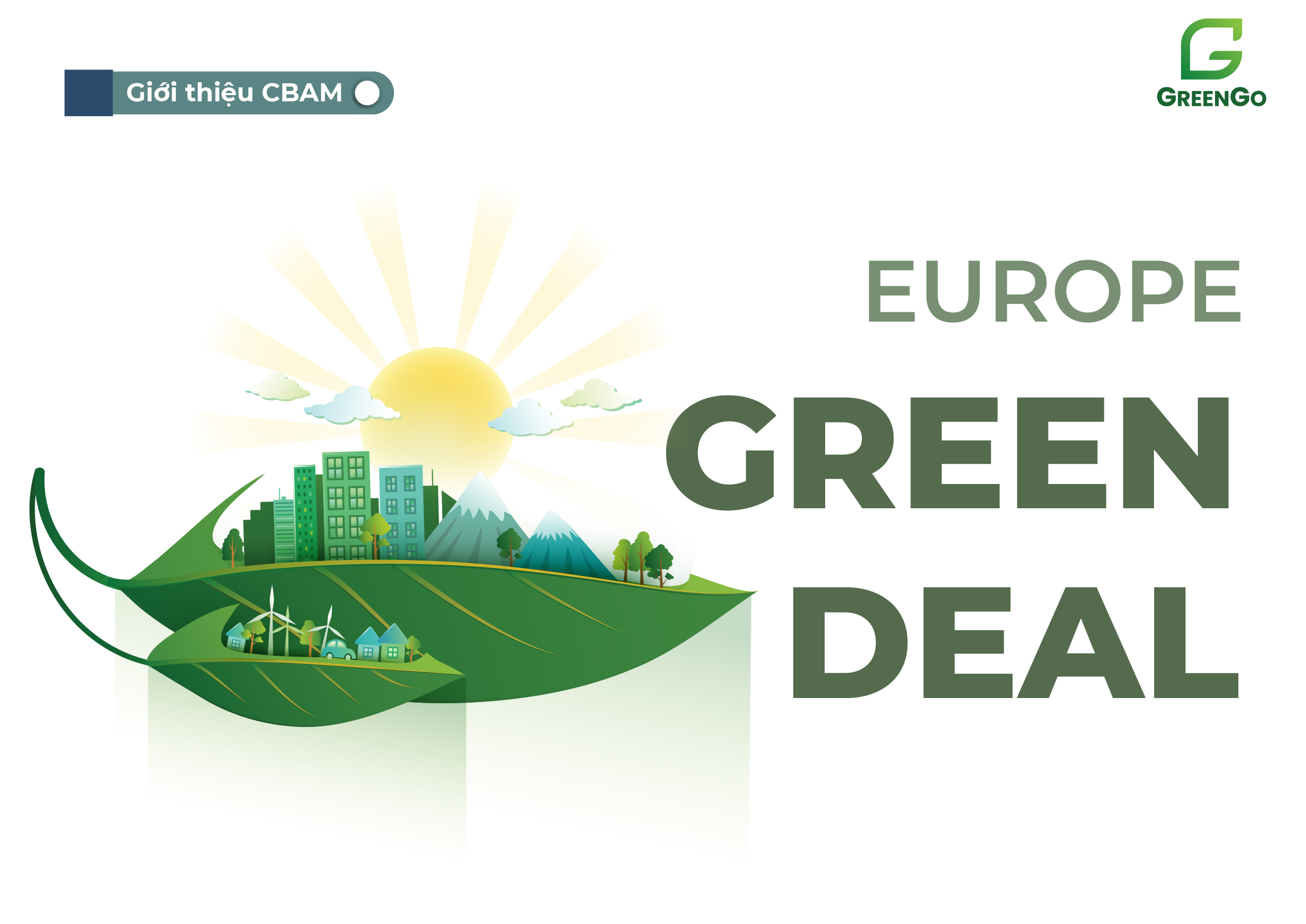 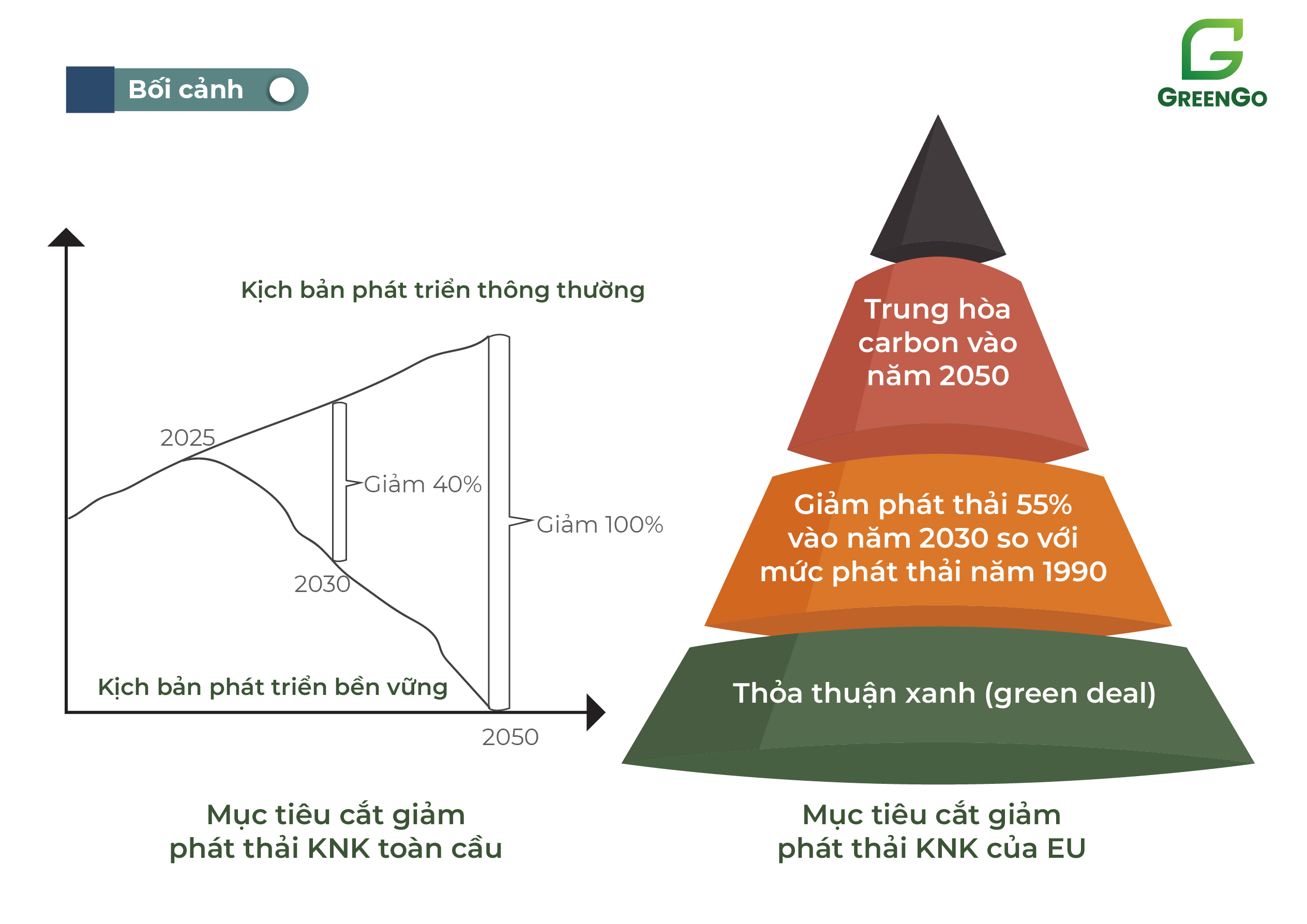 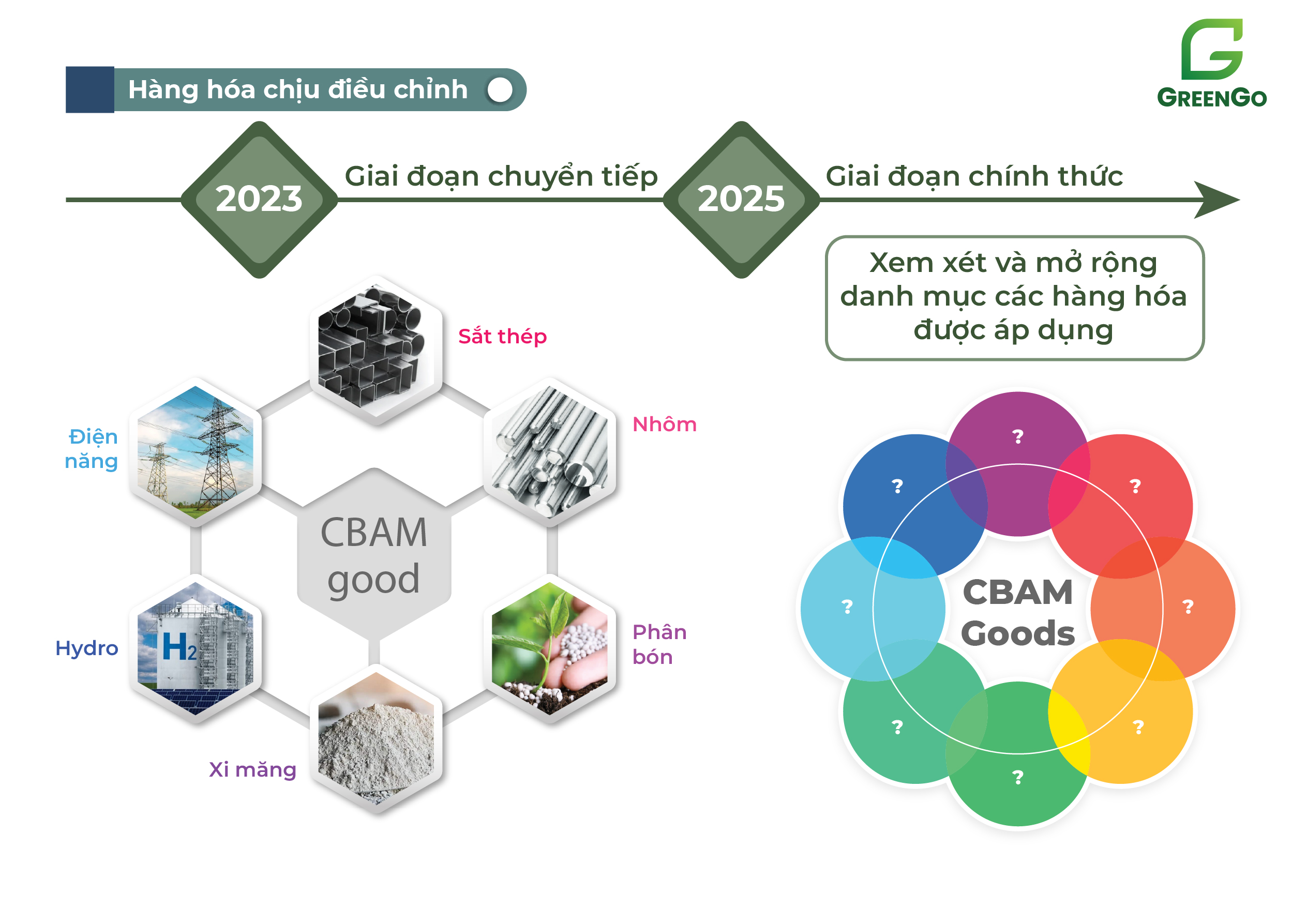 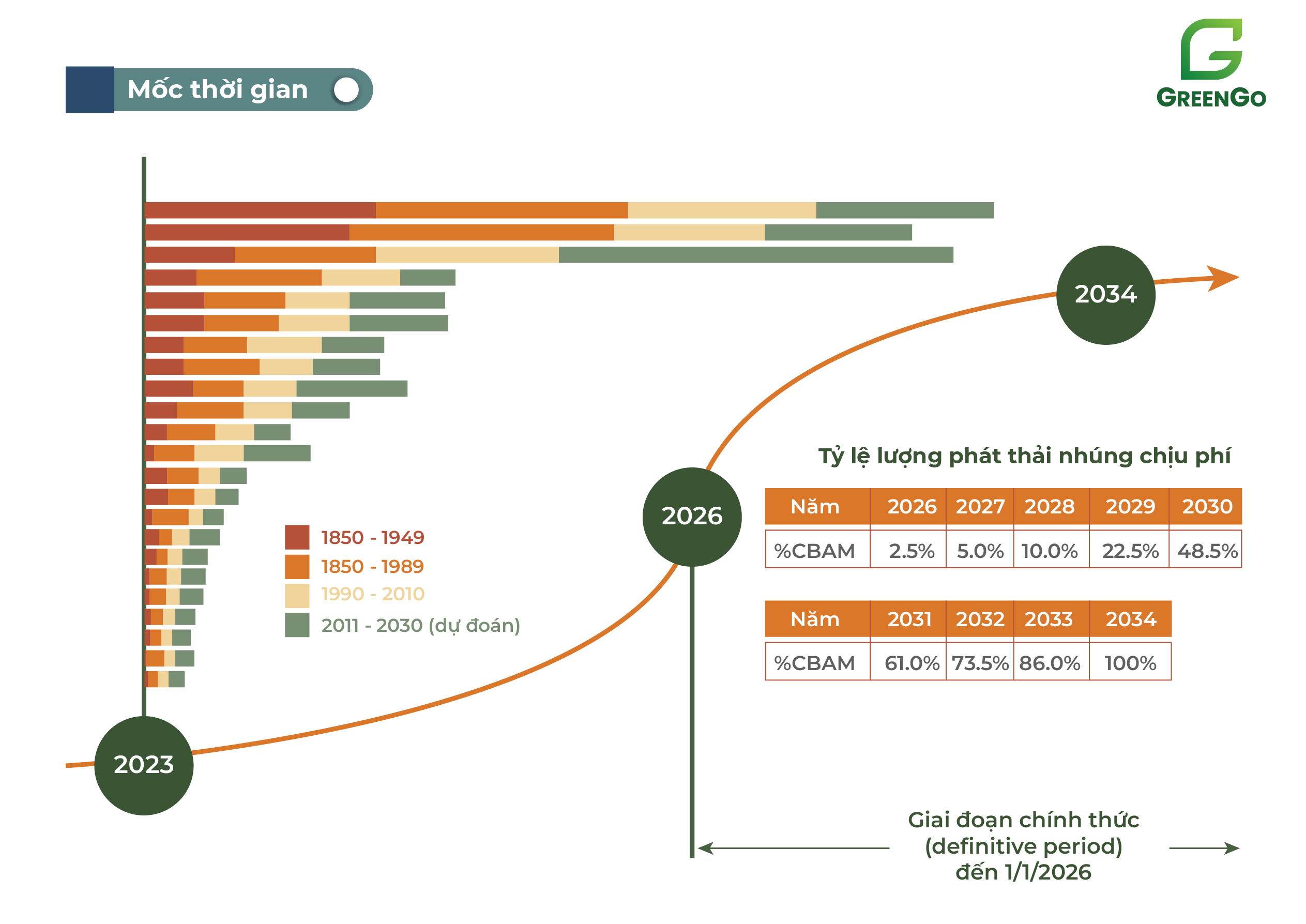 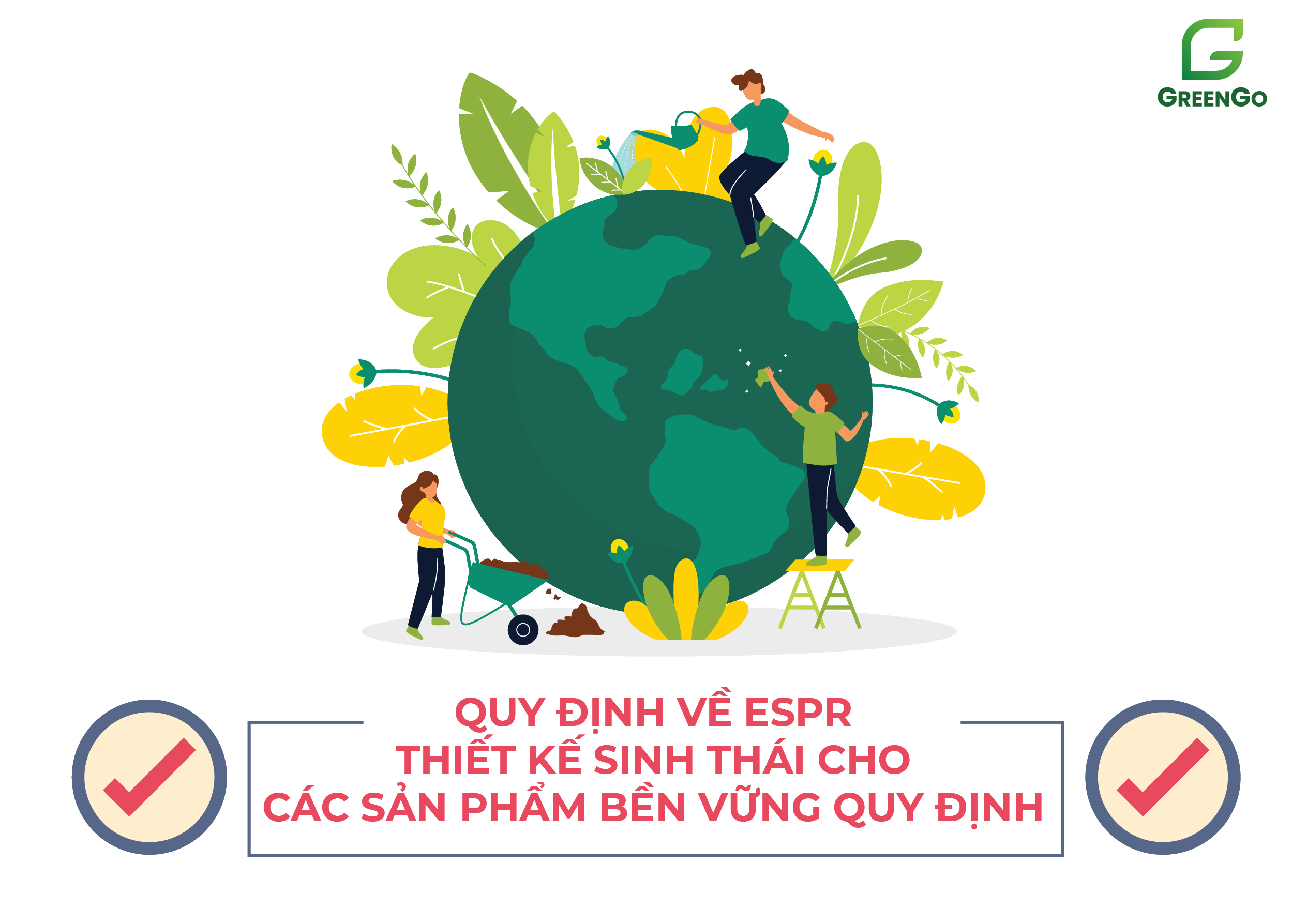 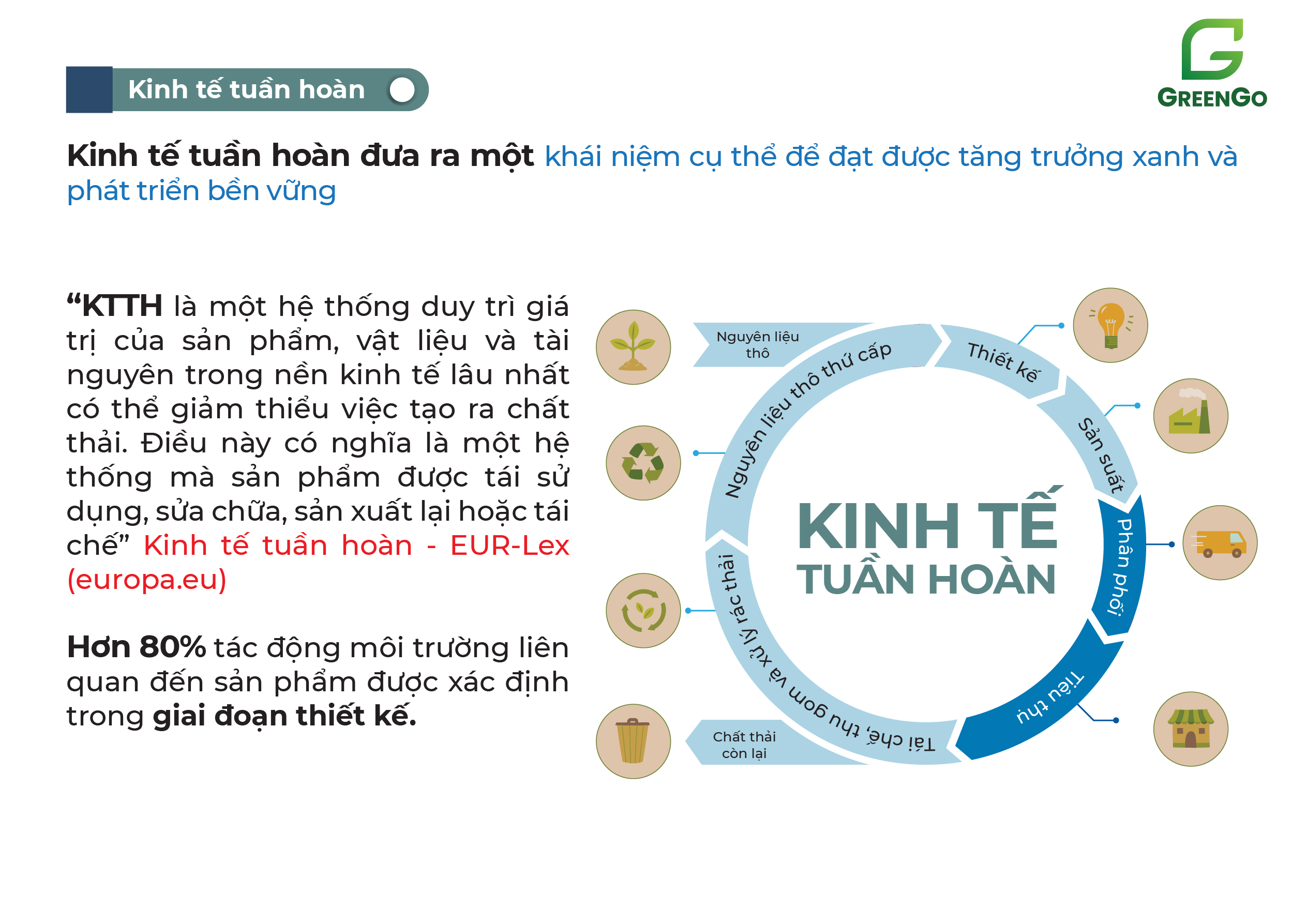 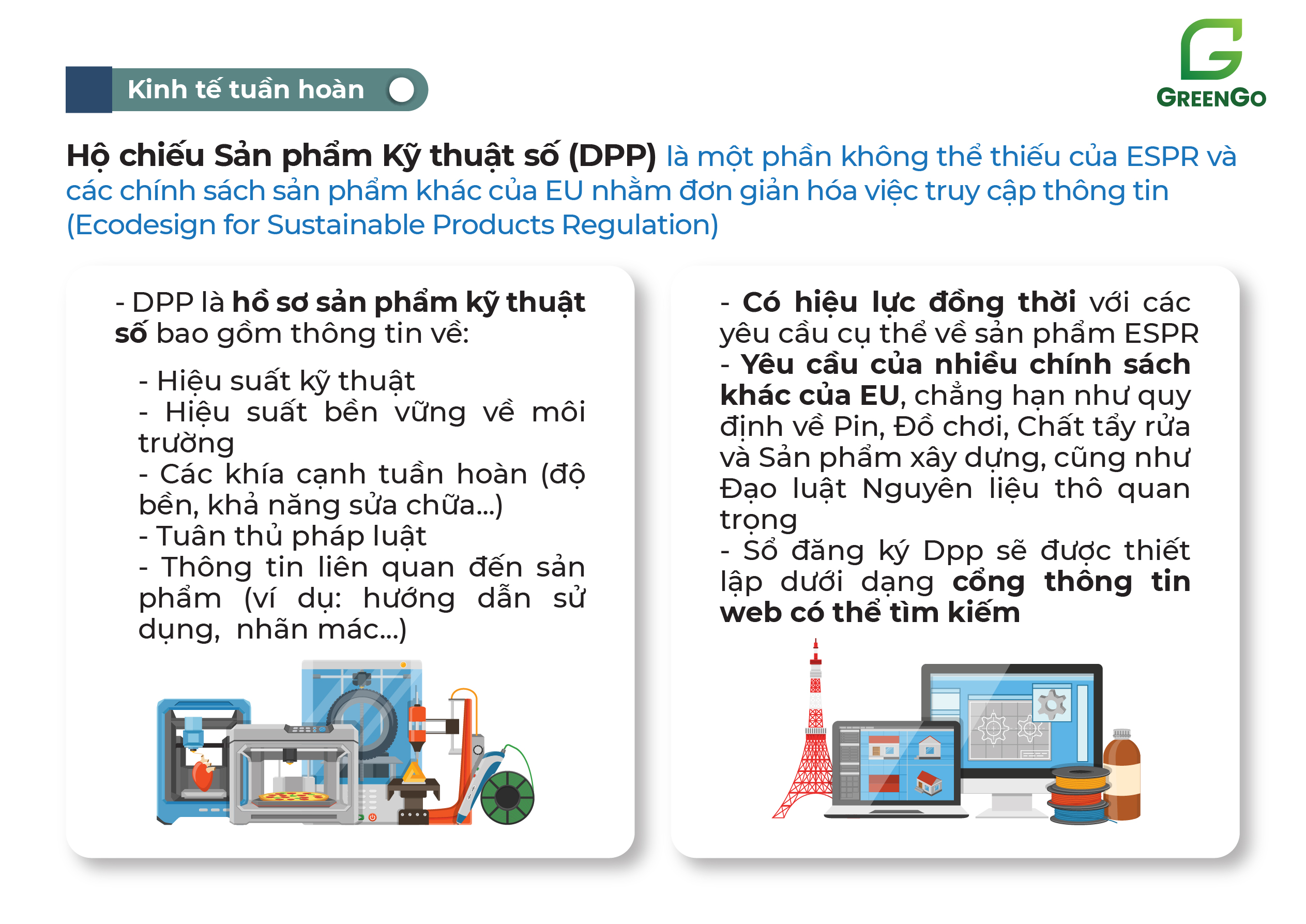 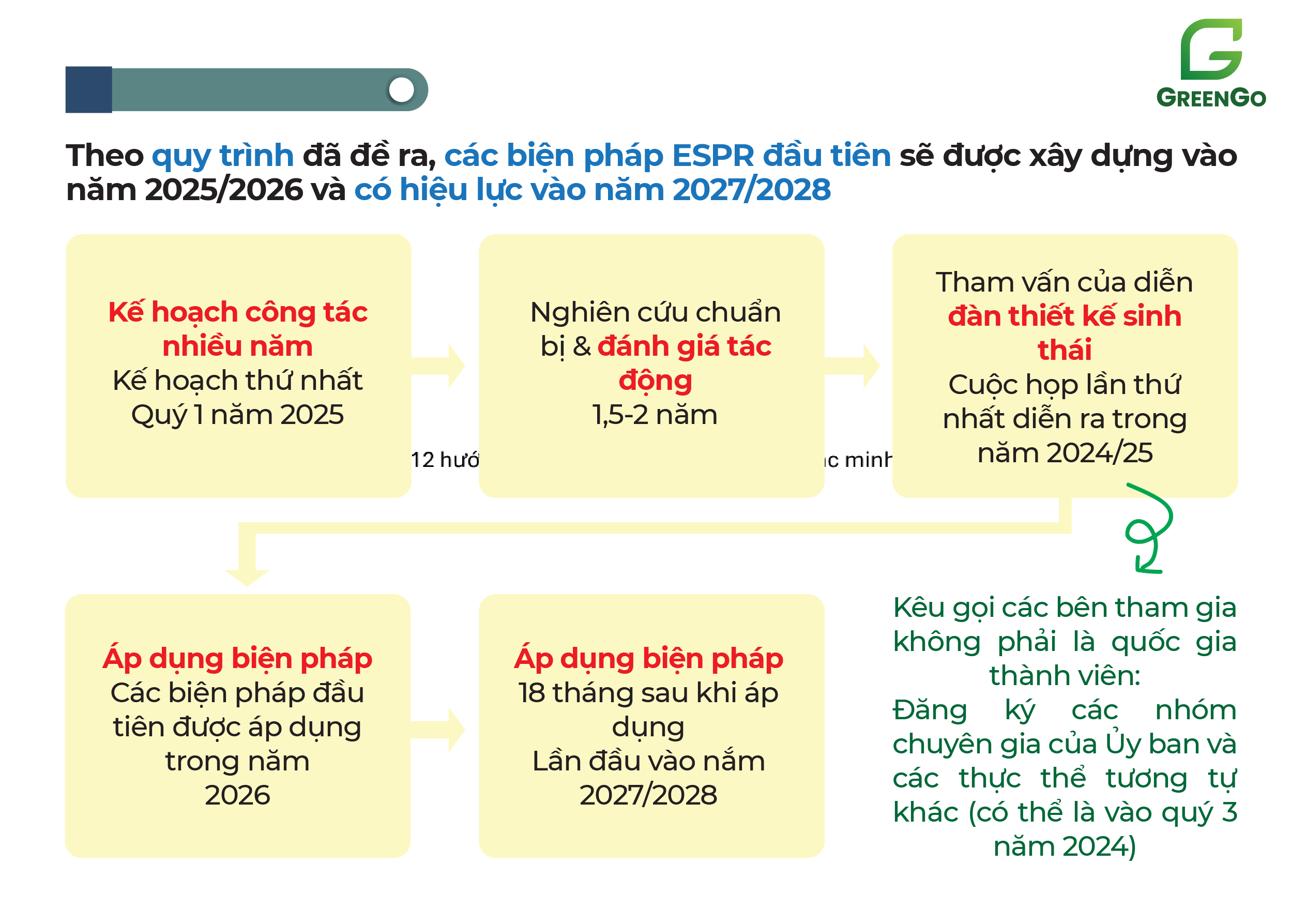 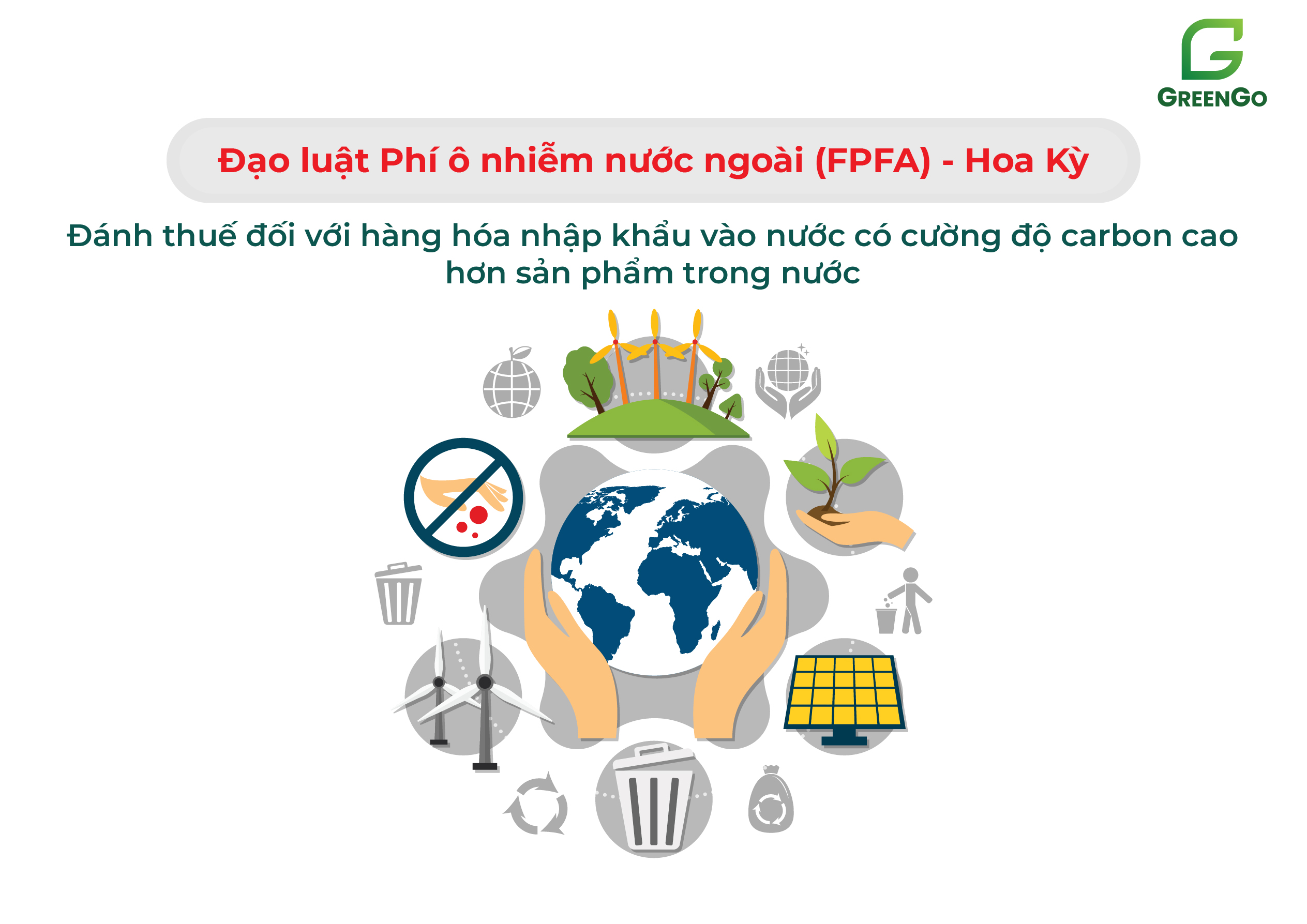 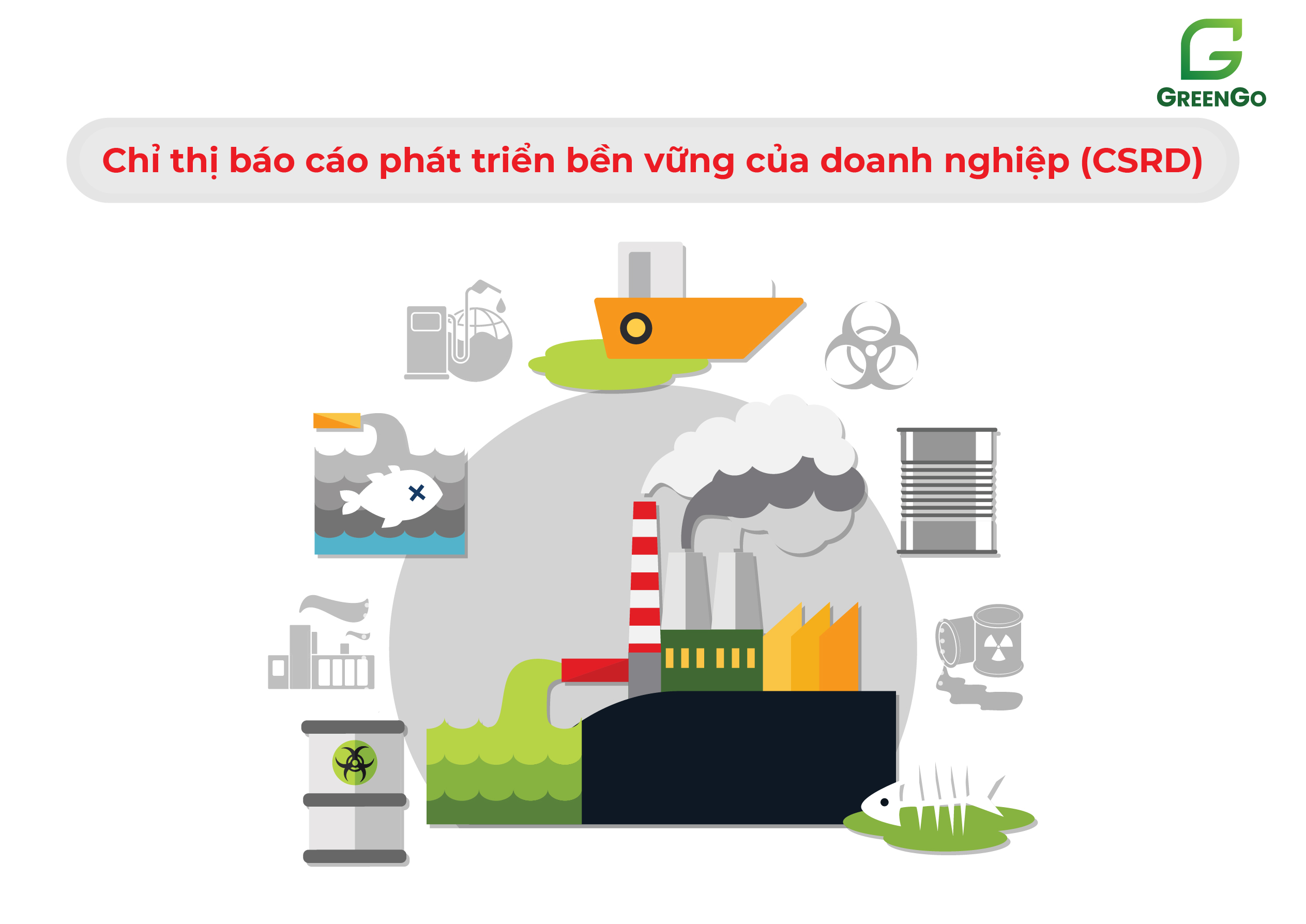 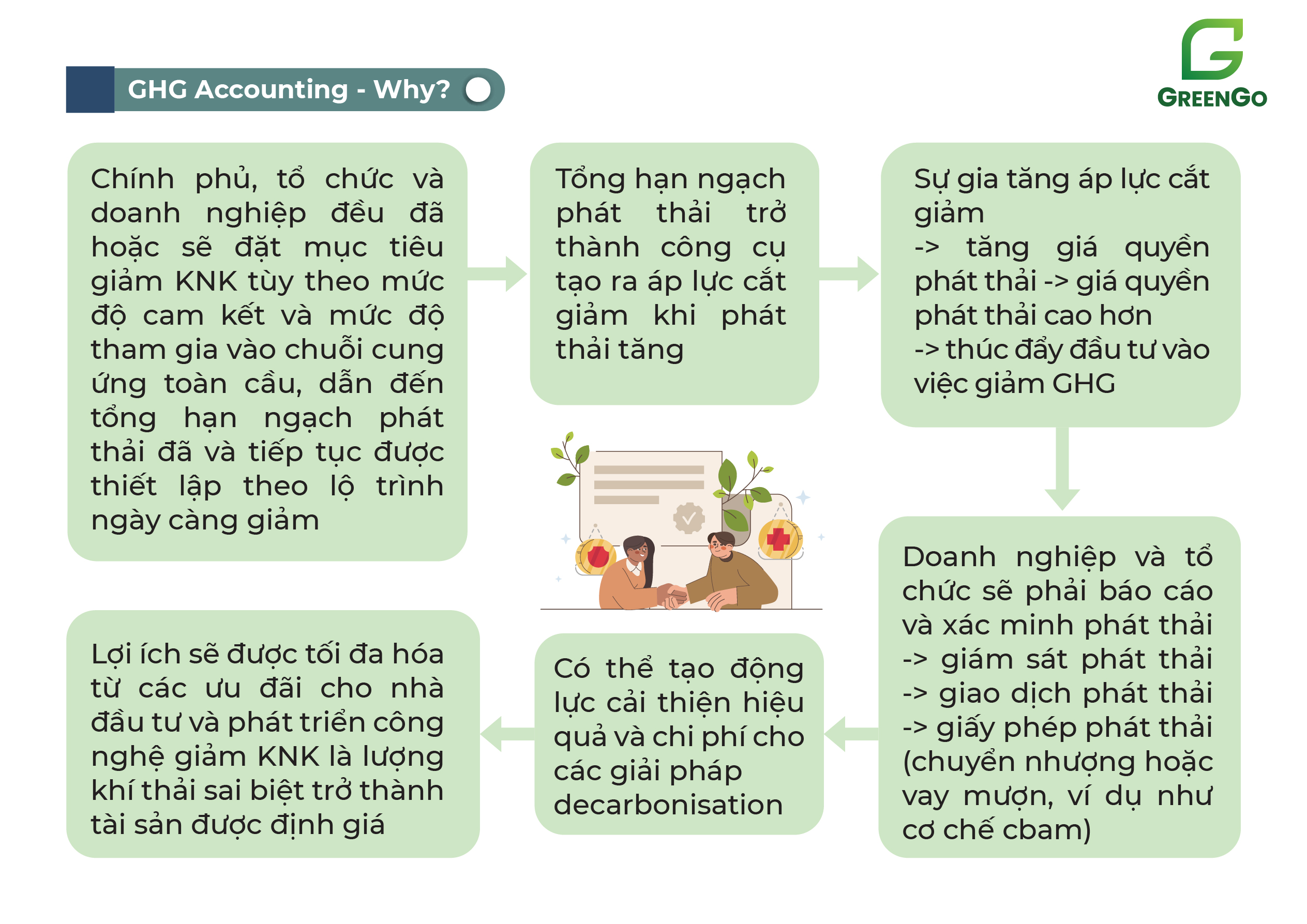 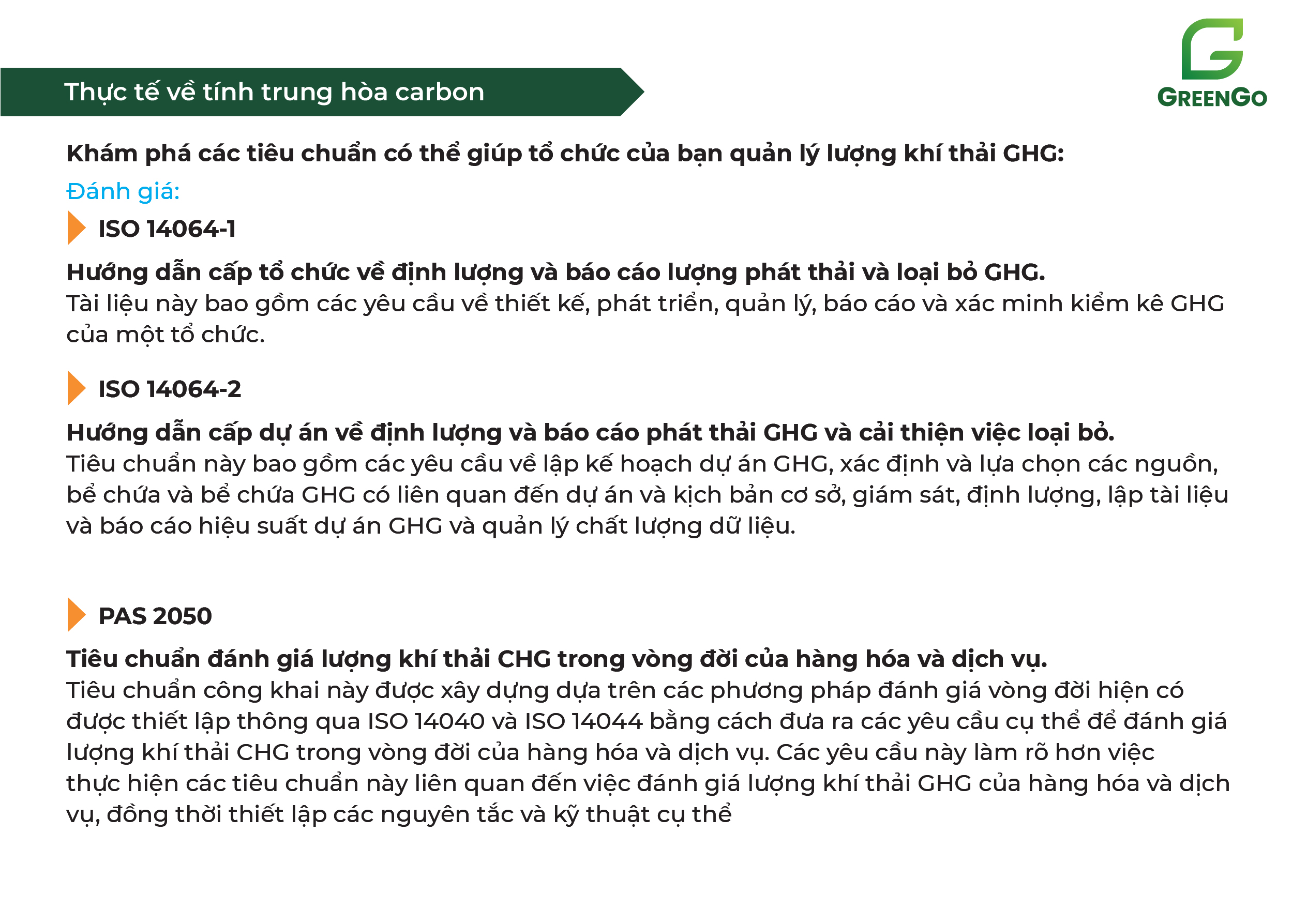 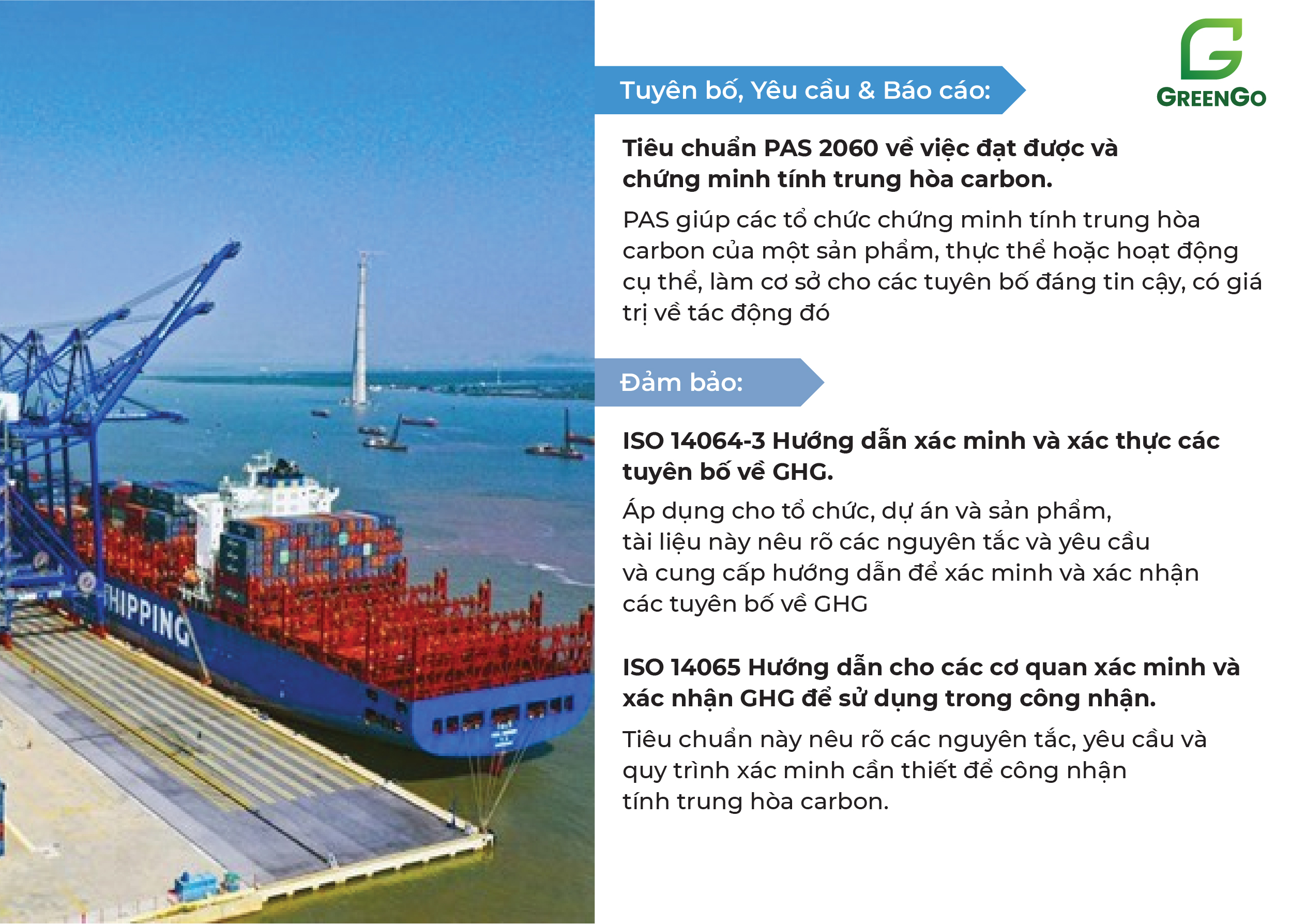 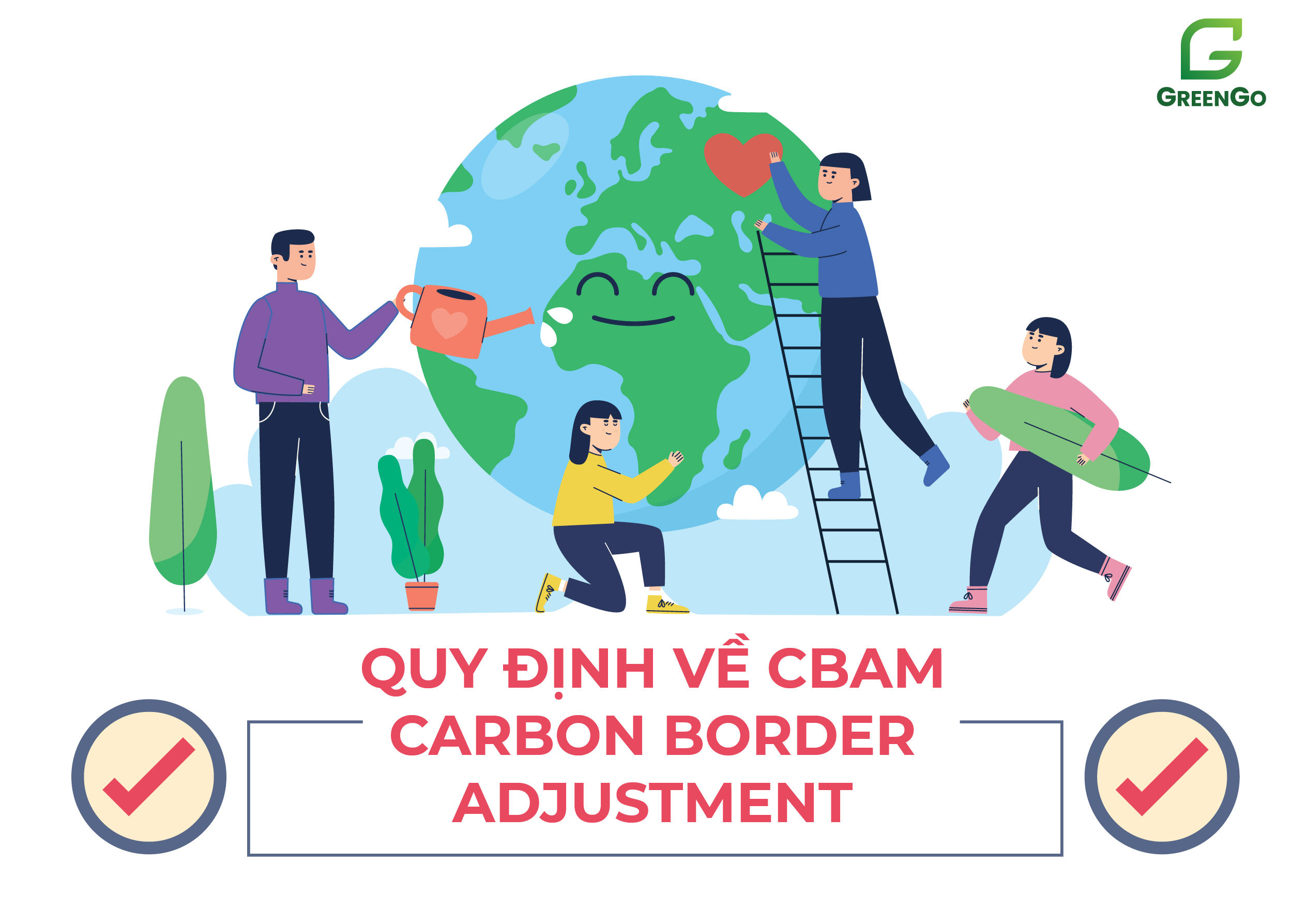 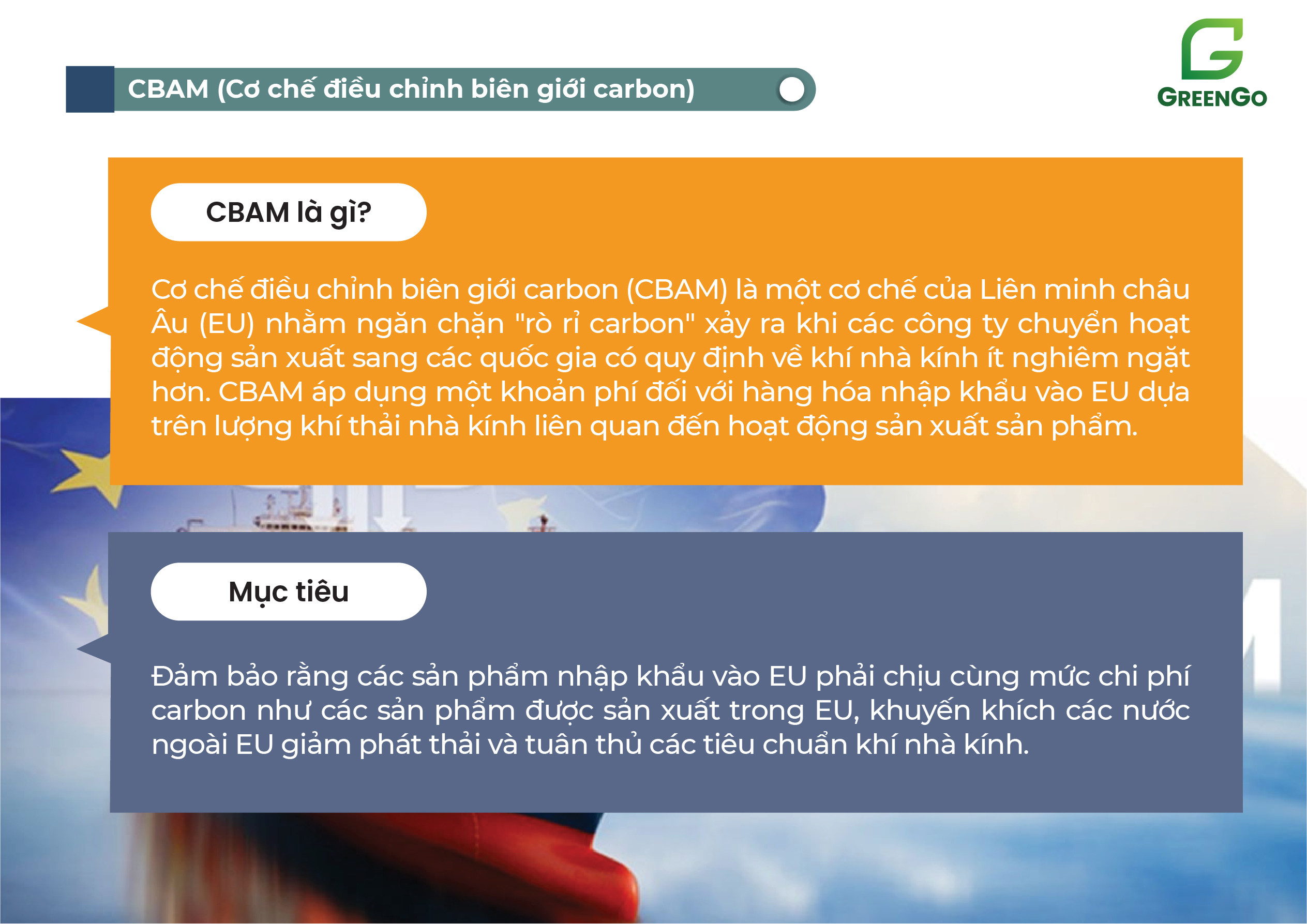 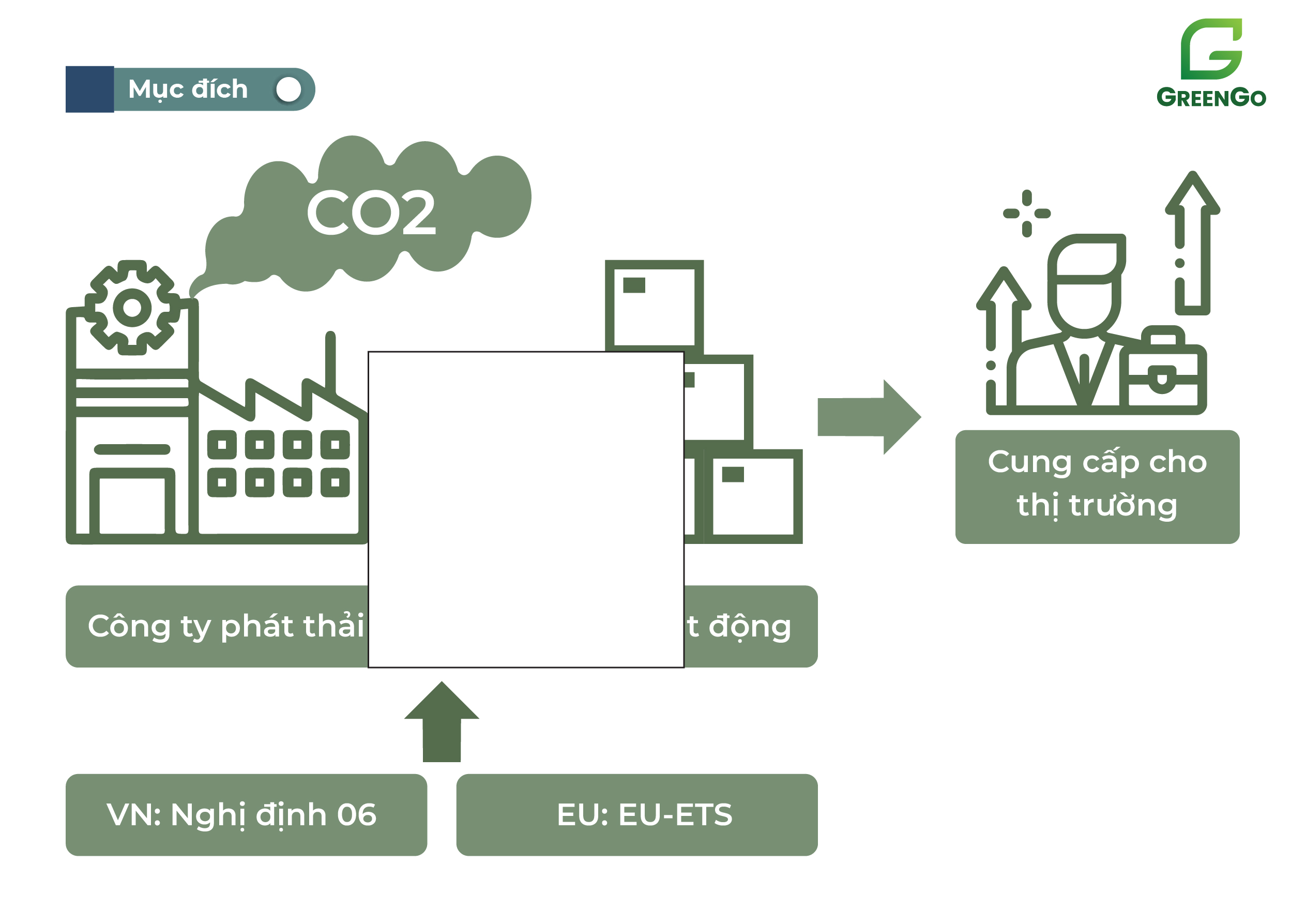 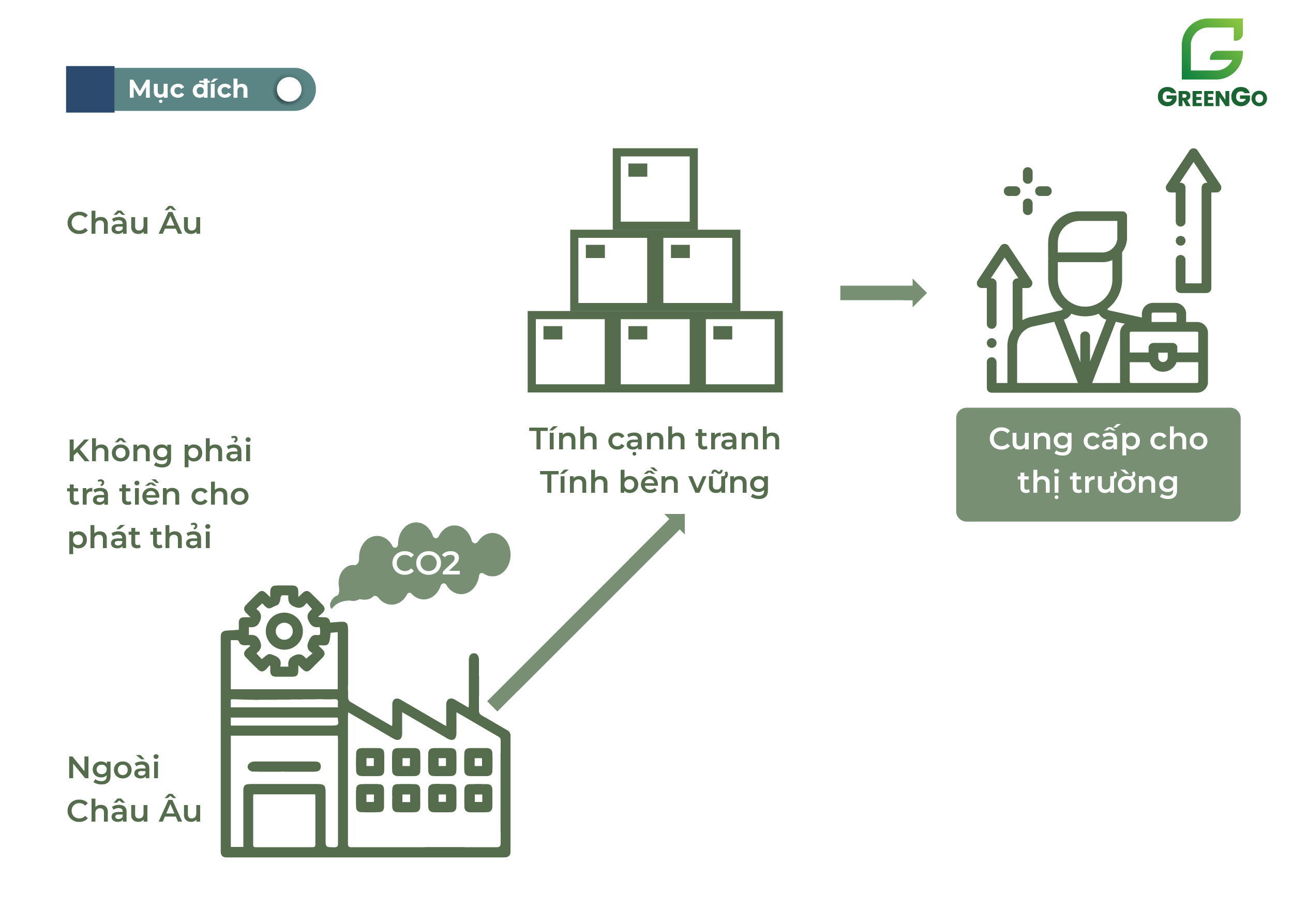 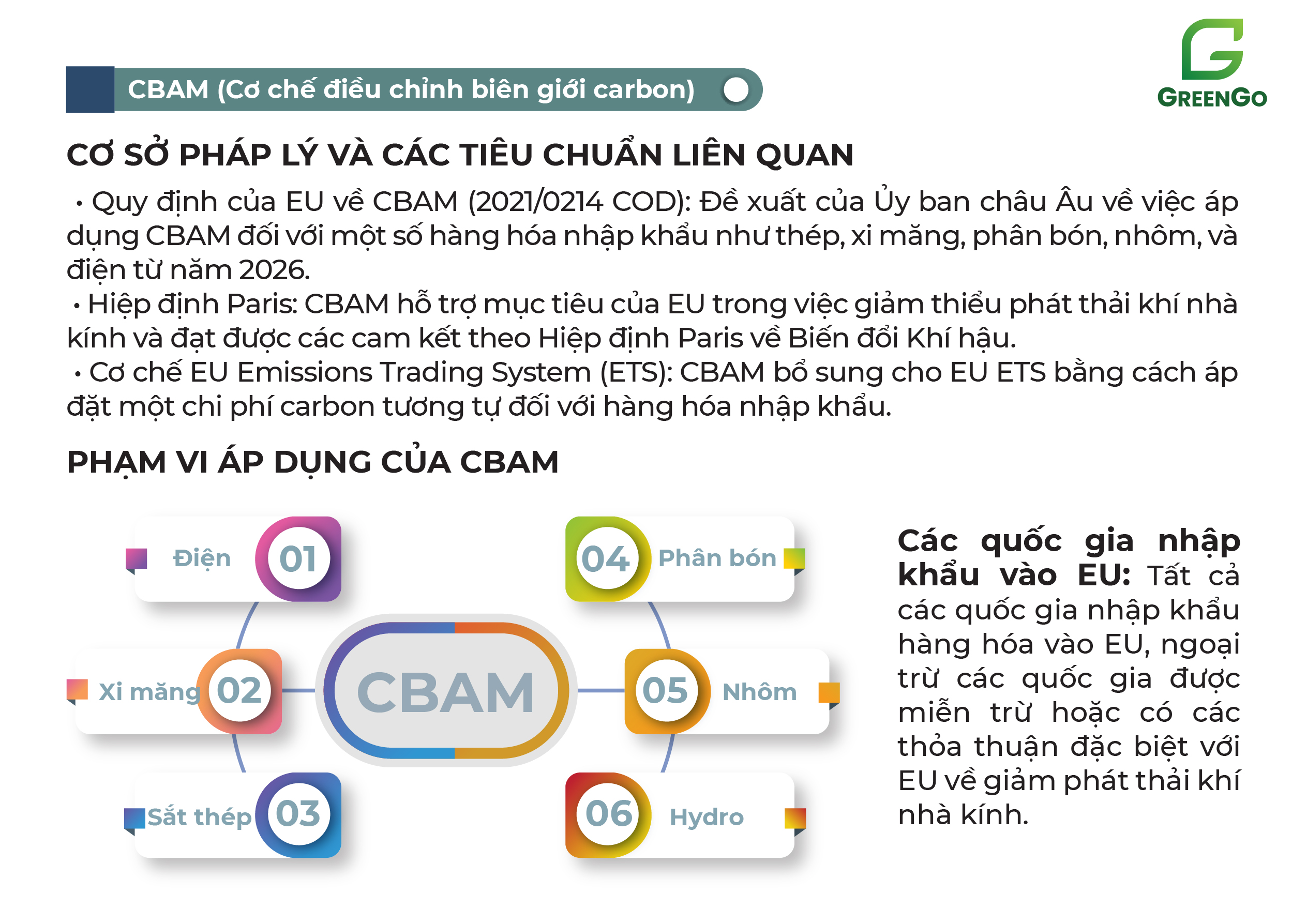 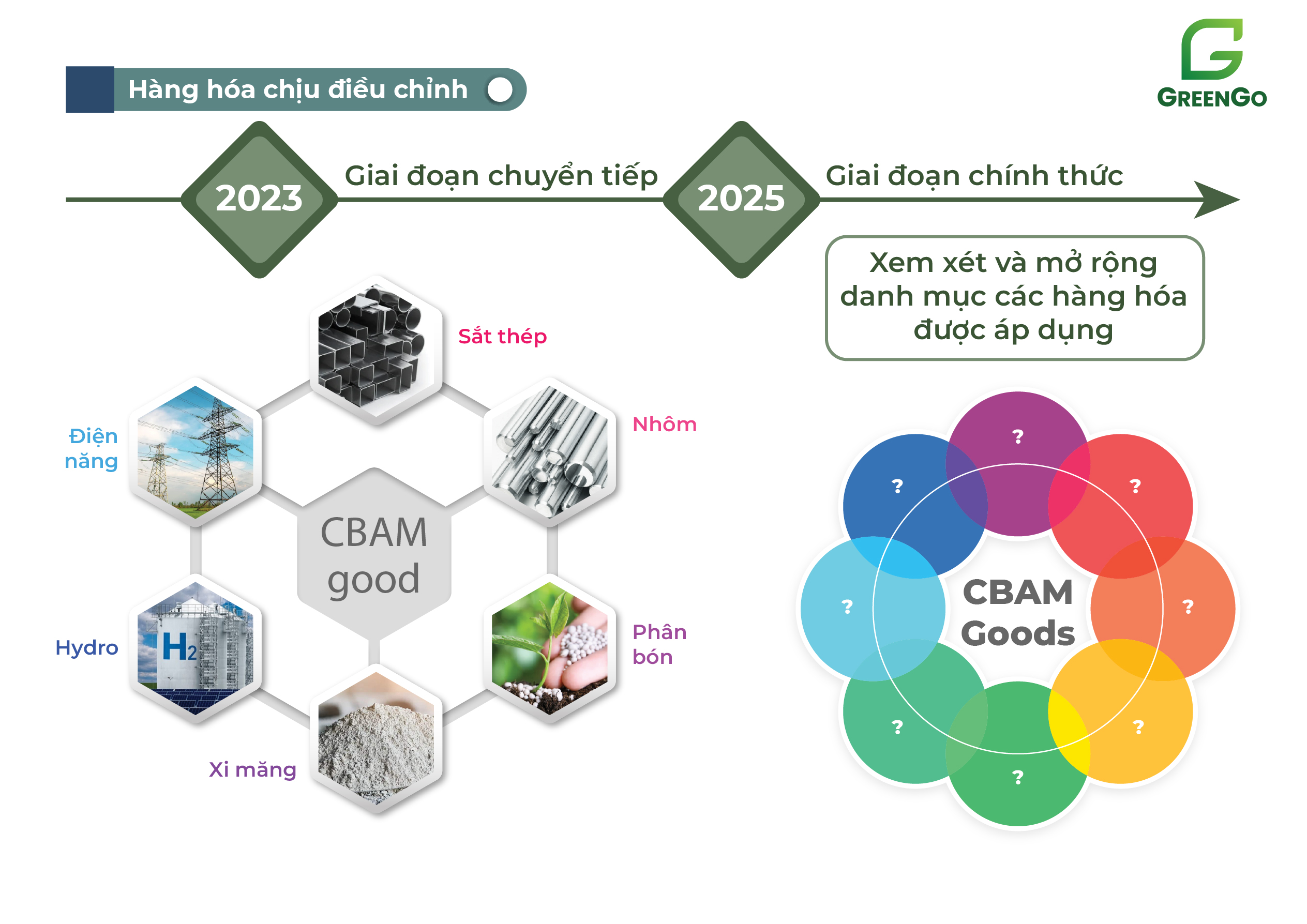 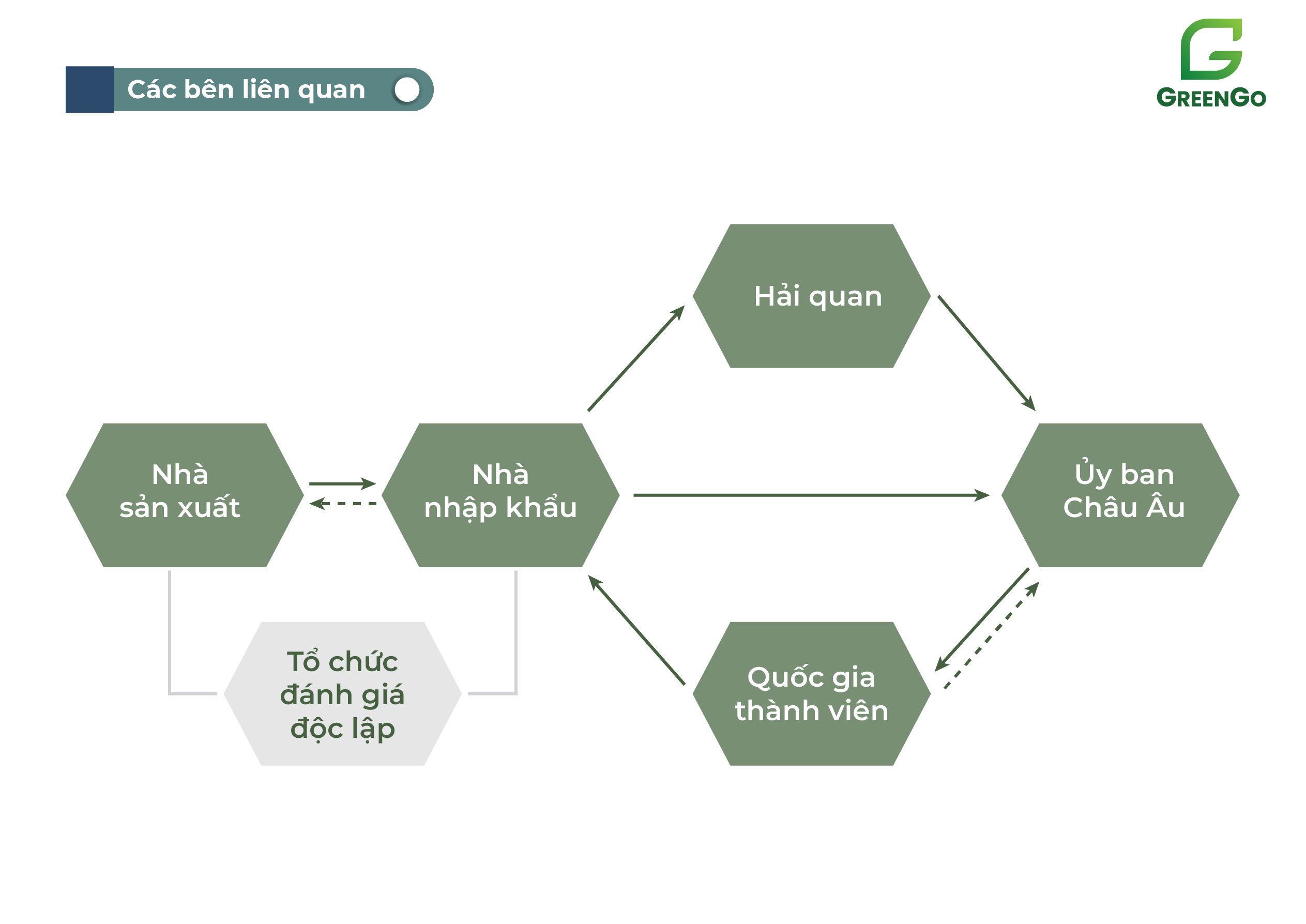 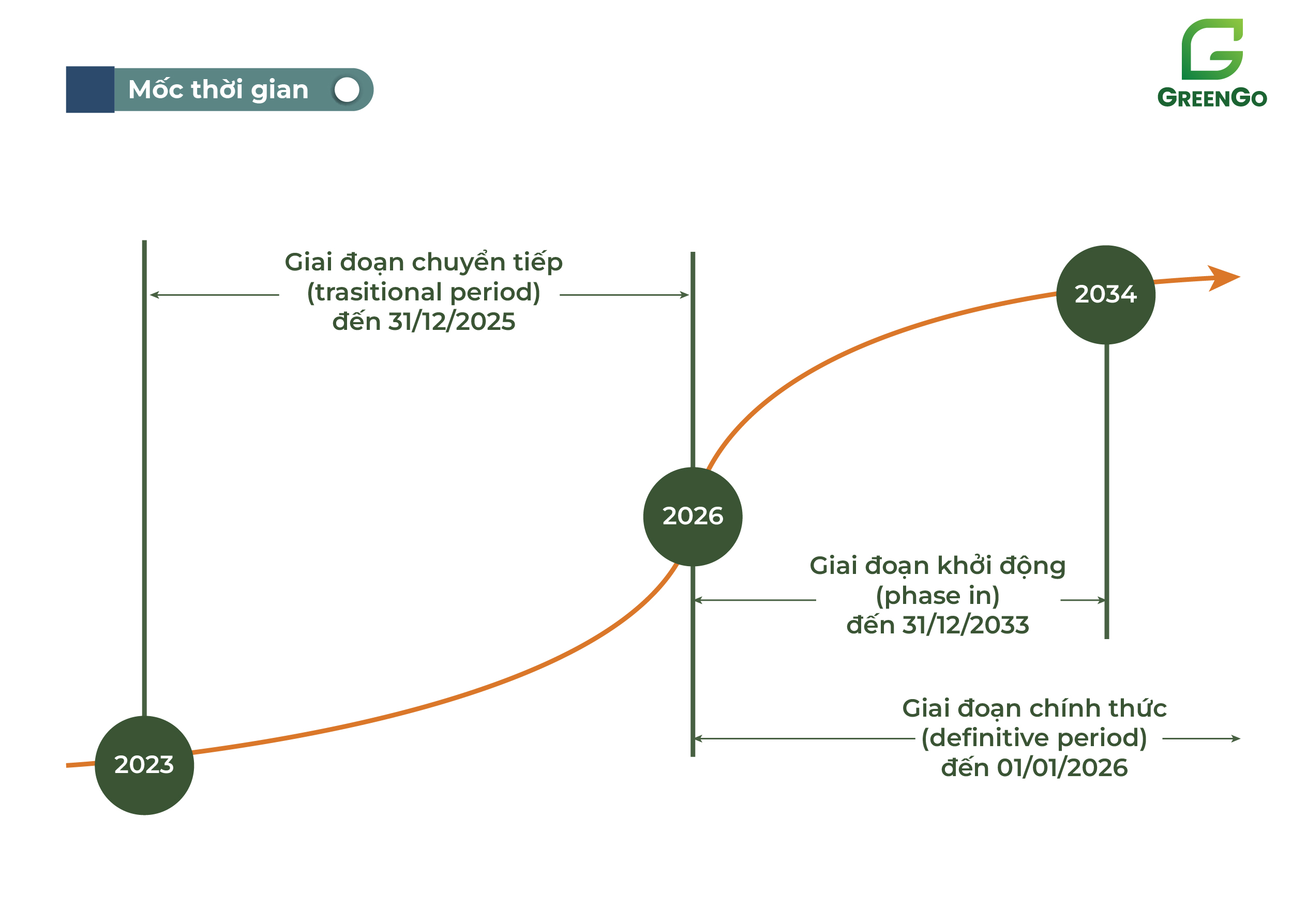 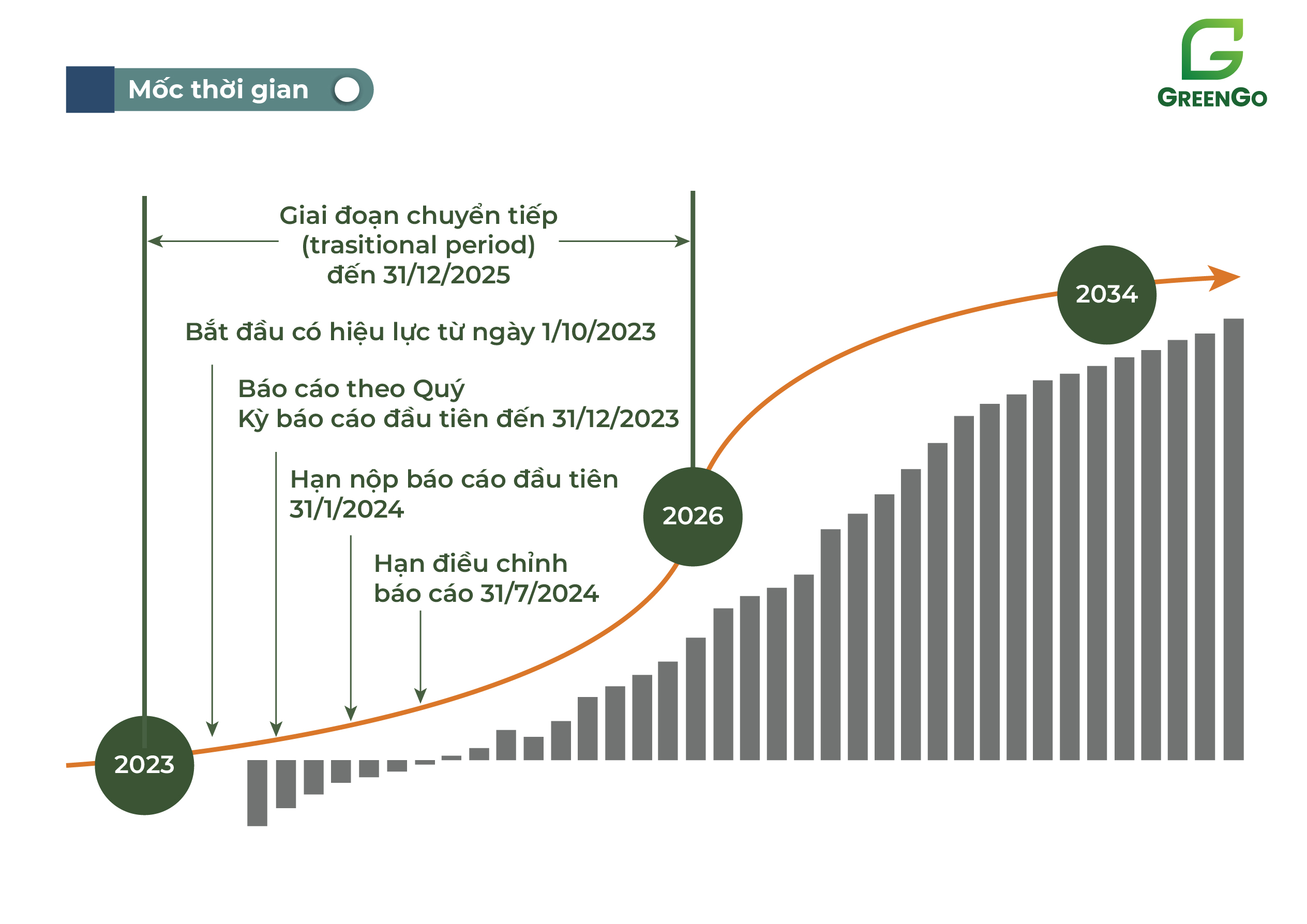 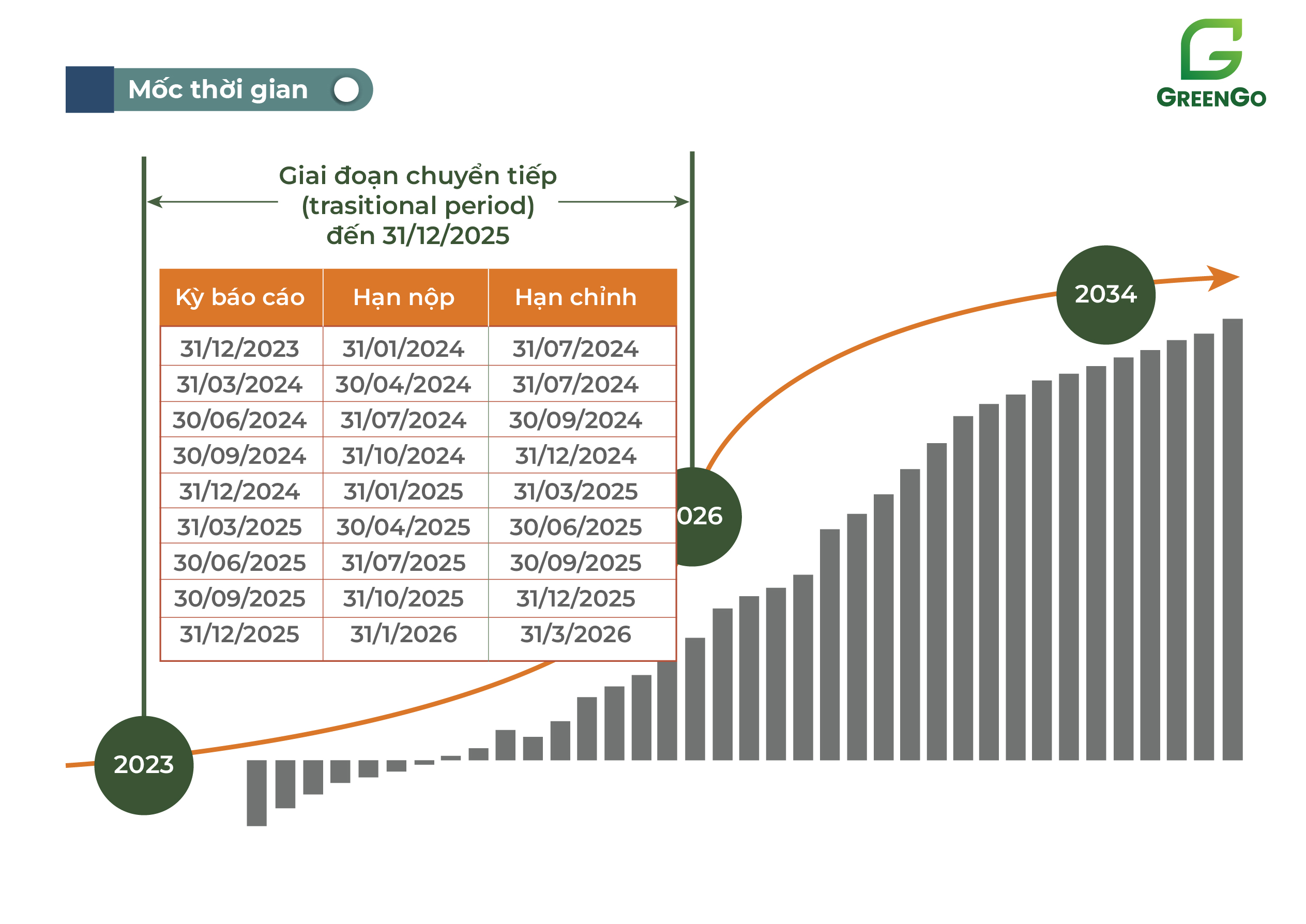 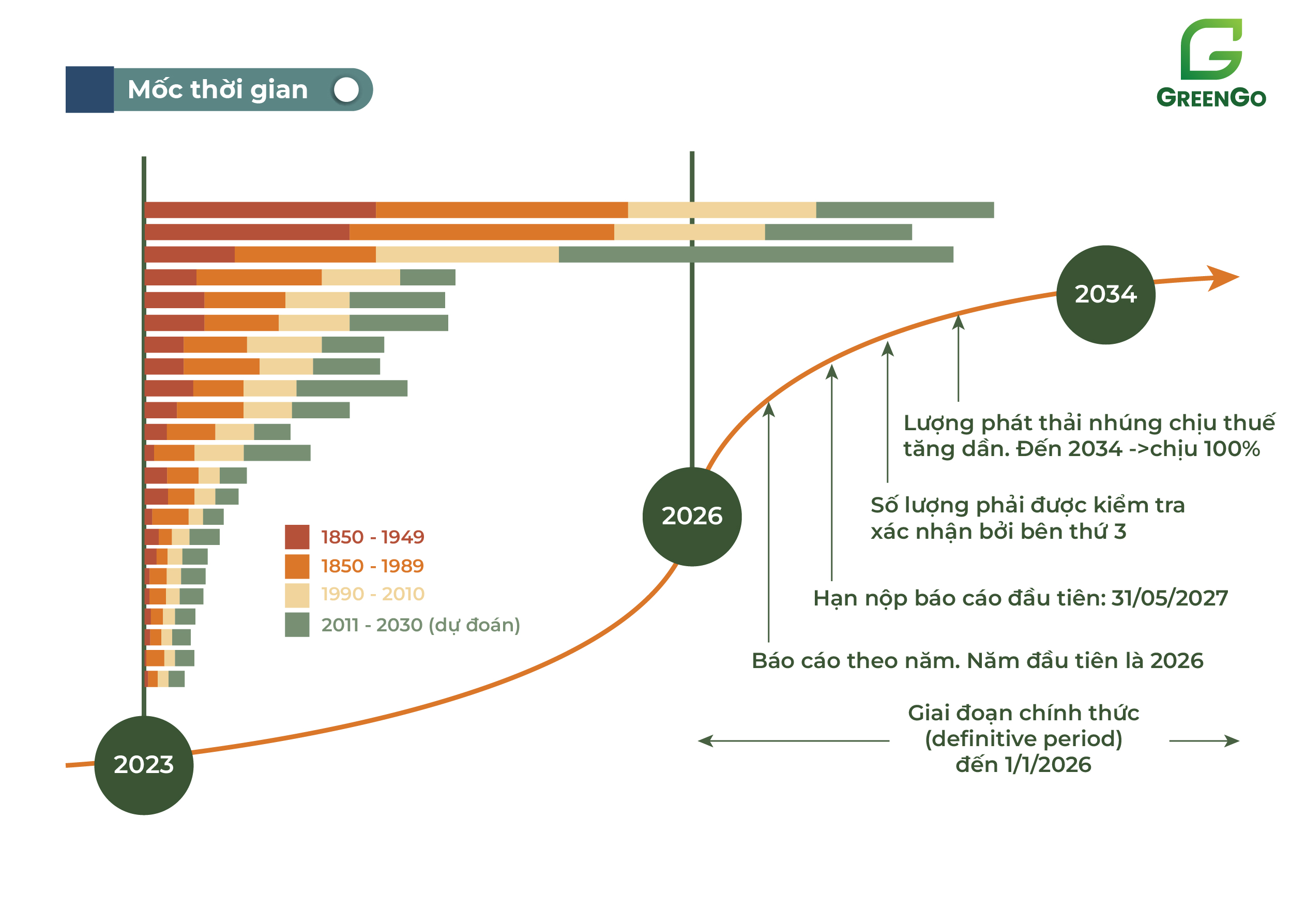 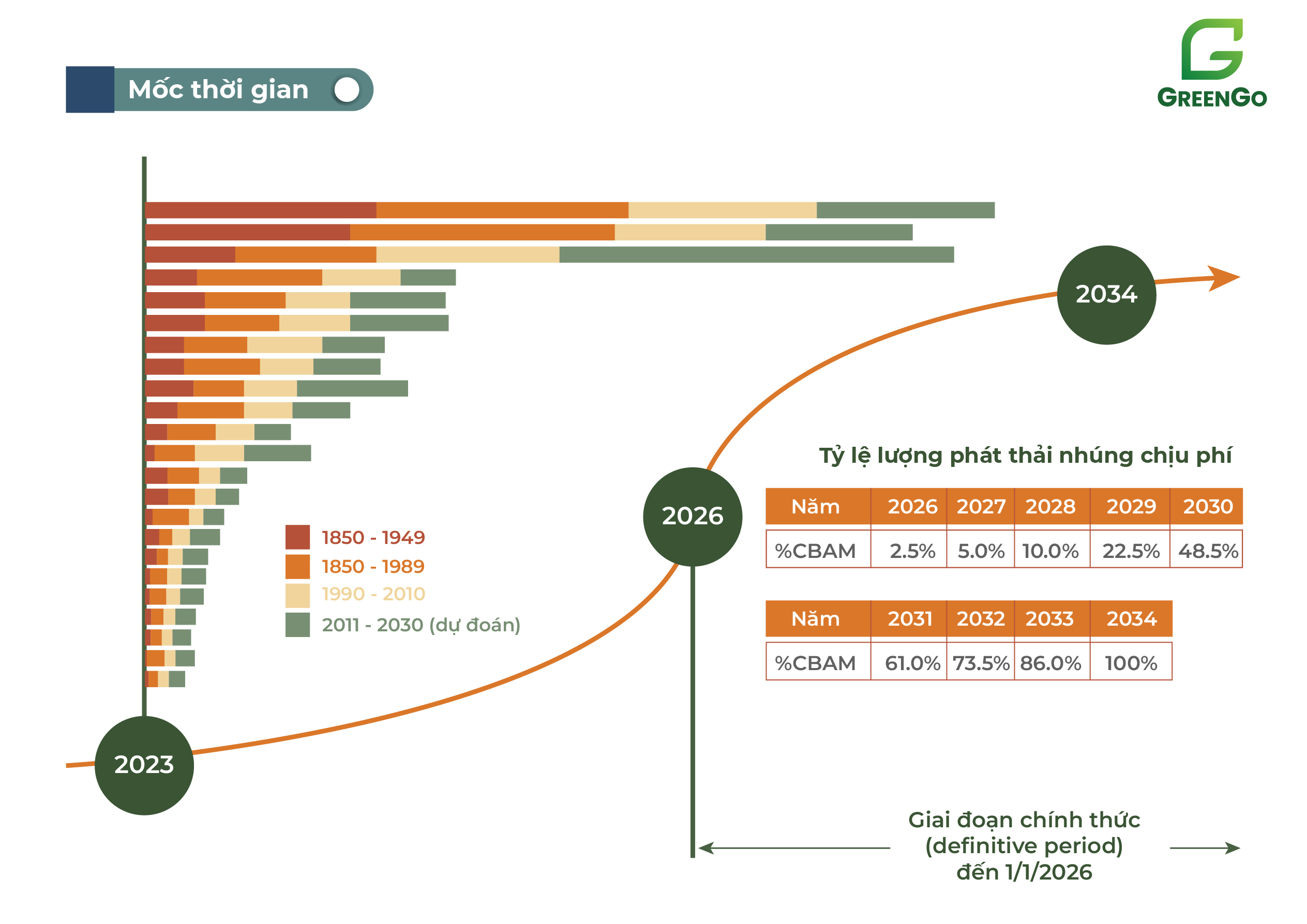 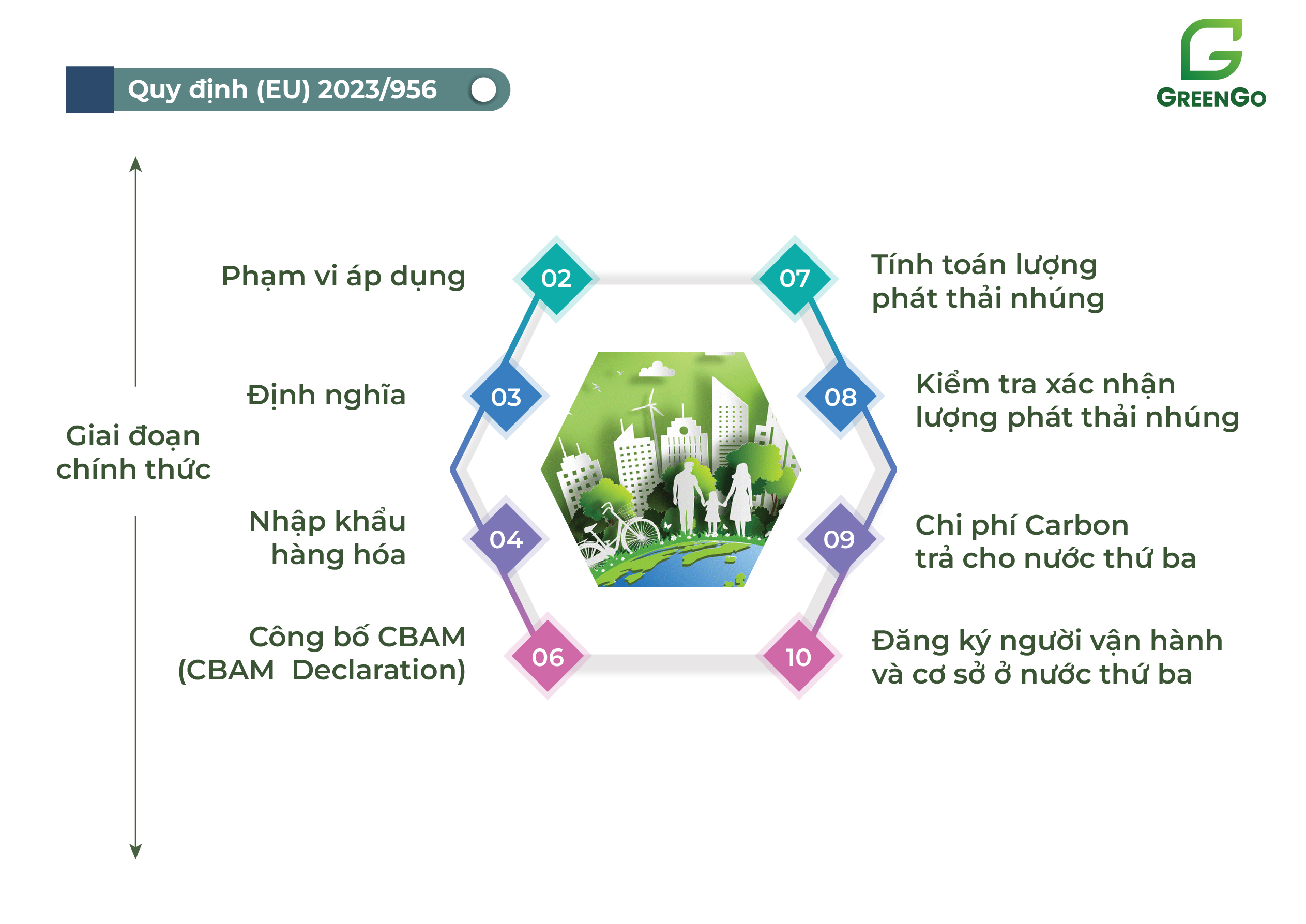 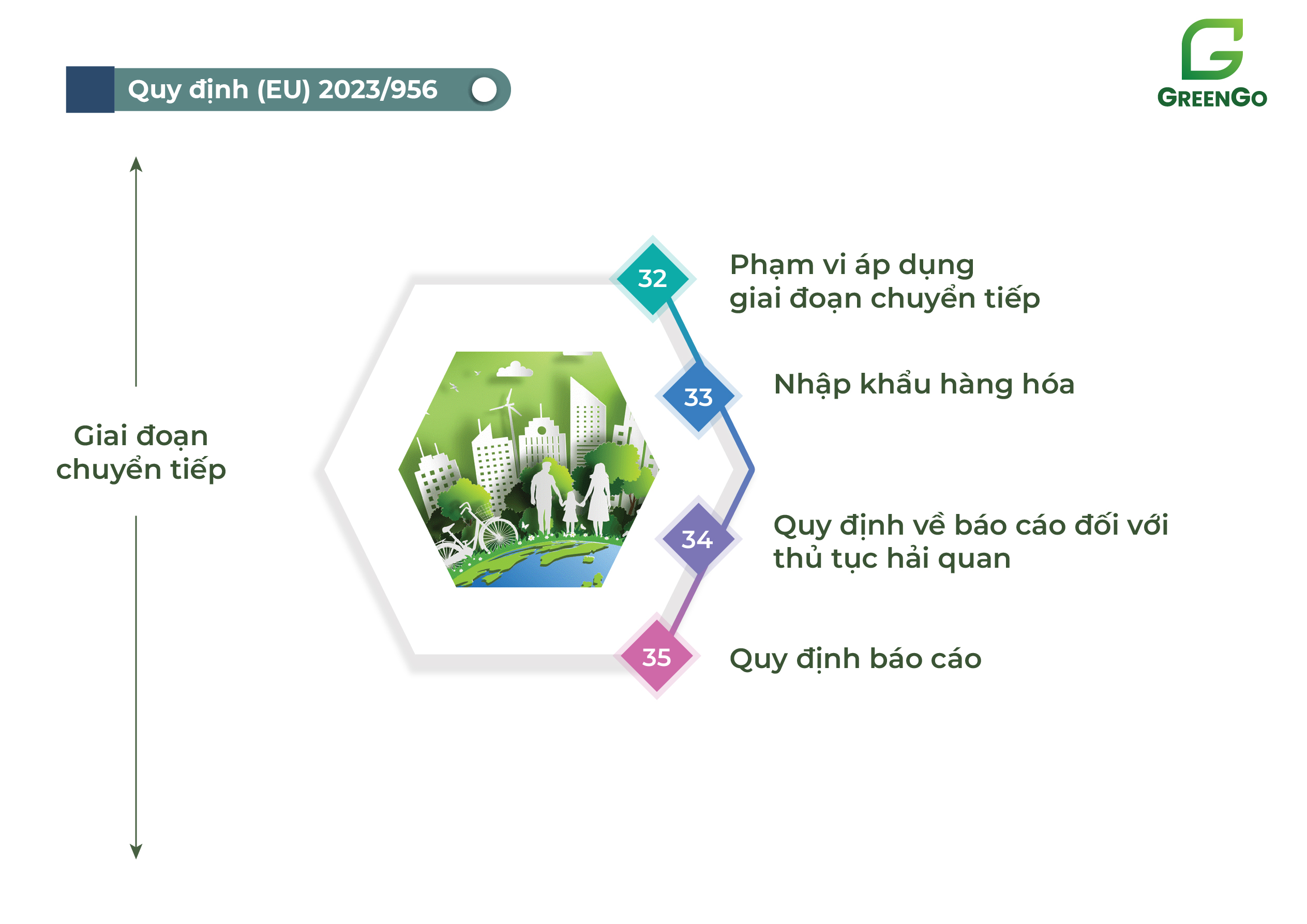 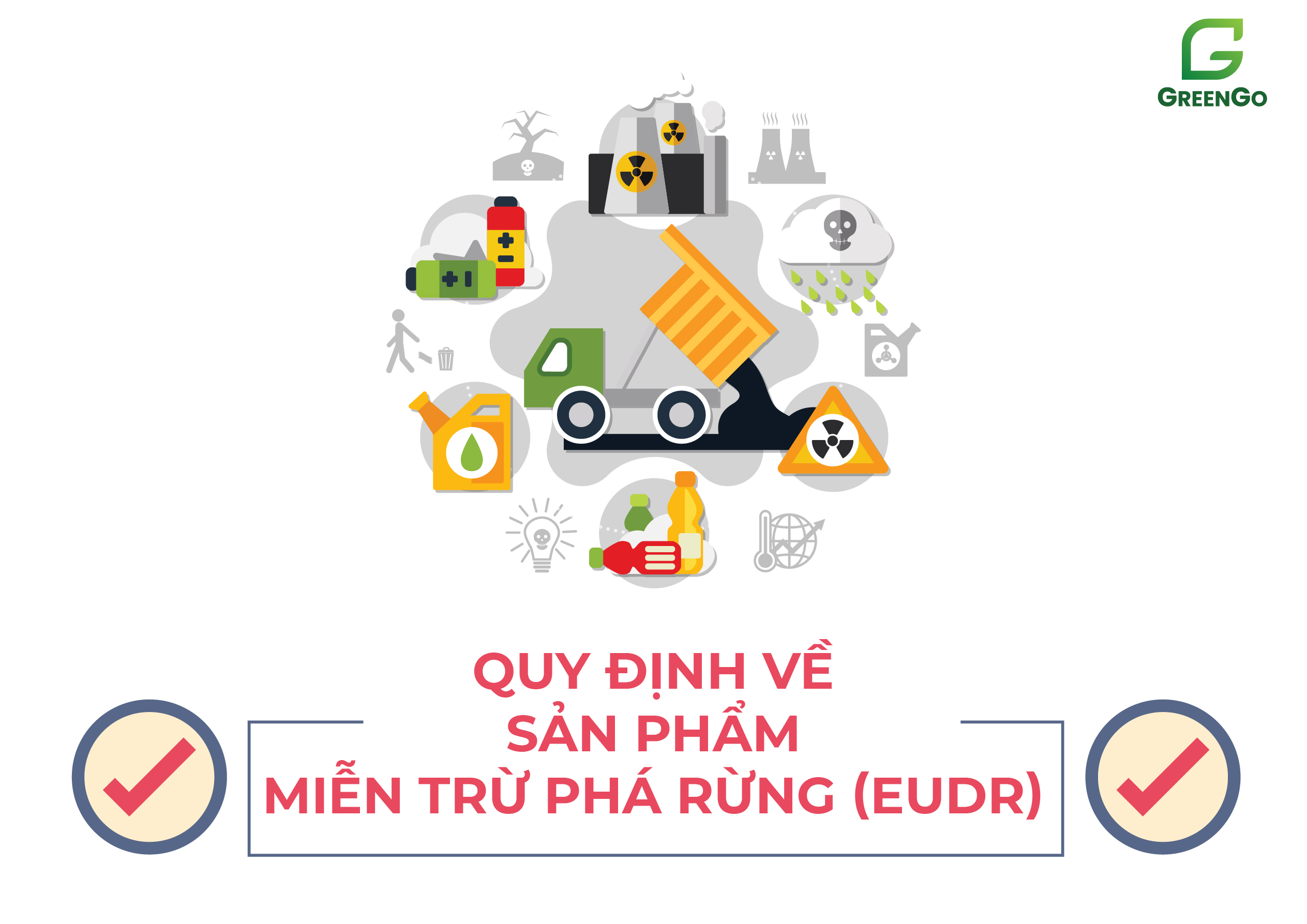 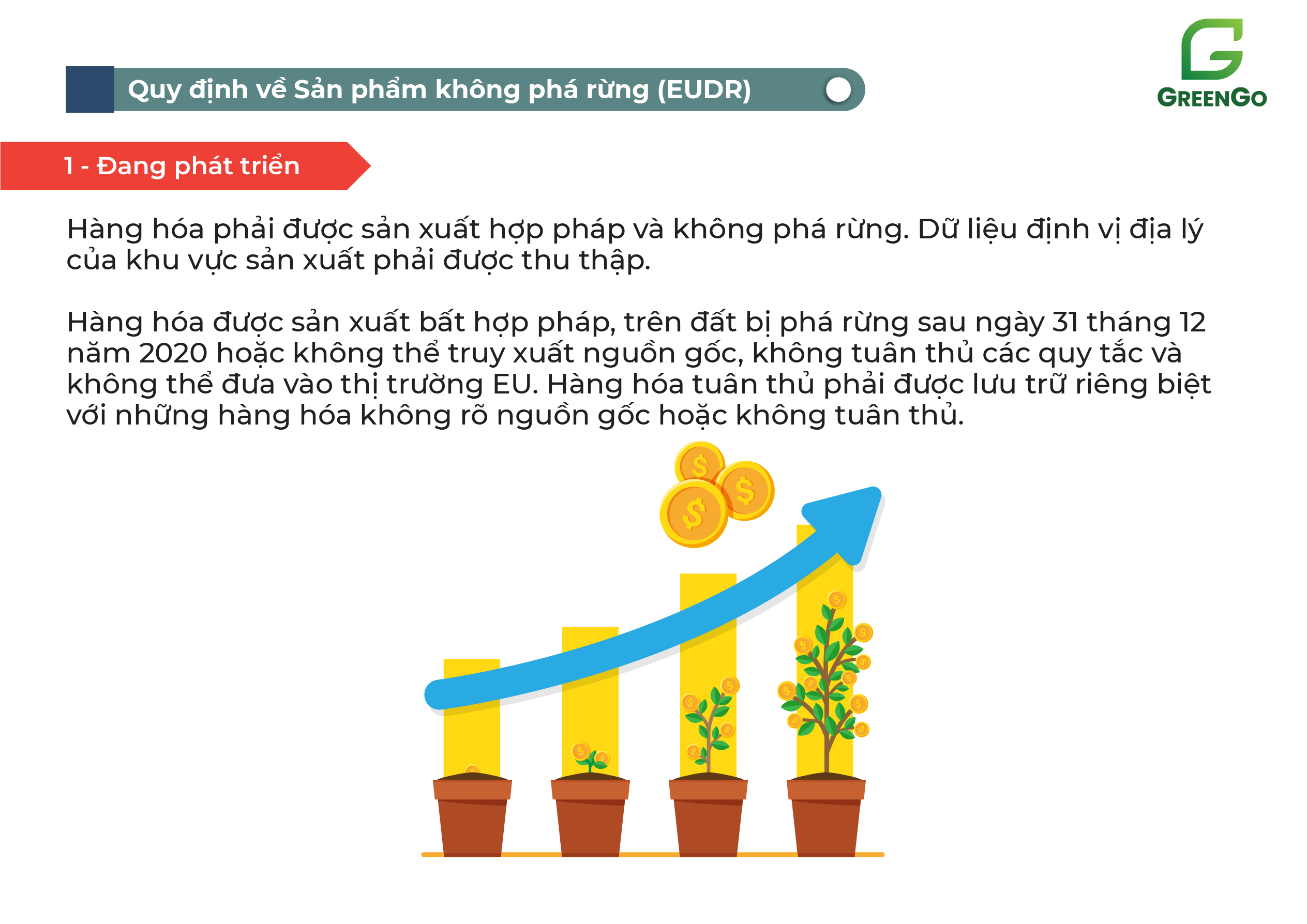 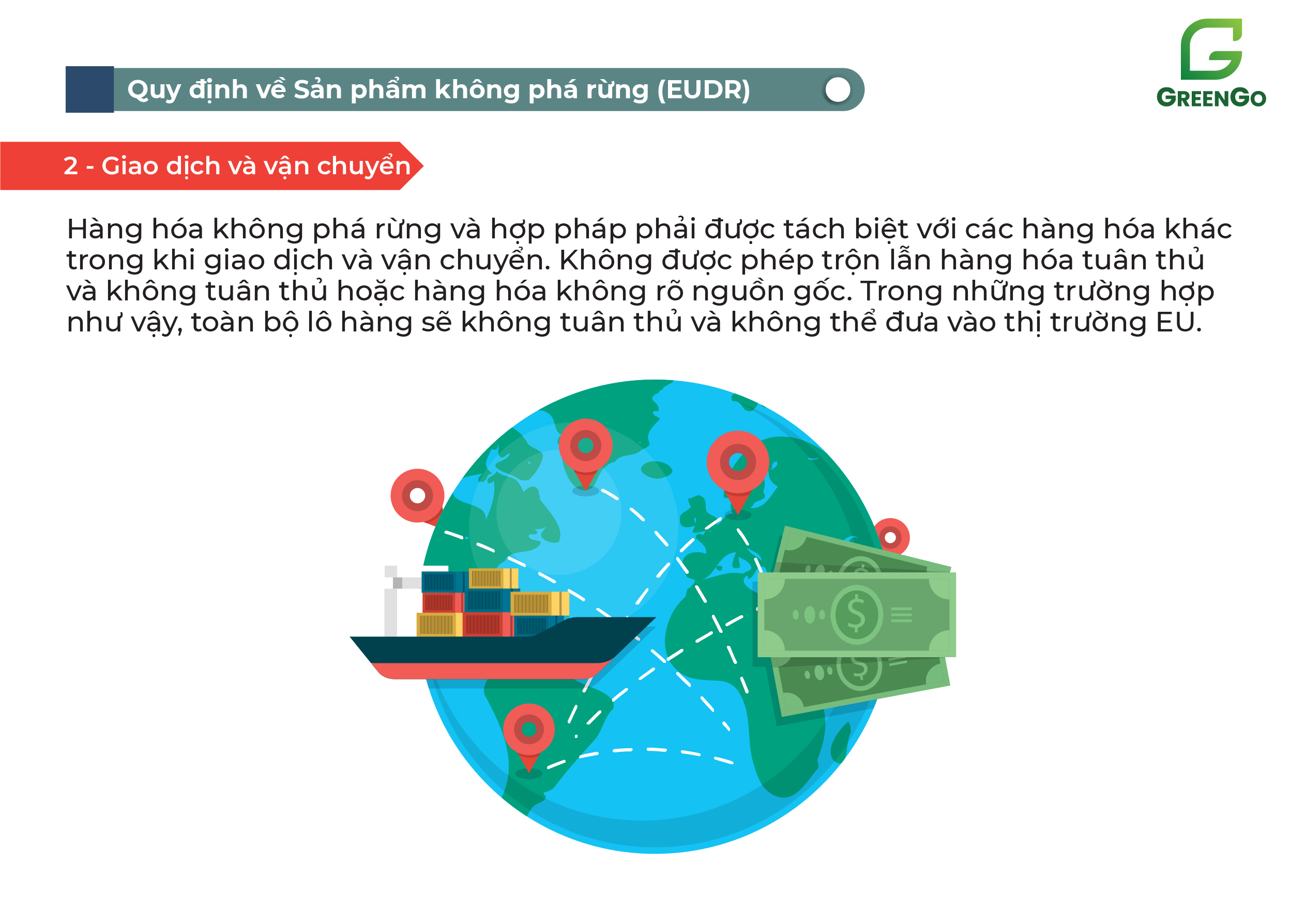 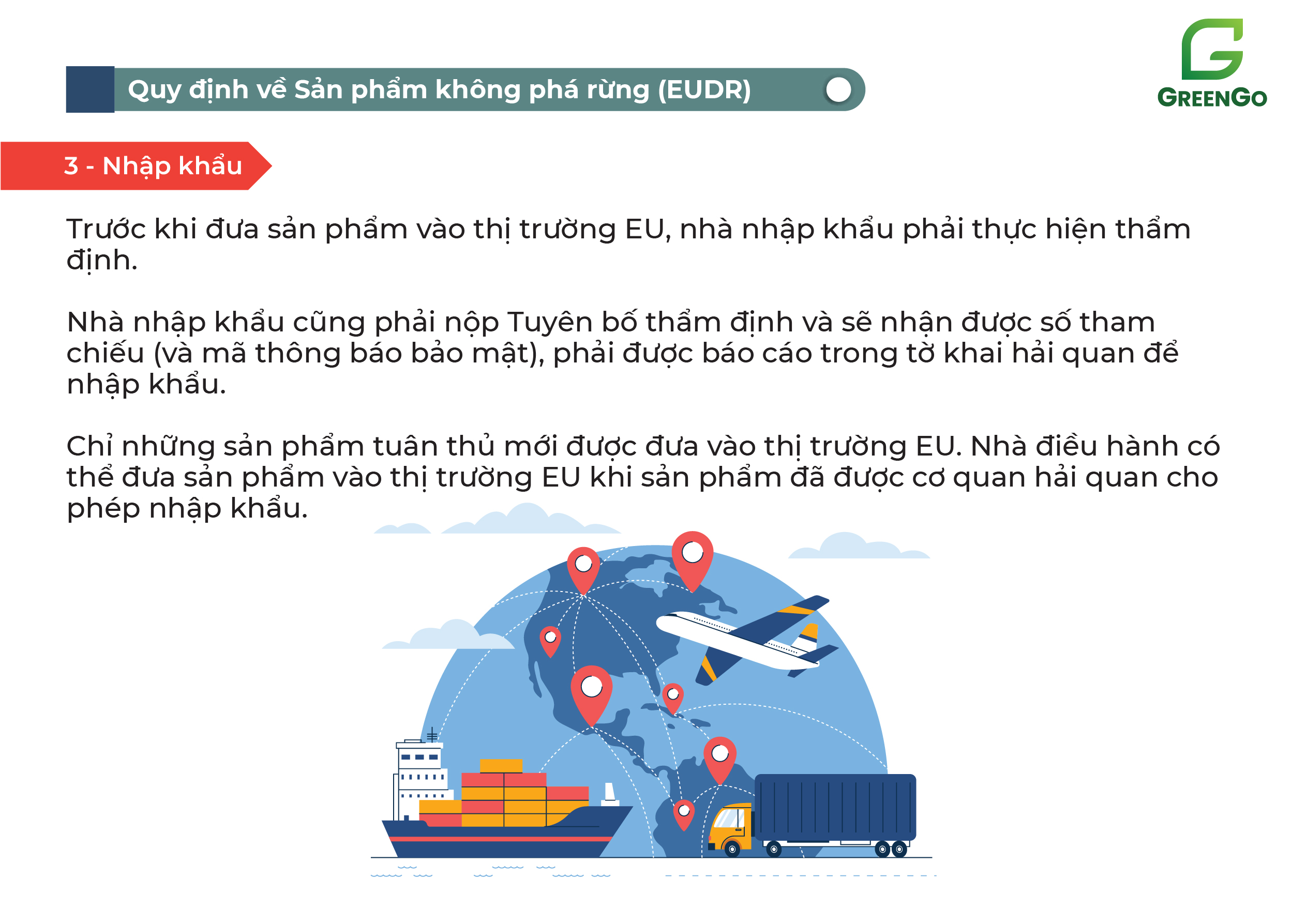 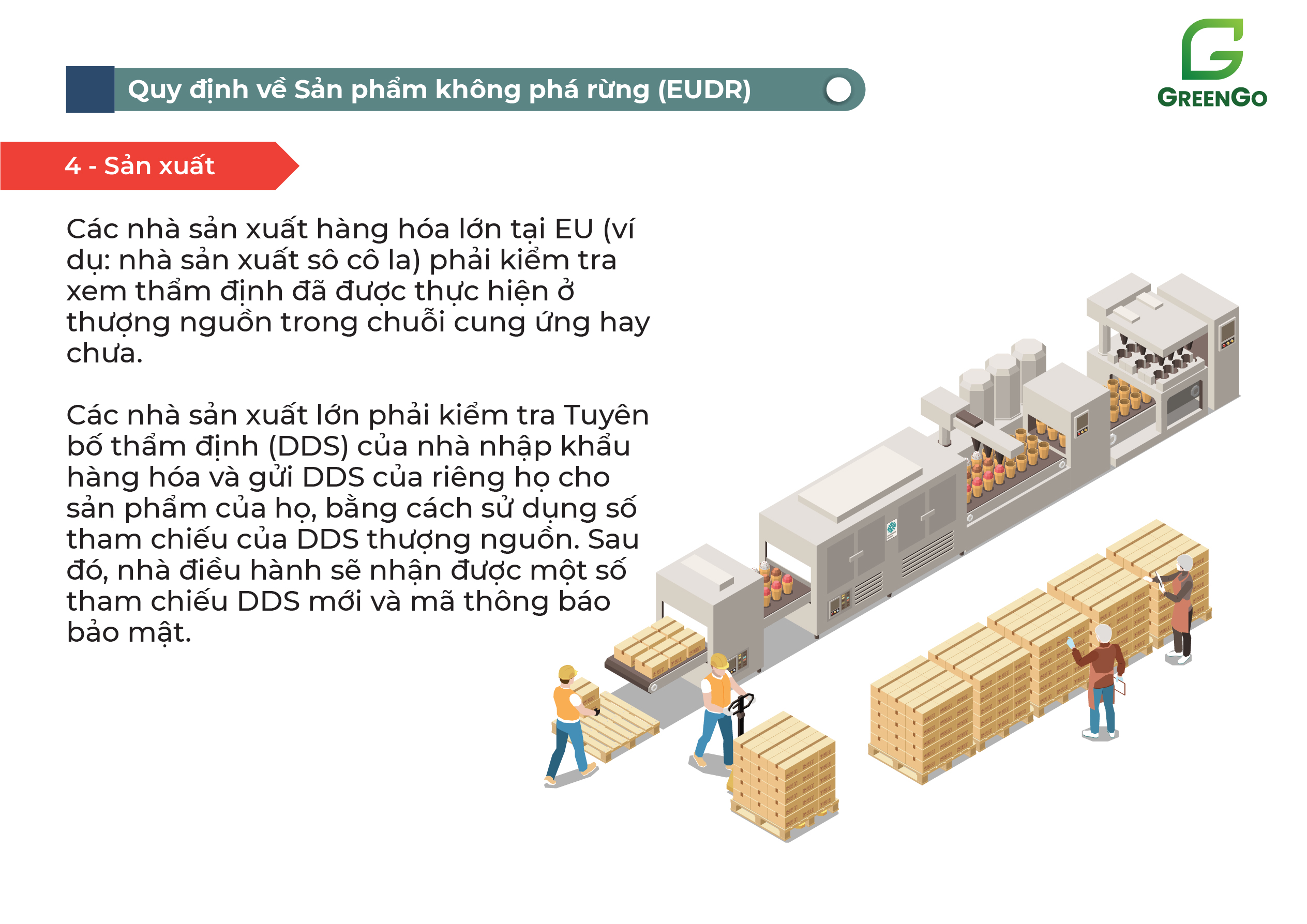 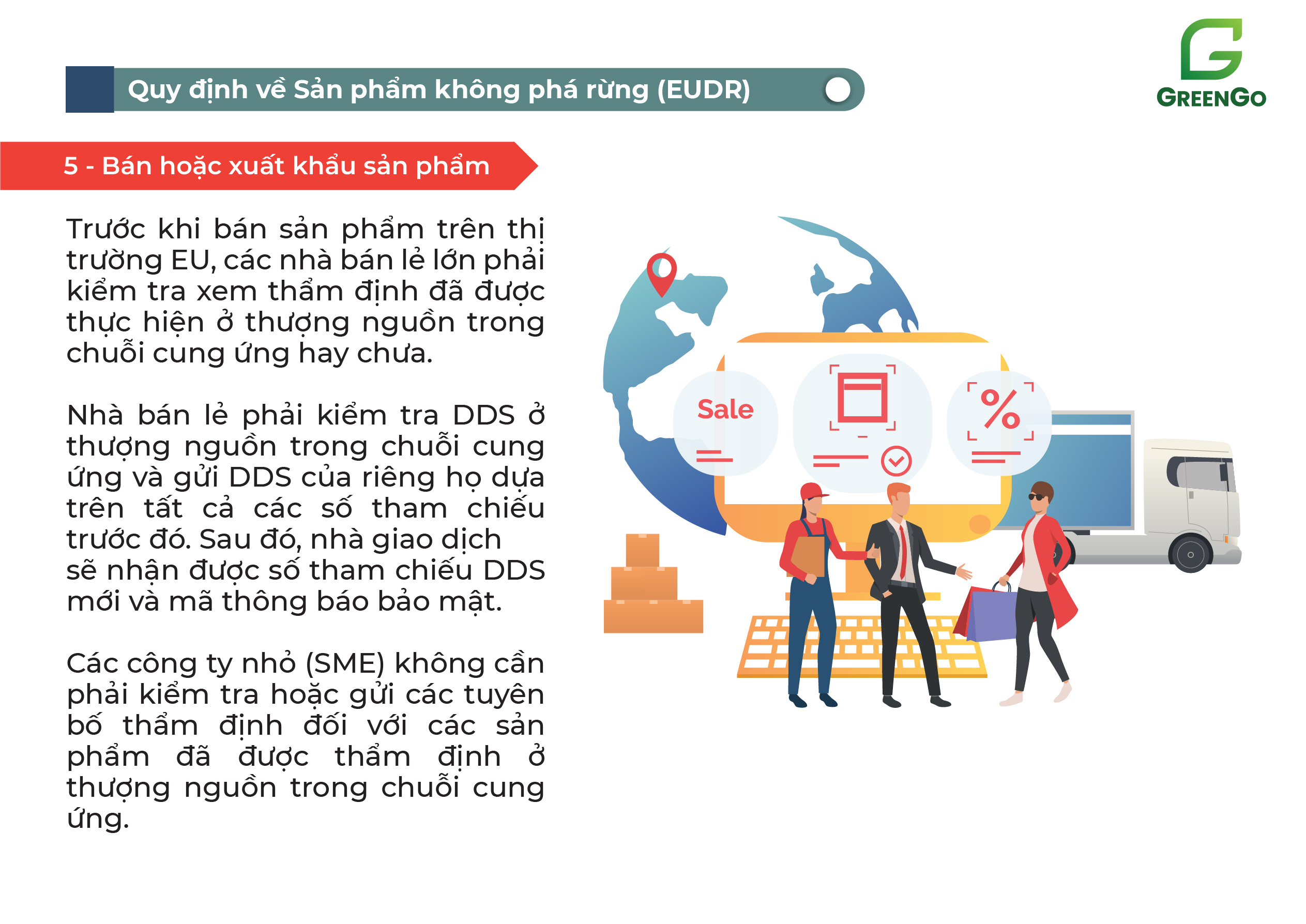 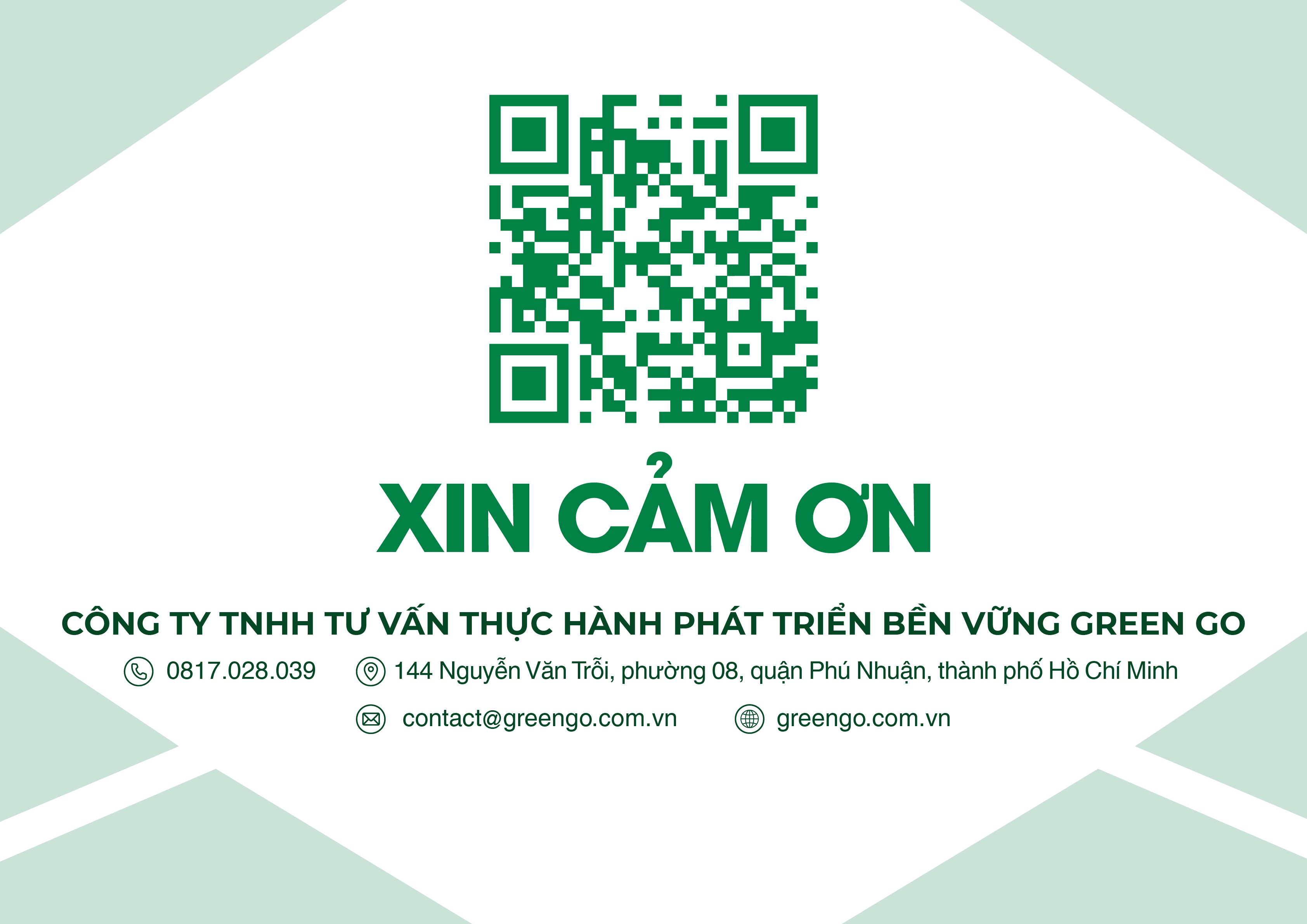